Technologie  Collège                                                                                                                                                                                                                                                           4eme
Programmer un objet communicant
Lien avec le programme de Technologie du Cycle 4
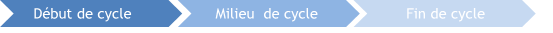 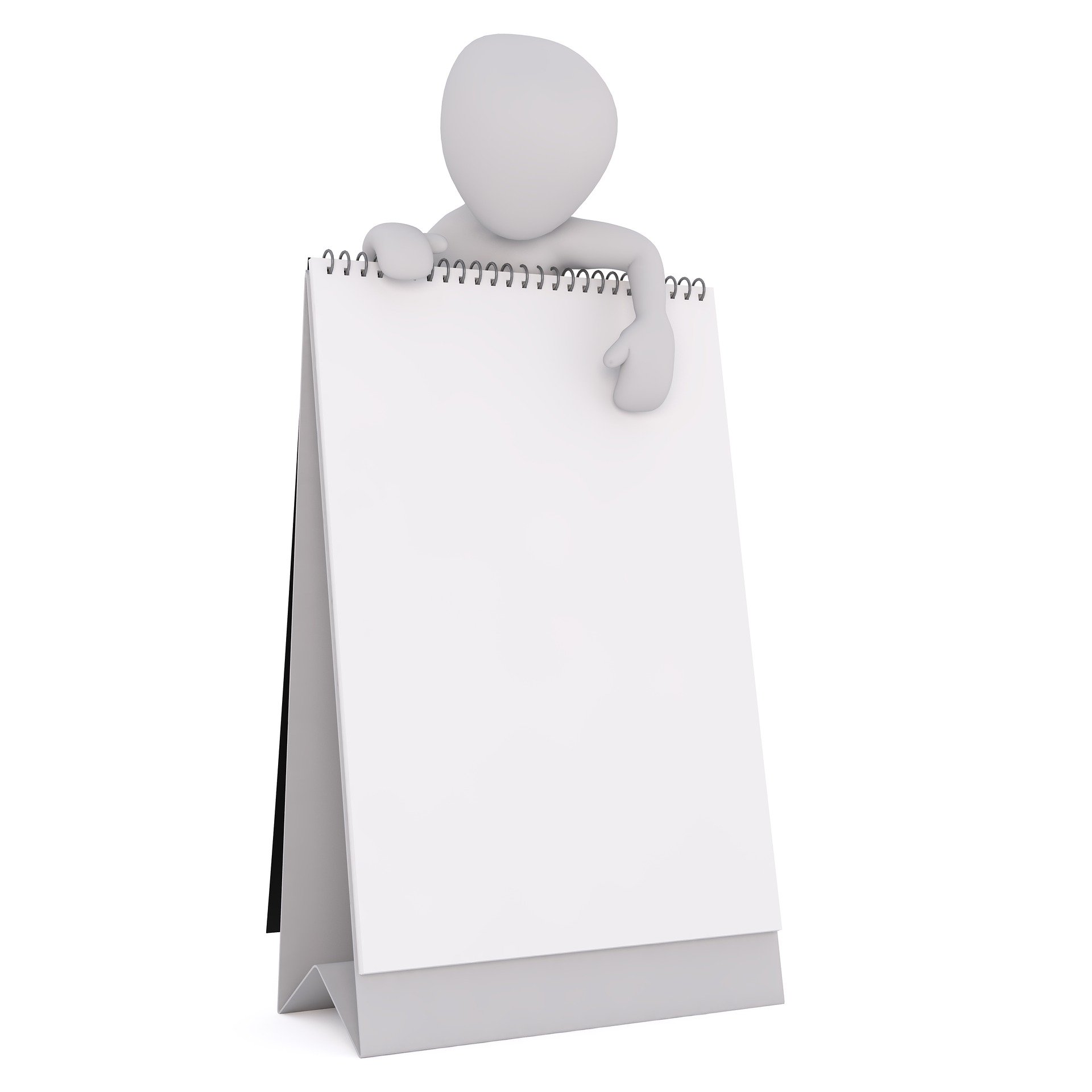 Analyser le fonctionnement et la structure d’un objet.
 Ecrire, mettre au point et analyser un programme
algorithme
programmation
chaîne d’information
objectif
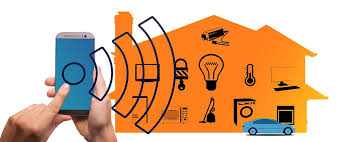 pédagogique
solutions techniques
fonctions techniques
2
Technologie Cycle 4 : 4eme / Programmer un objet communicant.
[Speaker Notes: anna]
Lien avec le socle commun
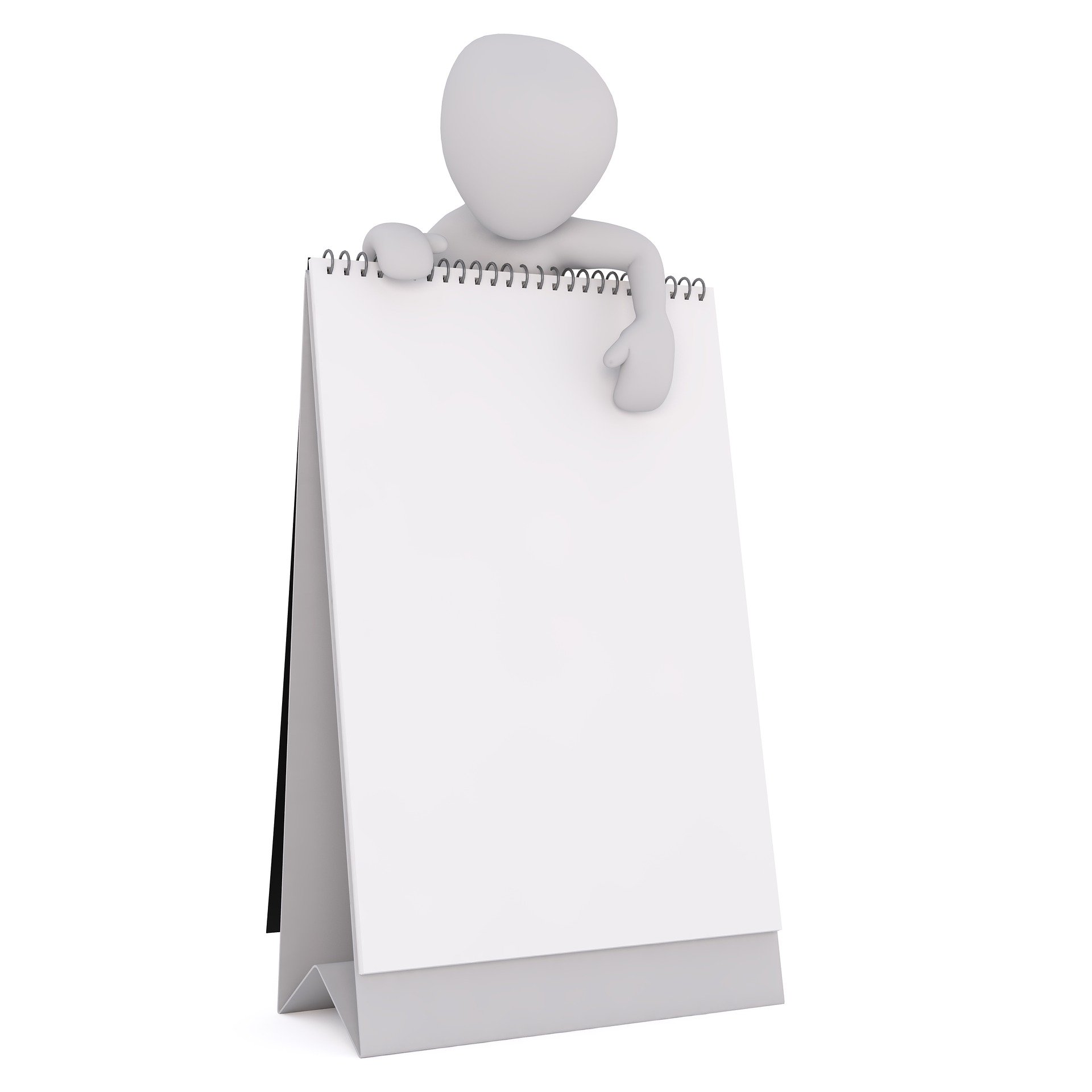 Compétences travaillées : Concevoir, créer, réaliser
Identifier un besoin
Identifier le flux d’information
Associer des solutions techniques à des fonctions
Imaginer des solutions en réponse au besoin
Réaliser, de manière collaborative, le prototype d’un objet pour valider une solution
Imaginer, concevoir et programmer des applications informatiques nomades
objectif
pédagogique
3
Technologie Cycle 4 : 4eme / Programmer un objet communicant.
[Speaker Notes: anna]
Notre situation
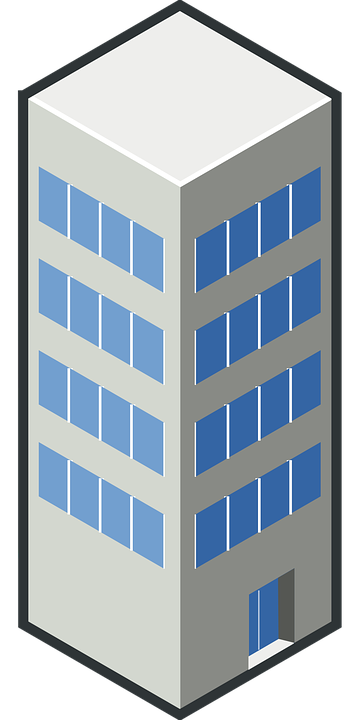 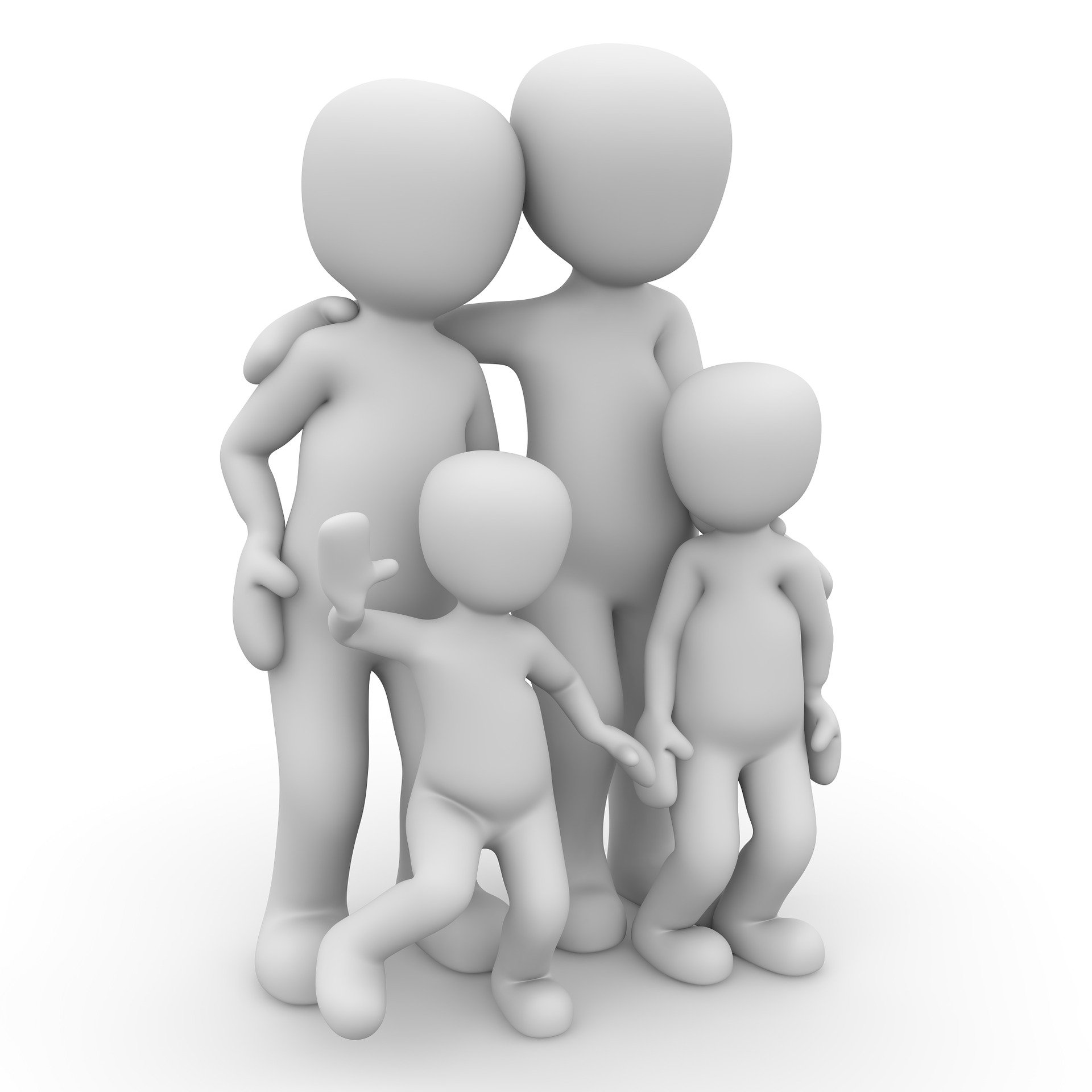 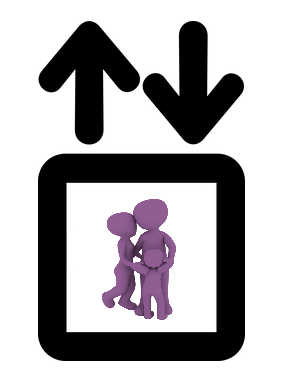 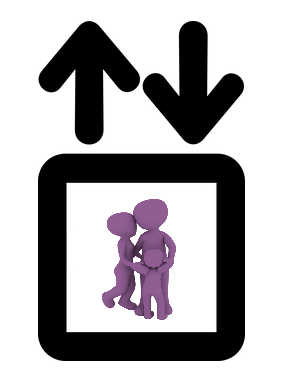 # RESTER CHEZ SOI
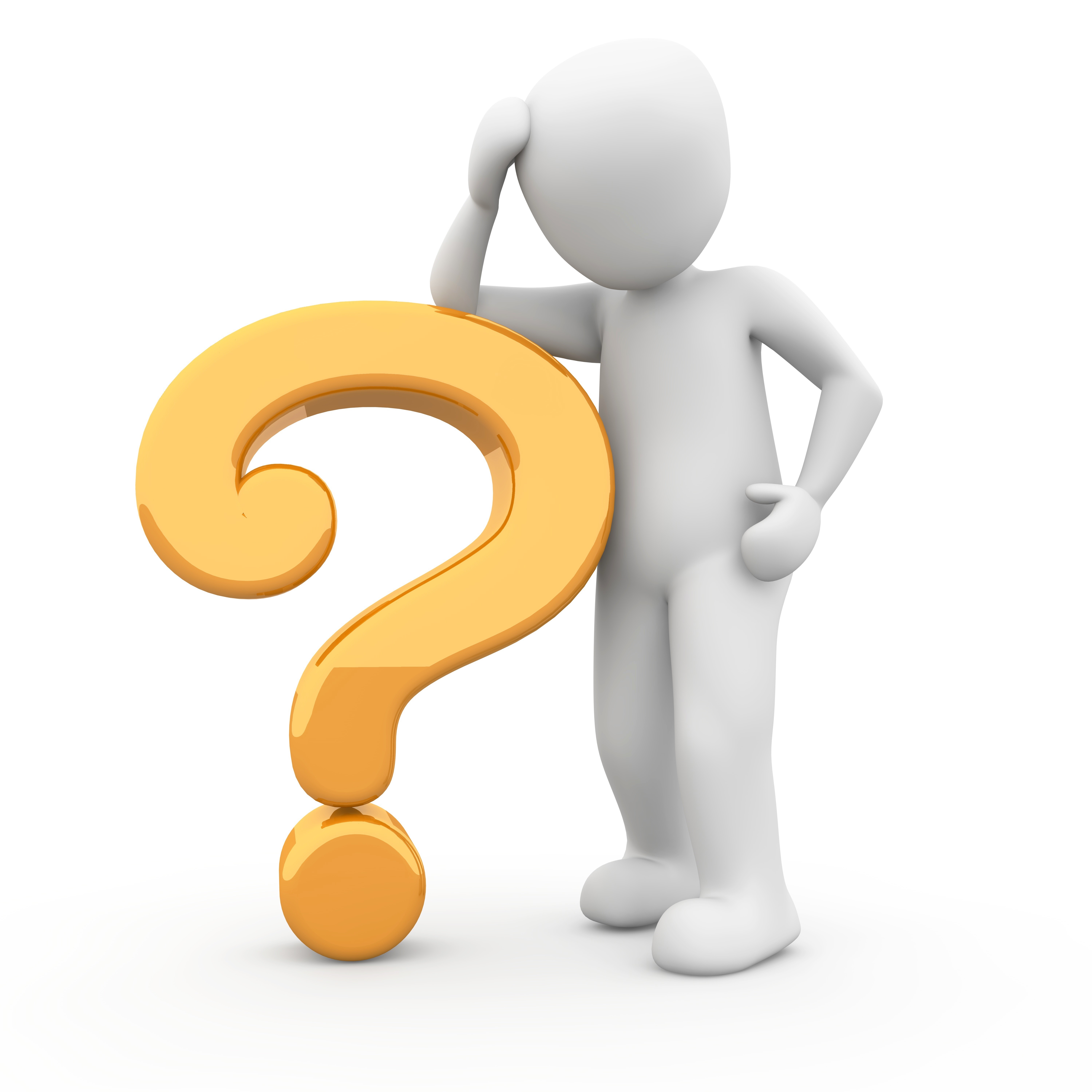 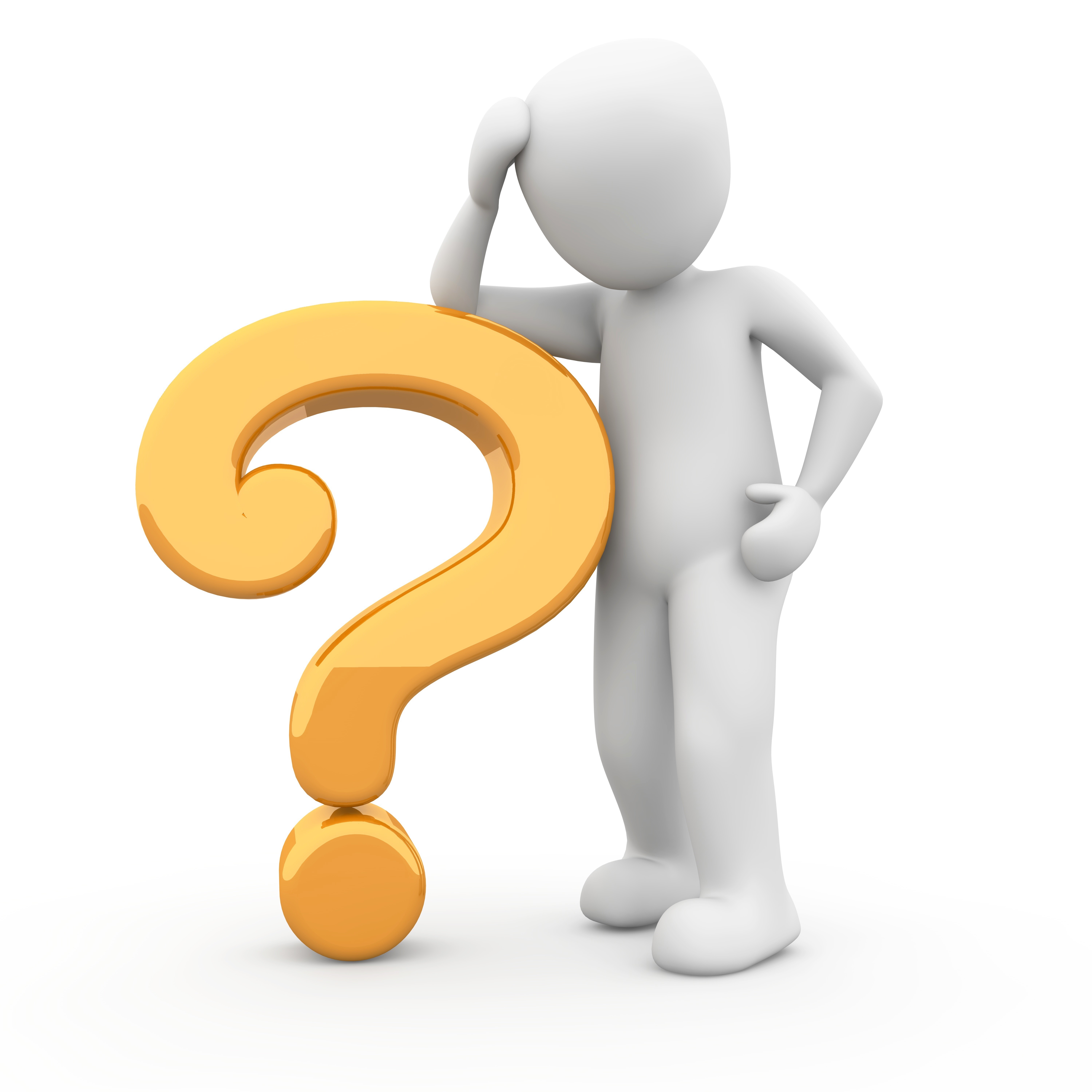 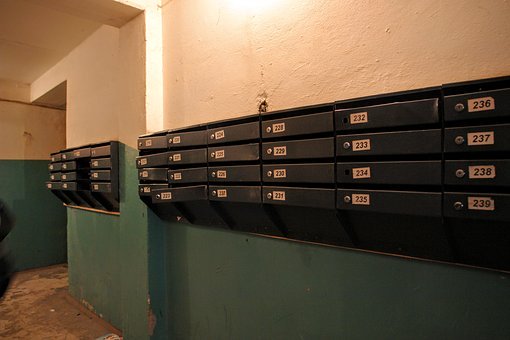 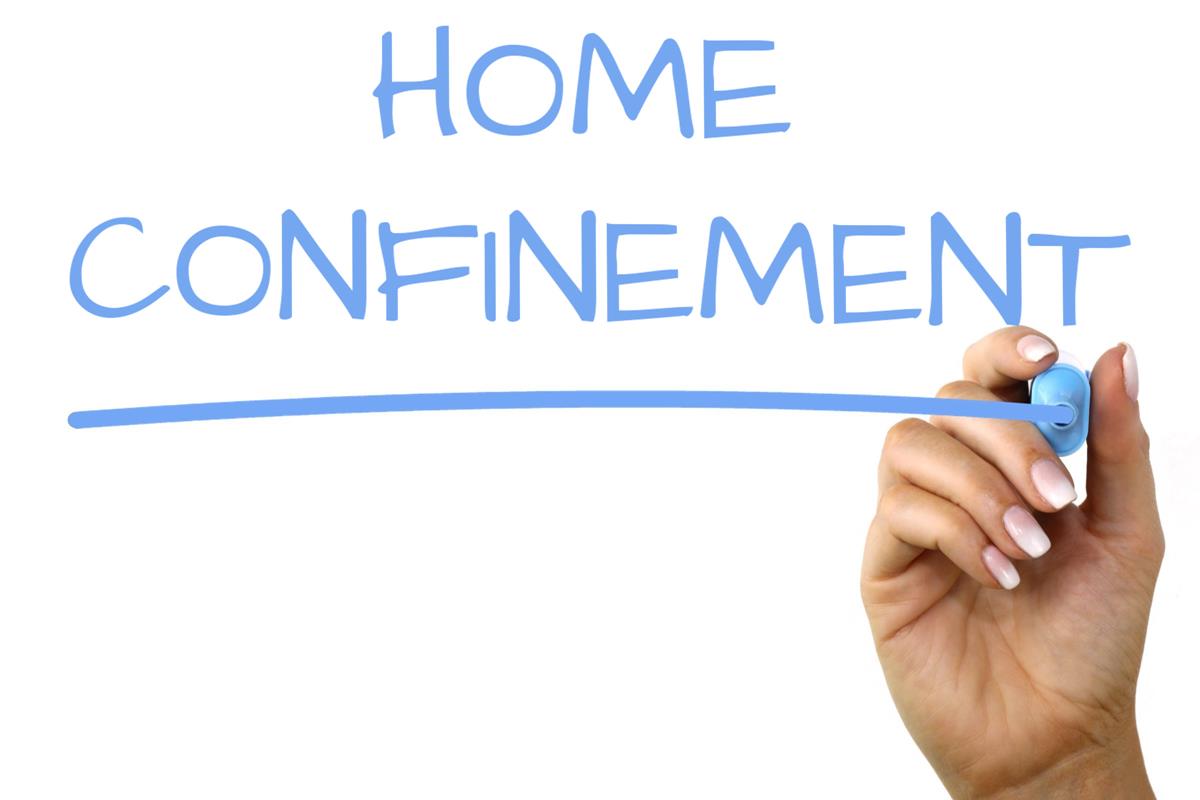 Hall d’entrée
Avec les boîtes au lettres
4
Technologie Cycle 4 : 4eme / Programmer un objet communicant.
[Speaker Notes: une boite au lettre se trouve éloignée d’un appartement dans les étages d’un immeuble, 
par exemple dans le hall d’entrée. En l’absence d’information,
 l’usager descend parfois inutilement vérifier le contenu de sa boite aux lettres
anna]
Anecdote d’Annabel
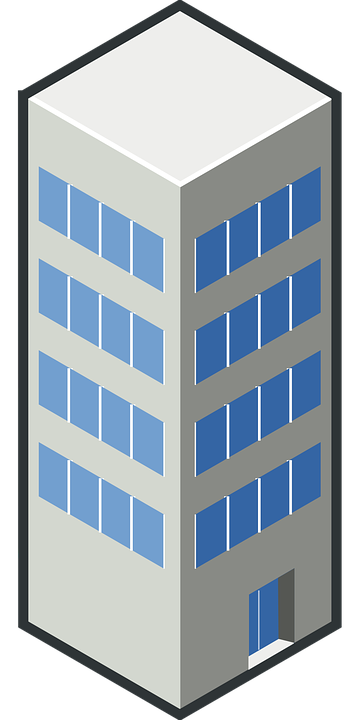 Je vais 
chercher 
le courrier !
Zut, 
je n’ai pas de courrier.
Je me suis encore 
déplacé pour
 rien !
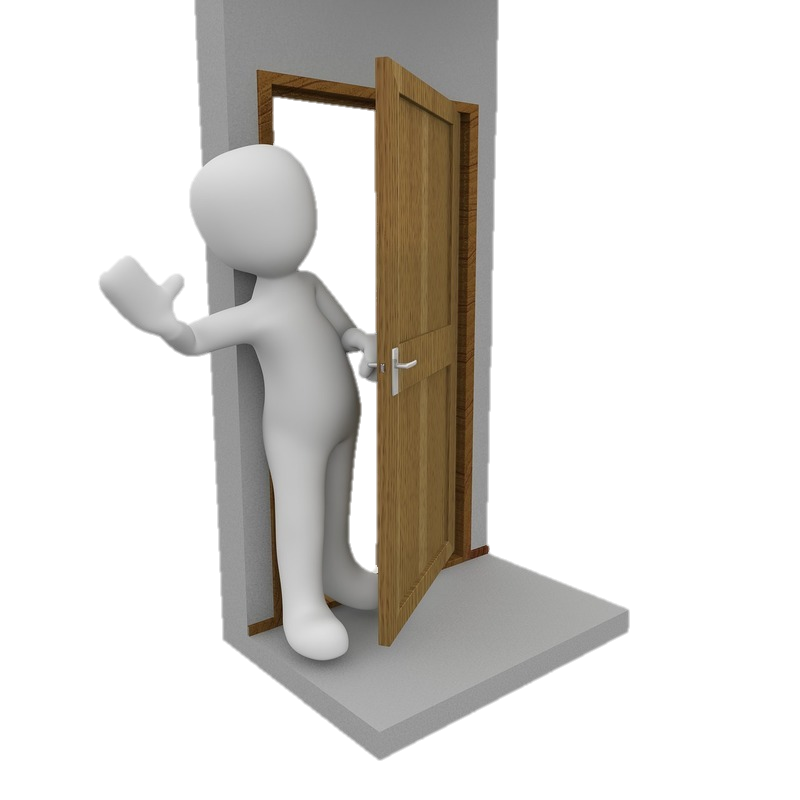 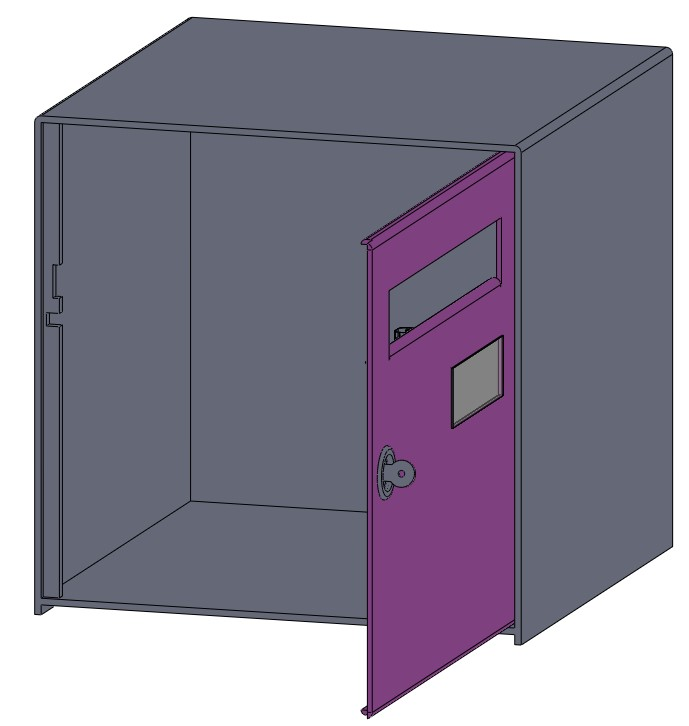 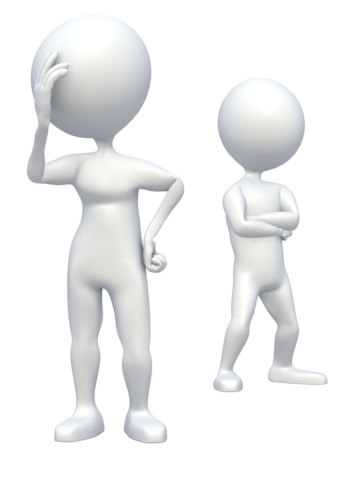 5
Technologie Cycle 4 : 4eme / Programmer un objet communicant.
[Speaker Notes: une boite au lettre se trouve éloignée d’un appartement dans les étages d’un immeuble, 
par exemple dans le hall d’entrée. En l’absence d’information,
 l’usager descend parfois inutilement vérifier le contenu de sa boite aux lettres
anna]
Comment limiter les sorties inutiles de mon domicile ?
Comment puis-je être informé qu’il y a du courrier dans ma boîte aux lettres ?
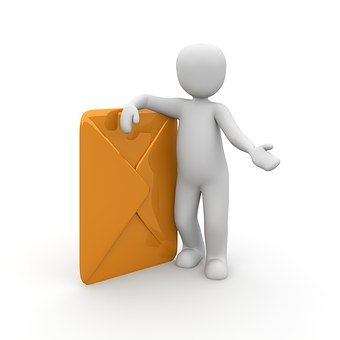 Expression du besoin
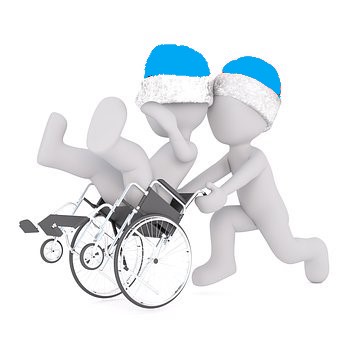 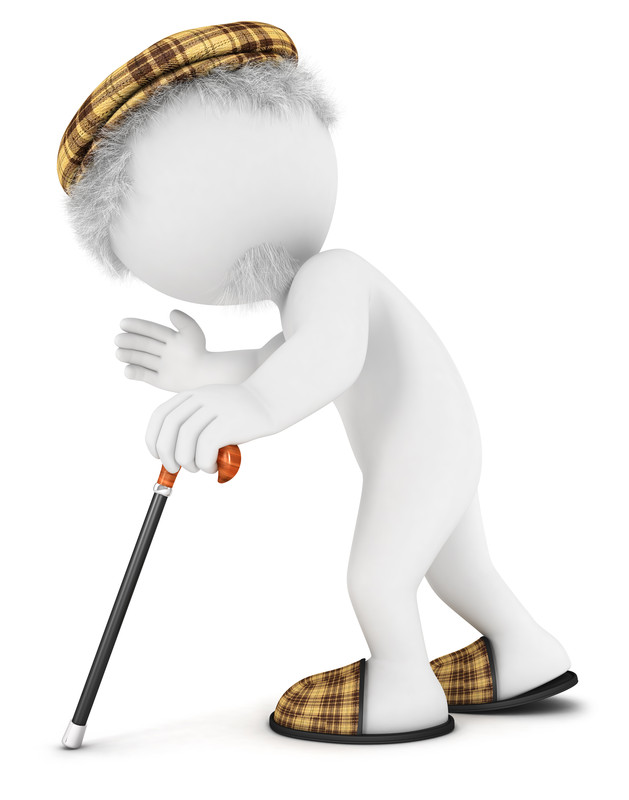 et les personnes à mobilités réduites…
6
Technologie Cycle 4 : 4eme / Programmer un objet communicant.
[Speaker Notes: L’expression du besoin :  être informé d’un dépôt de courrier afin de se déplacer seulement lorsque cela est nécessaire
anna]
Comment détecter le dépôt
 de courrier dans la boite 
aux lettres et le signaler
 à l’usager ?
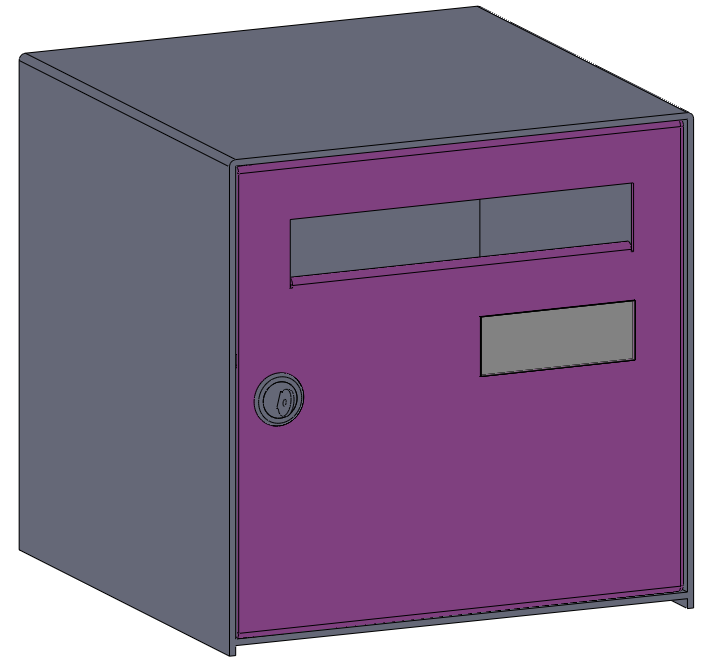 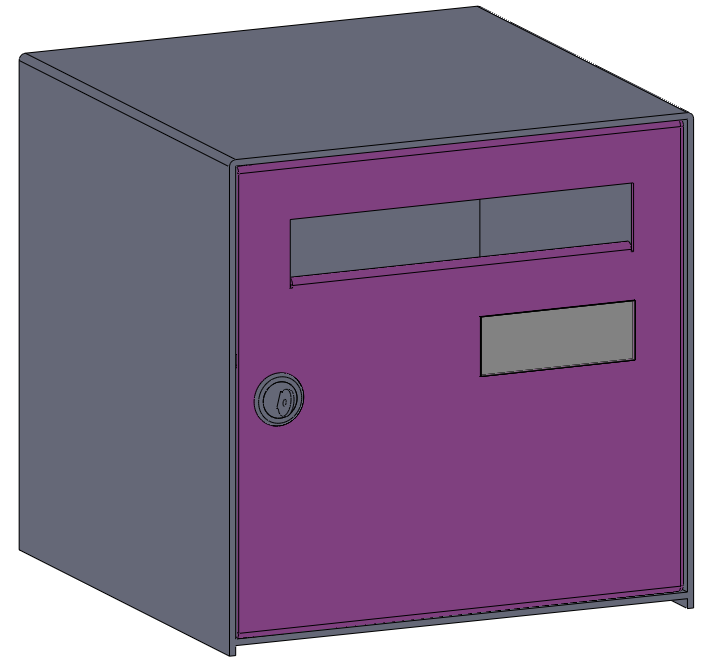 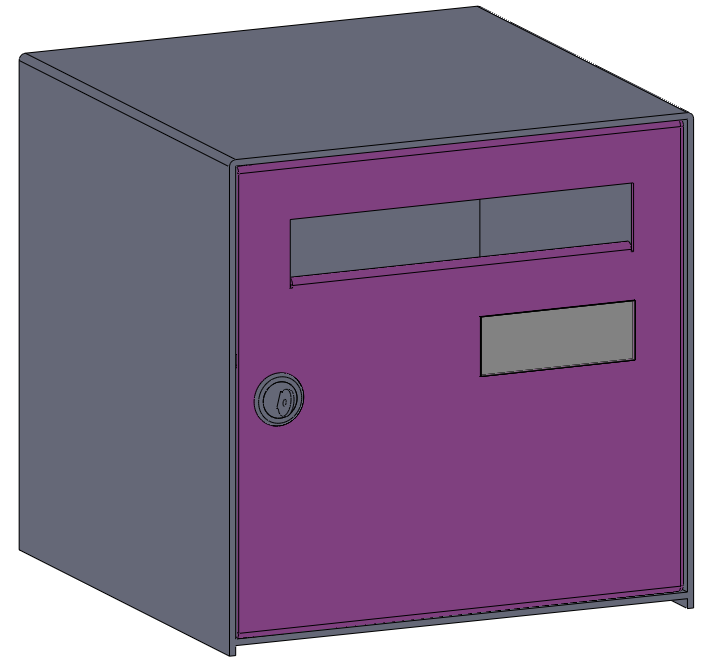 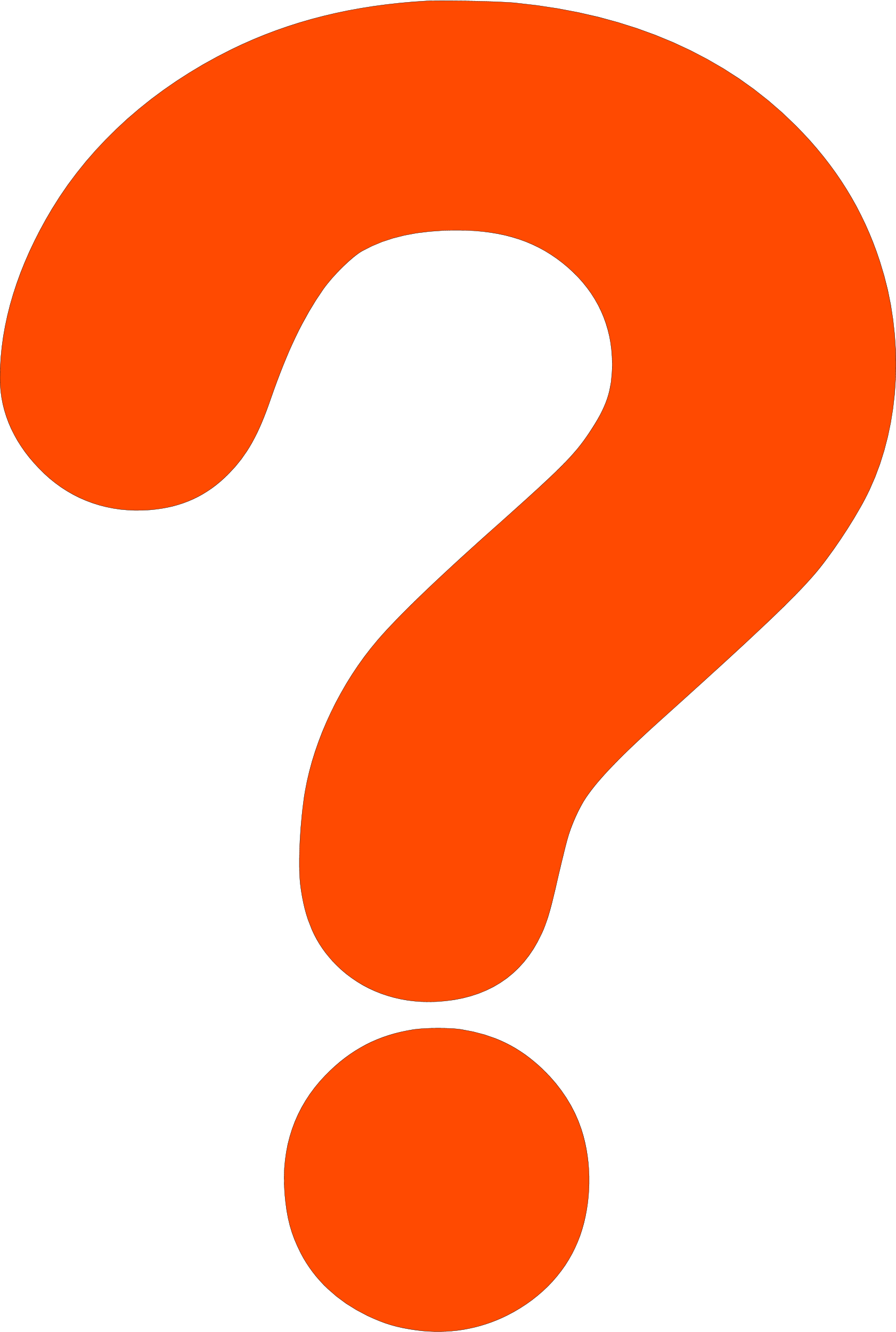 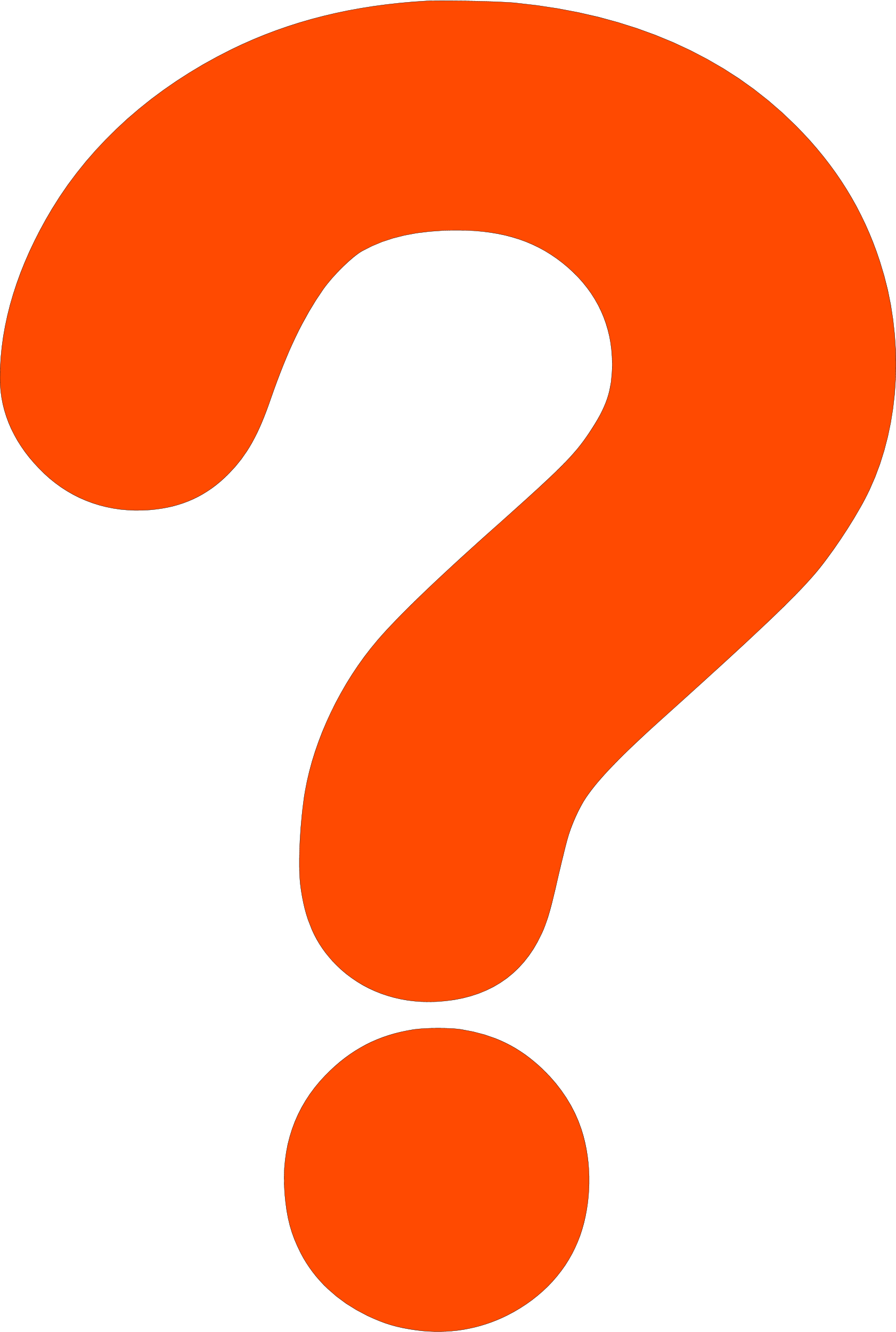 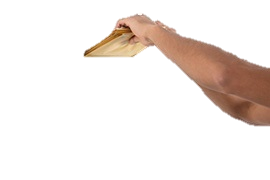 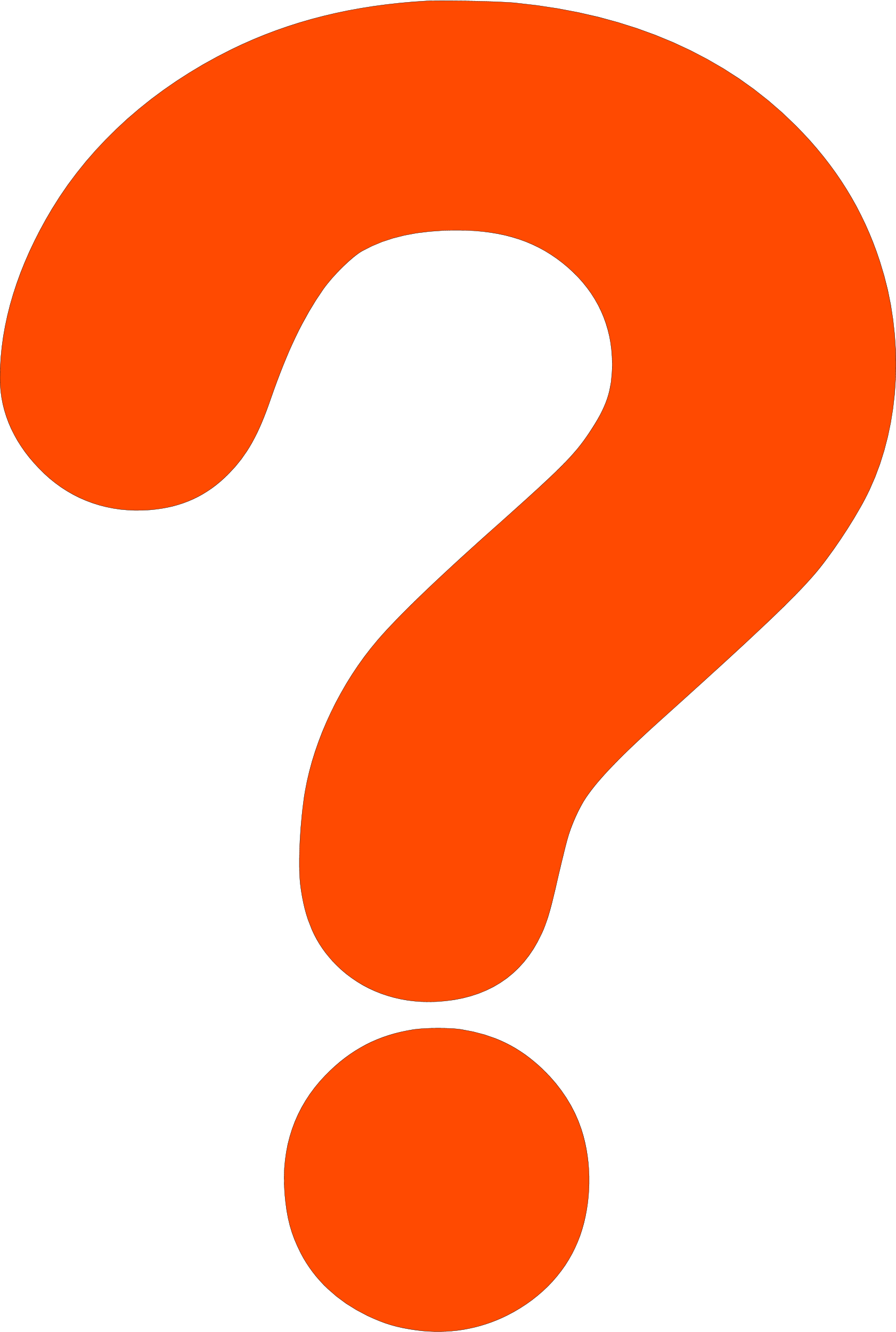 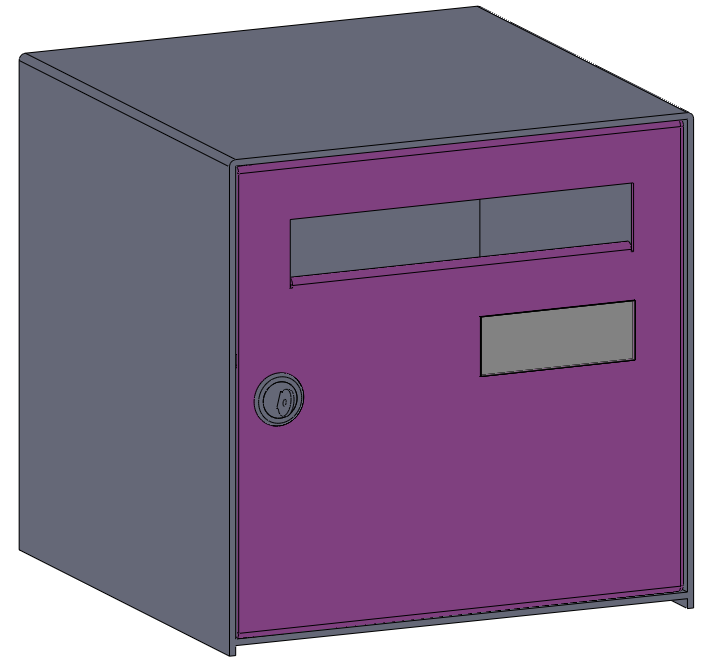 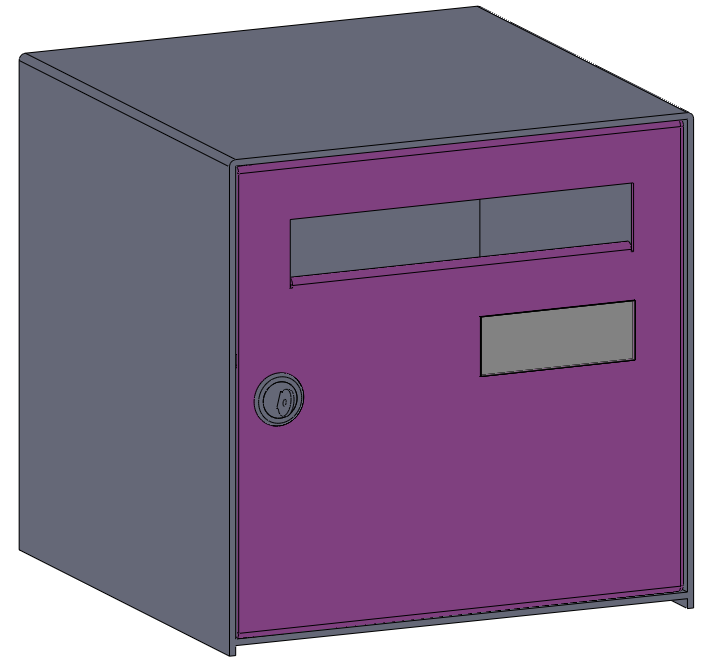 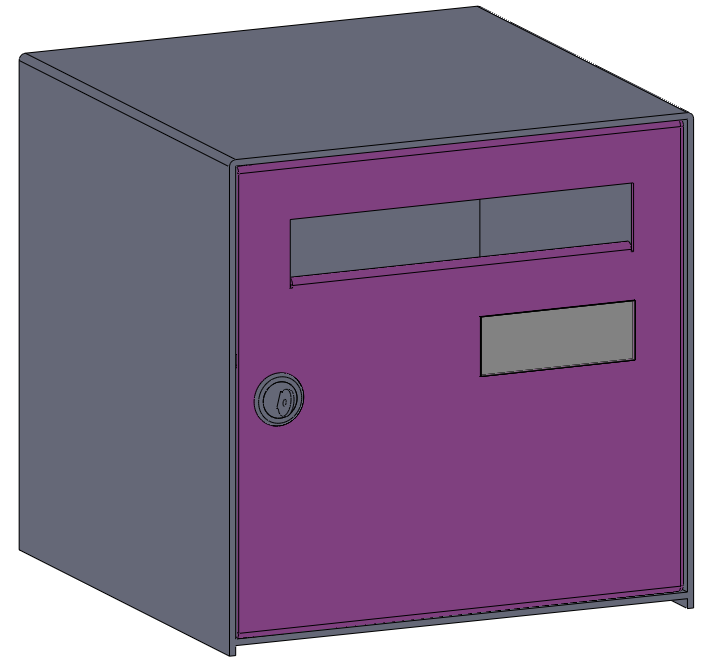 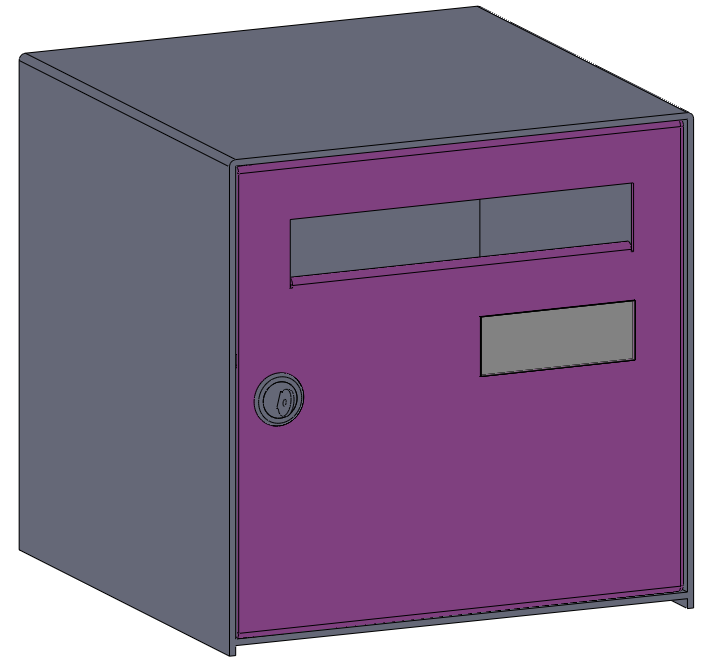 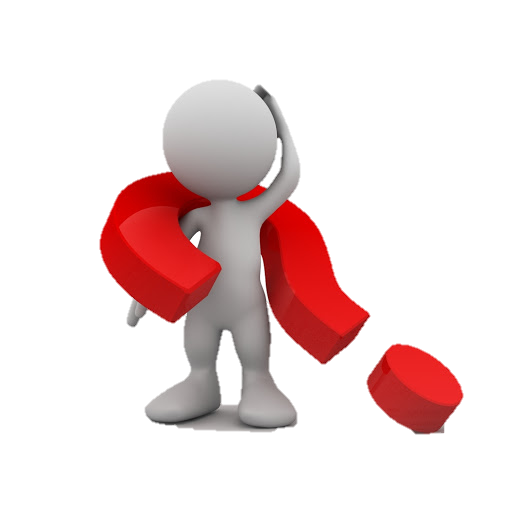 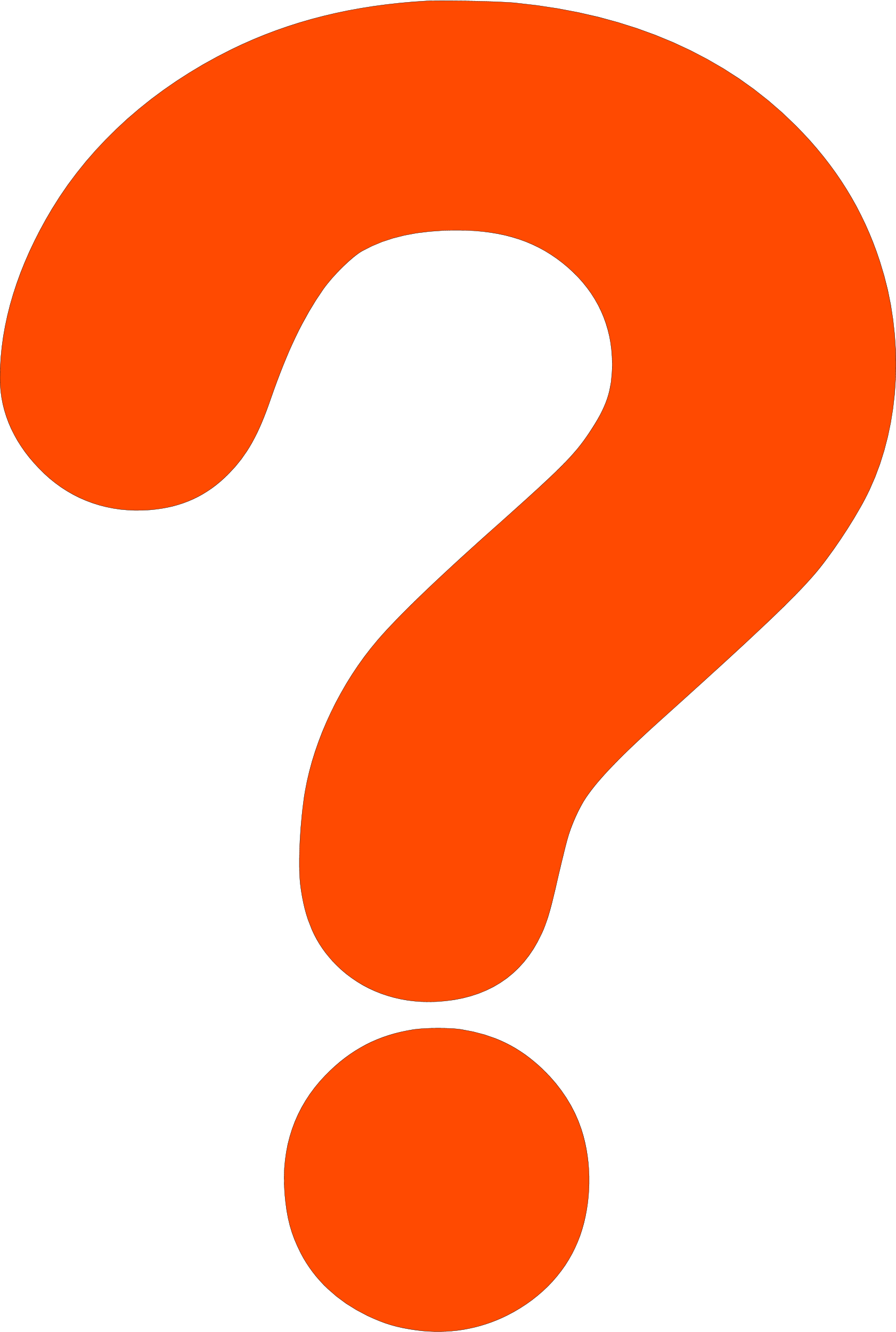 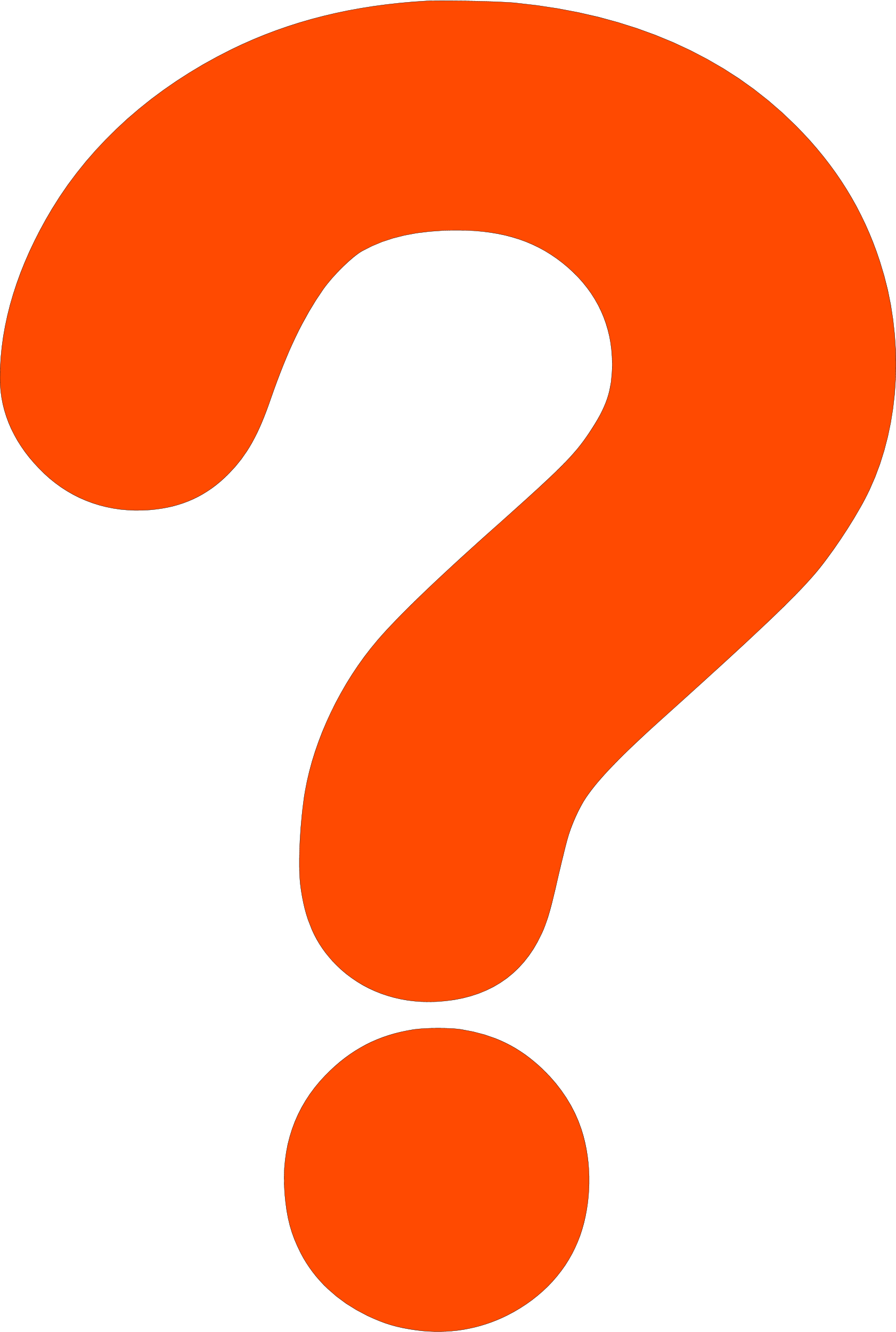 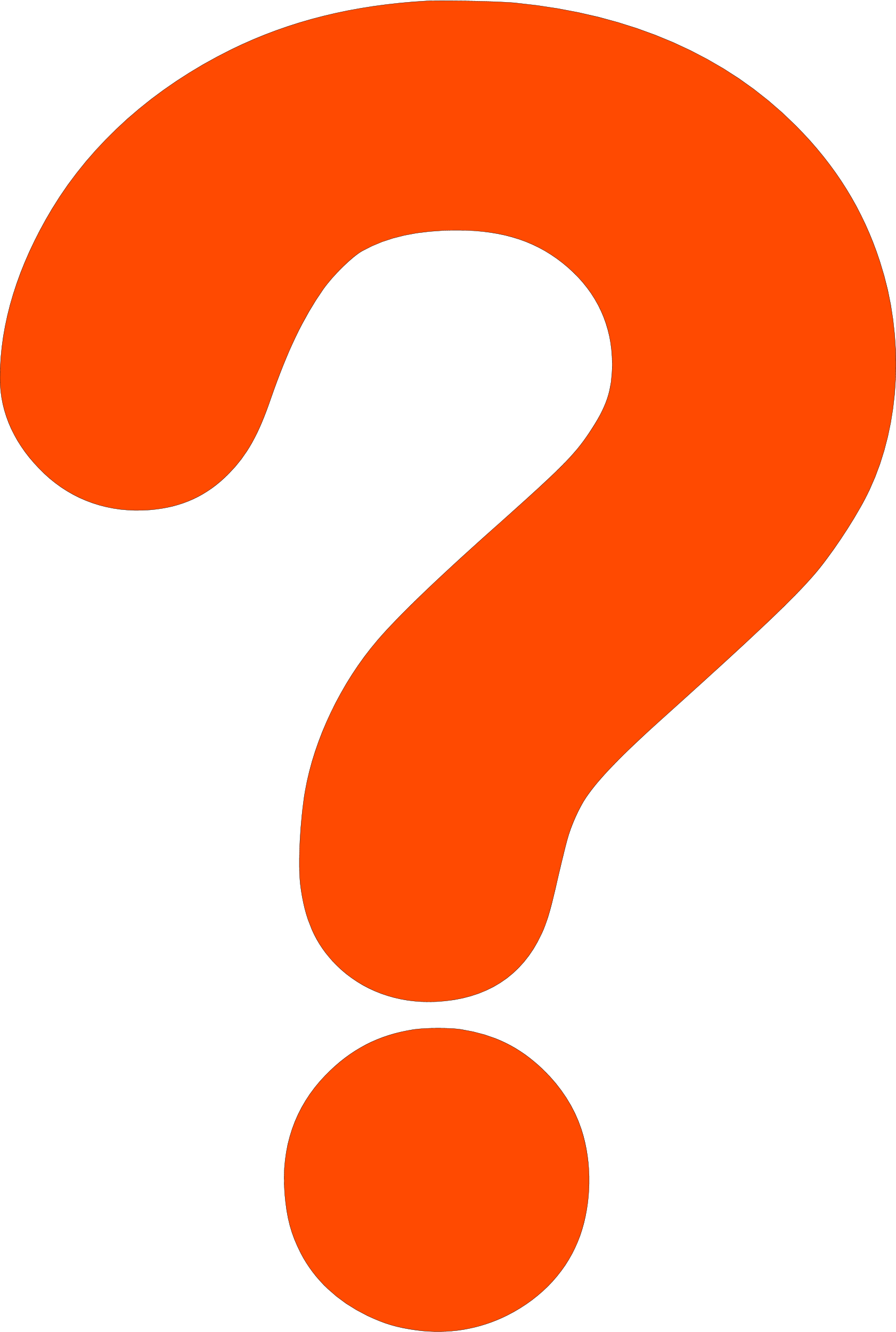 7
Technologie Cycle 4 : 4eme / Programmer un objet communicant.
[Speaker Notes: Problématique : comment détecter le dépôt de courrier dans la boite au lettre et signaler à l’usager qu’un courrier a été déposé ?
olivier]
Solution envisagée
Il faut faire de notre boîte aux lettres un objet communicant.
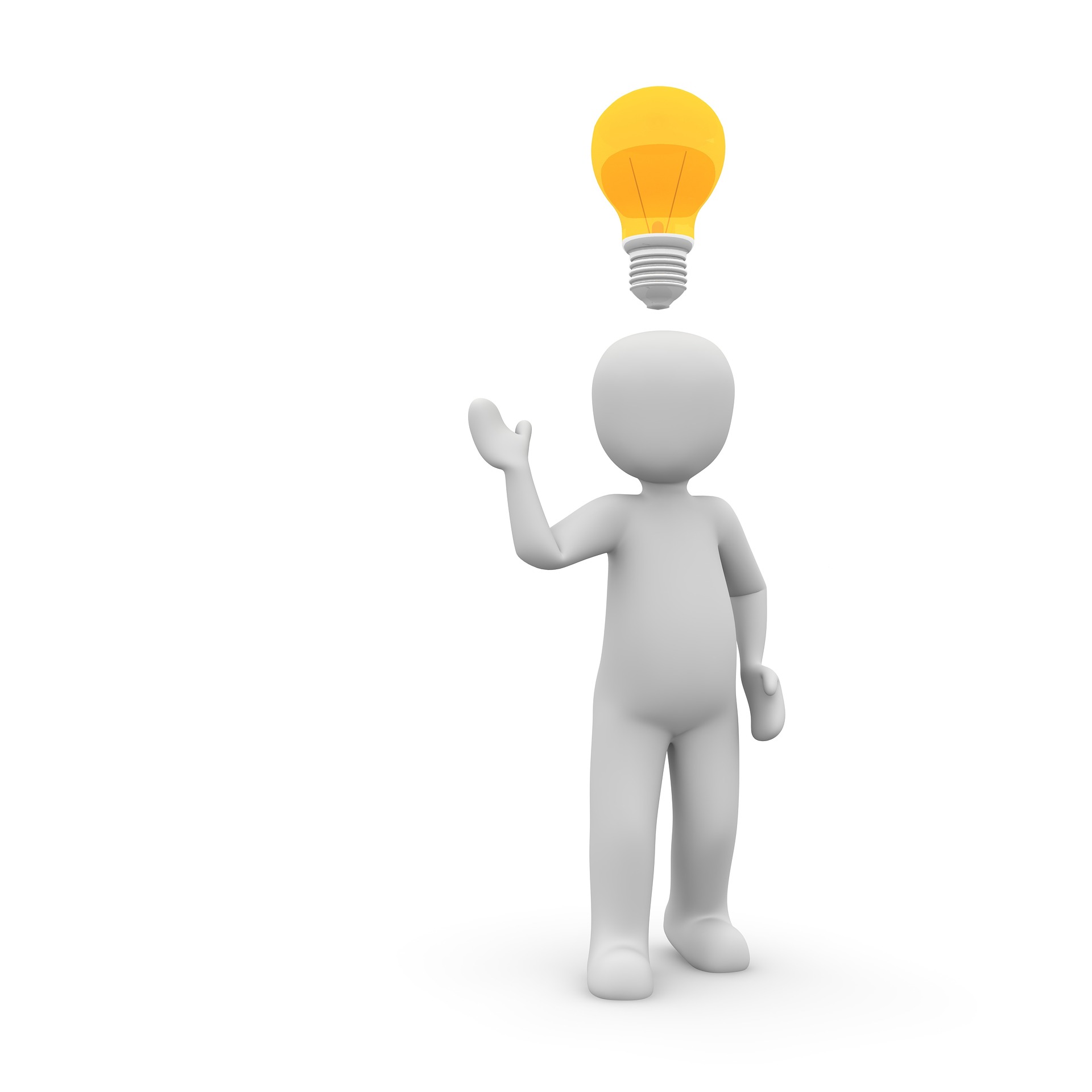 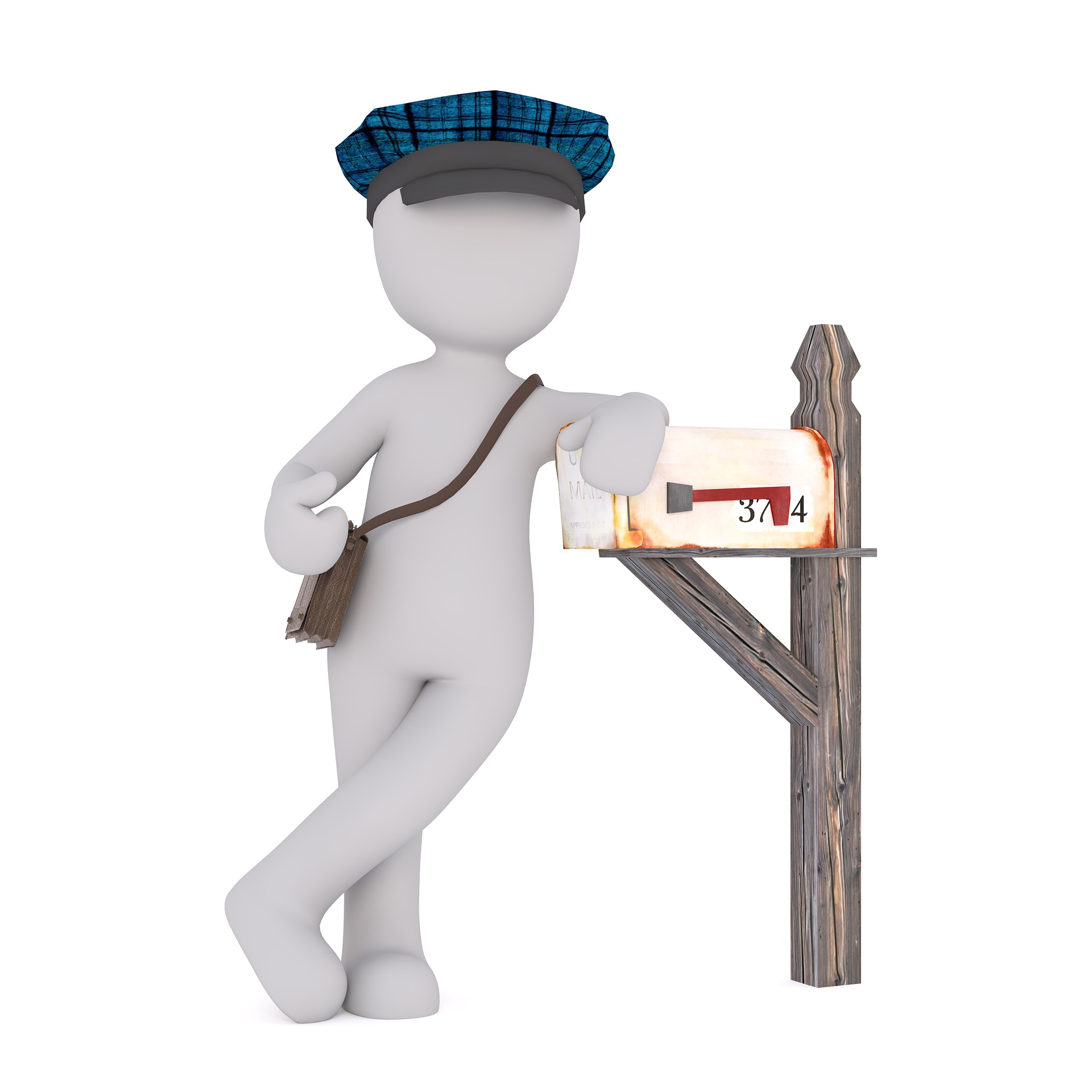 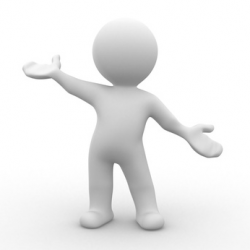 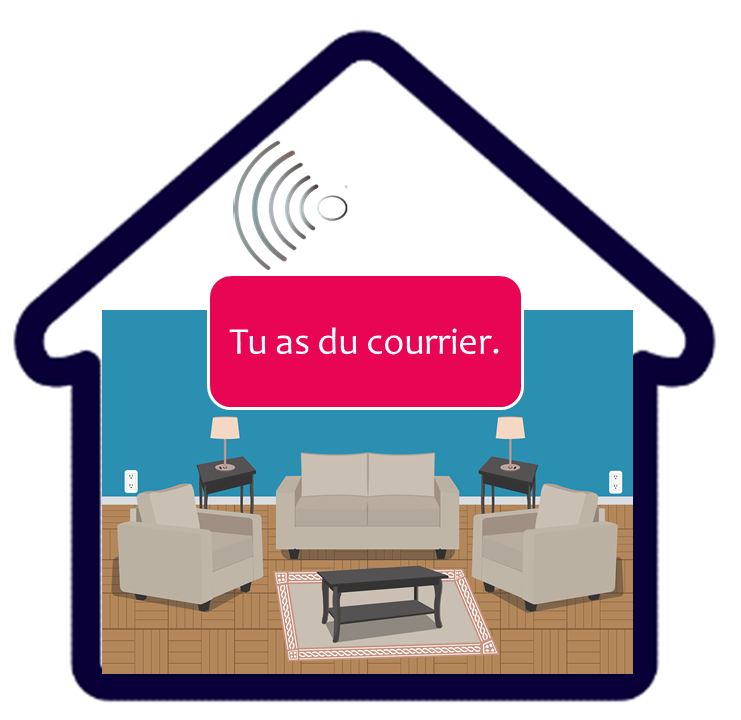 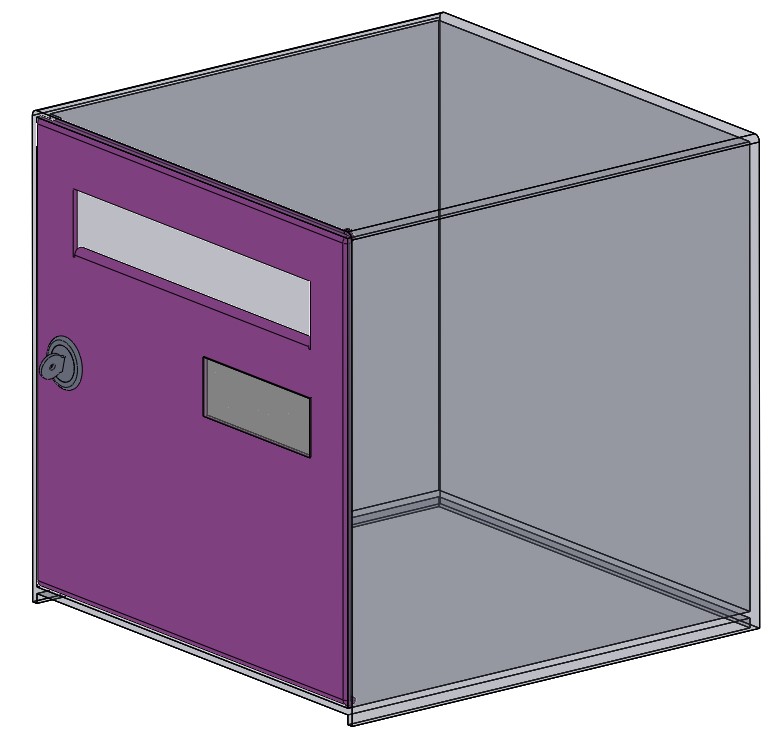 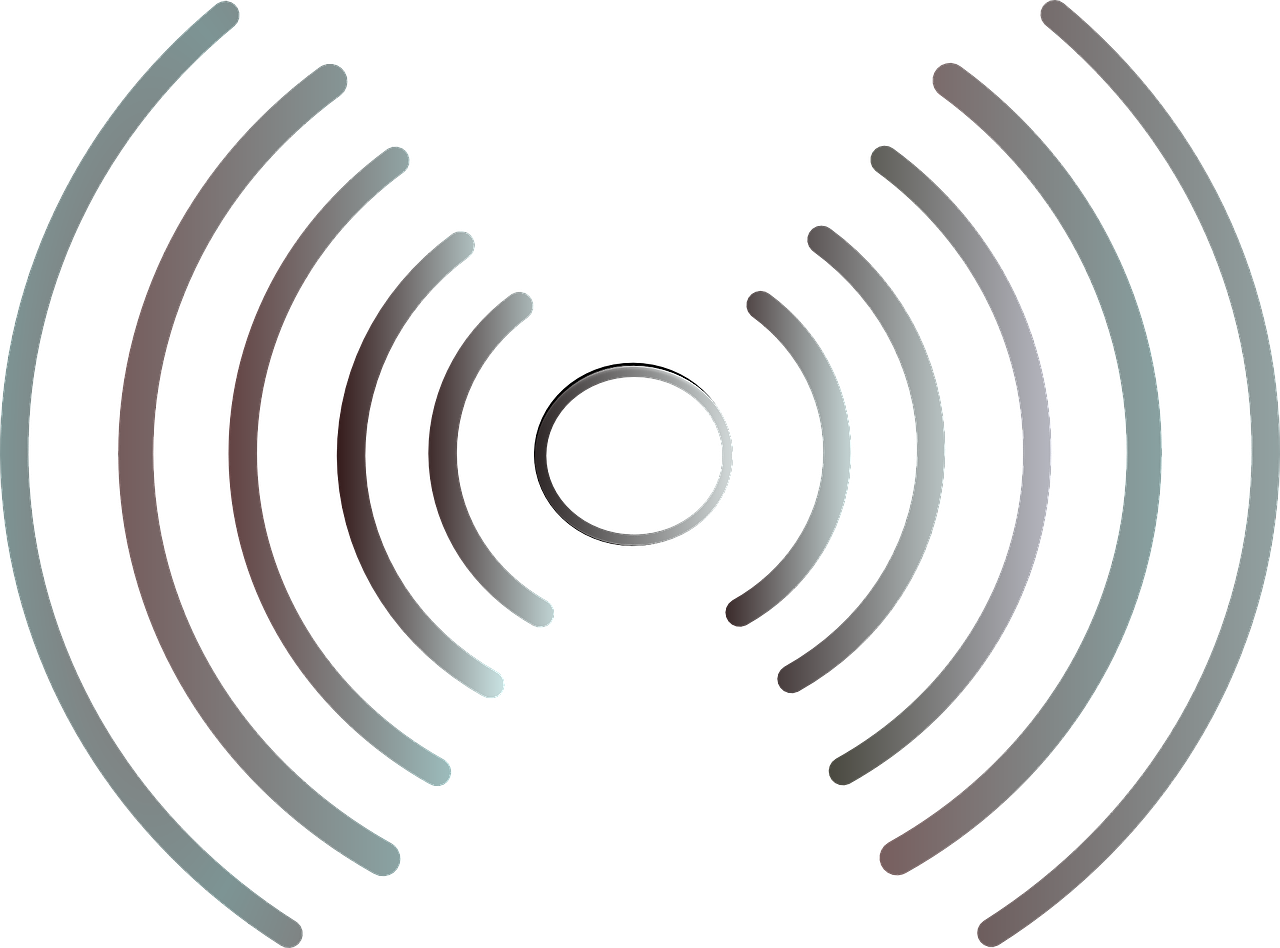 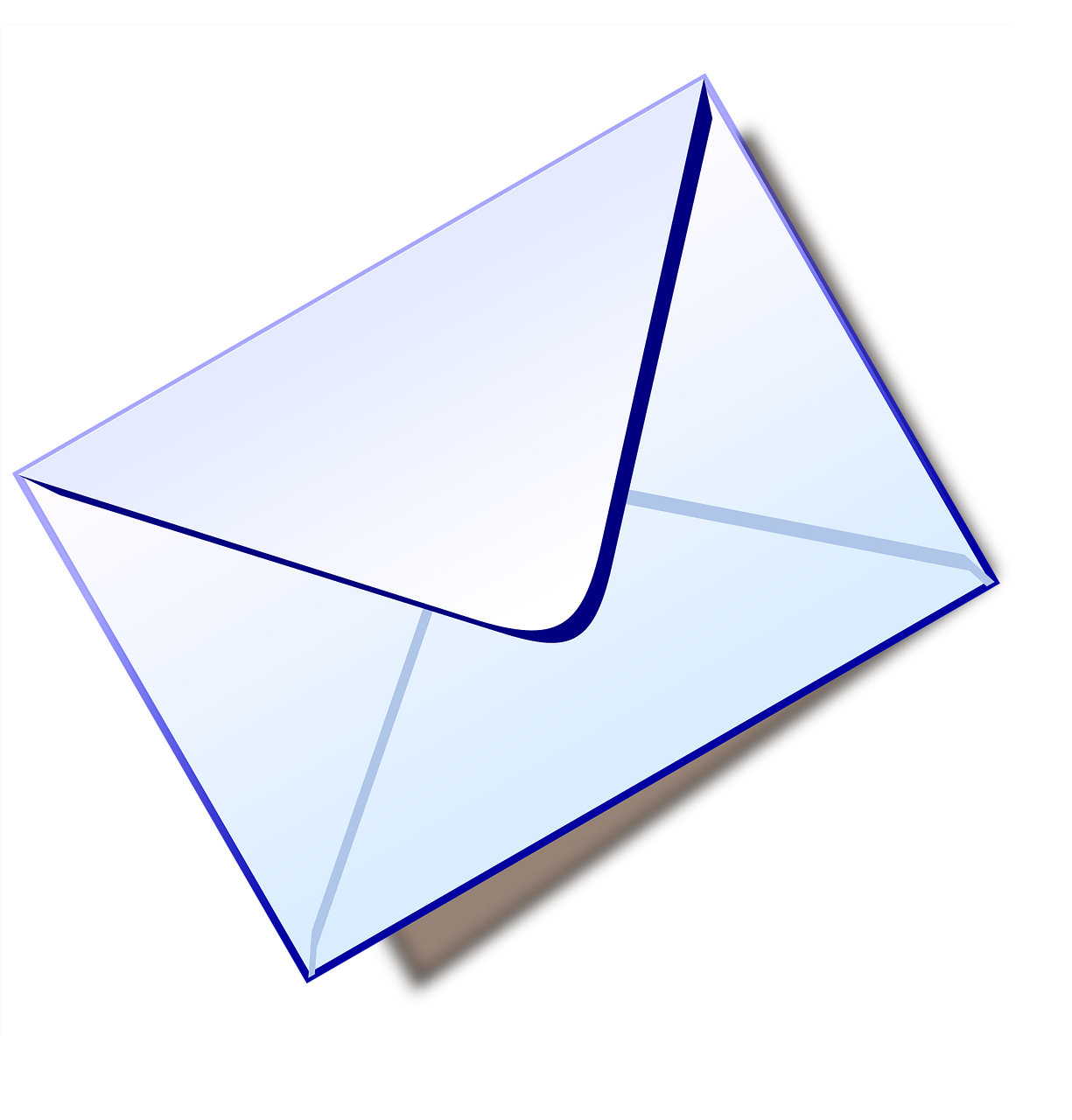 Détection courrier
8
Technologie Cycle 4 : 4eme / Programmer un objet communicant.
[Speaker Notes: La réponse à ce besoin : le facteur signale un dépôt de courrier par appuie sur un bouton sur la boite aux lettres. Une carte électronique programmée détecte l’appui et affiche un symbole « présence courrier » dans l’appartement de l’utilisateur et en même temps indique un signal sonore de trois seconde par un petit buzzer placer sur la carte. olivier]
Qu’est ce qu’un objet communicant ?
Un objet communicant est un objet capable d’interagir en autonomie avec son environnement et d’échanger sans intervention humaine des informations avec des utilisateurs ou d’autres objets.
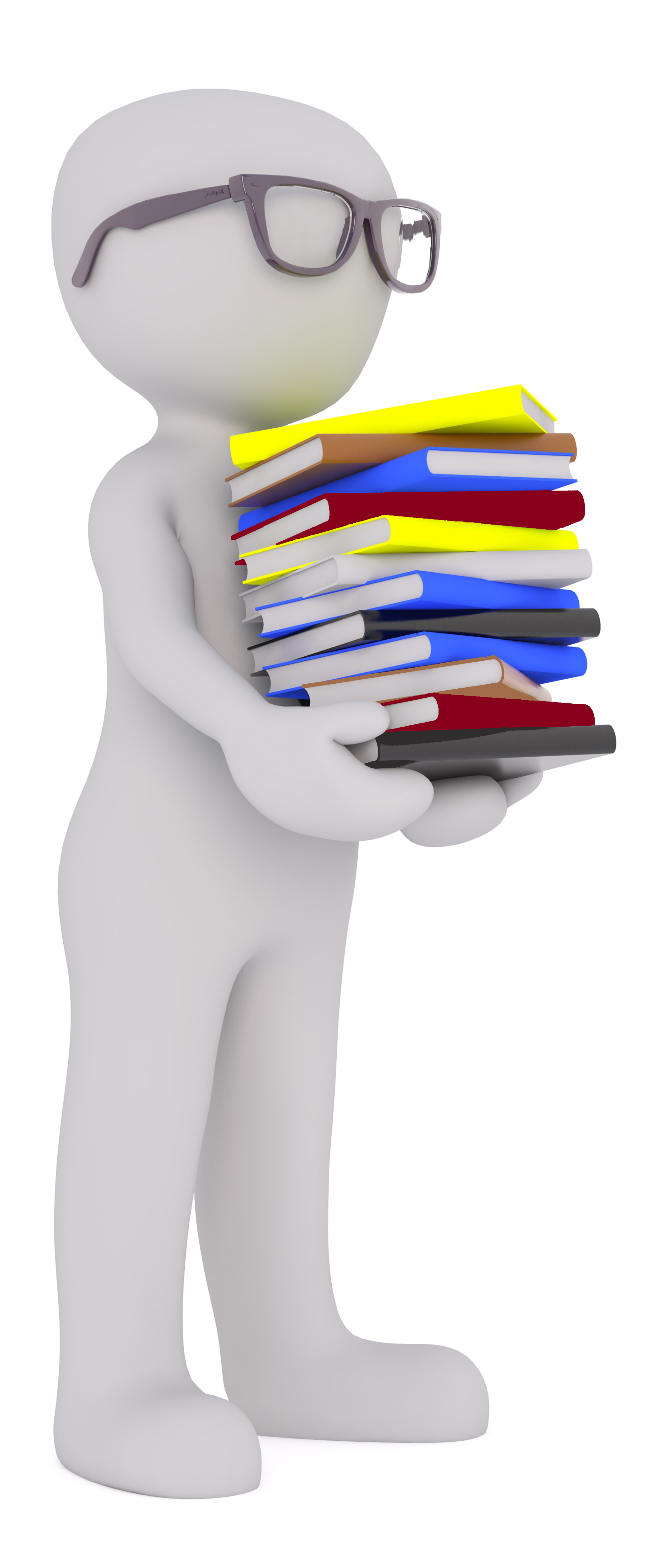 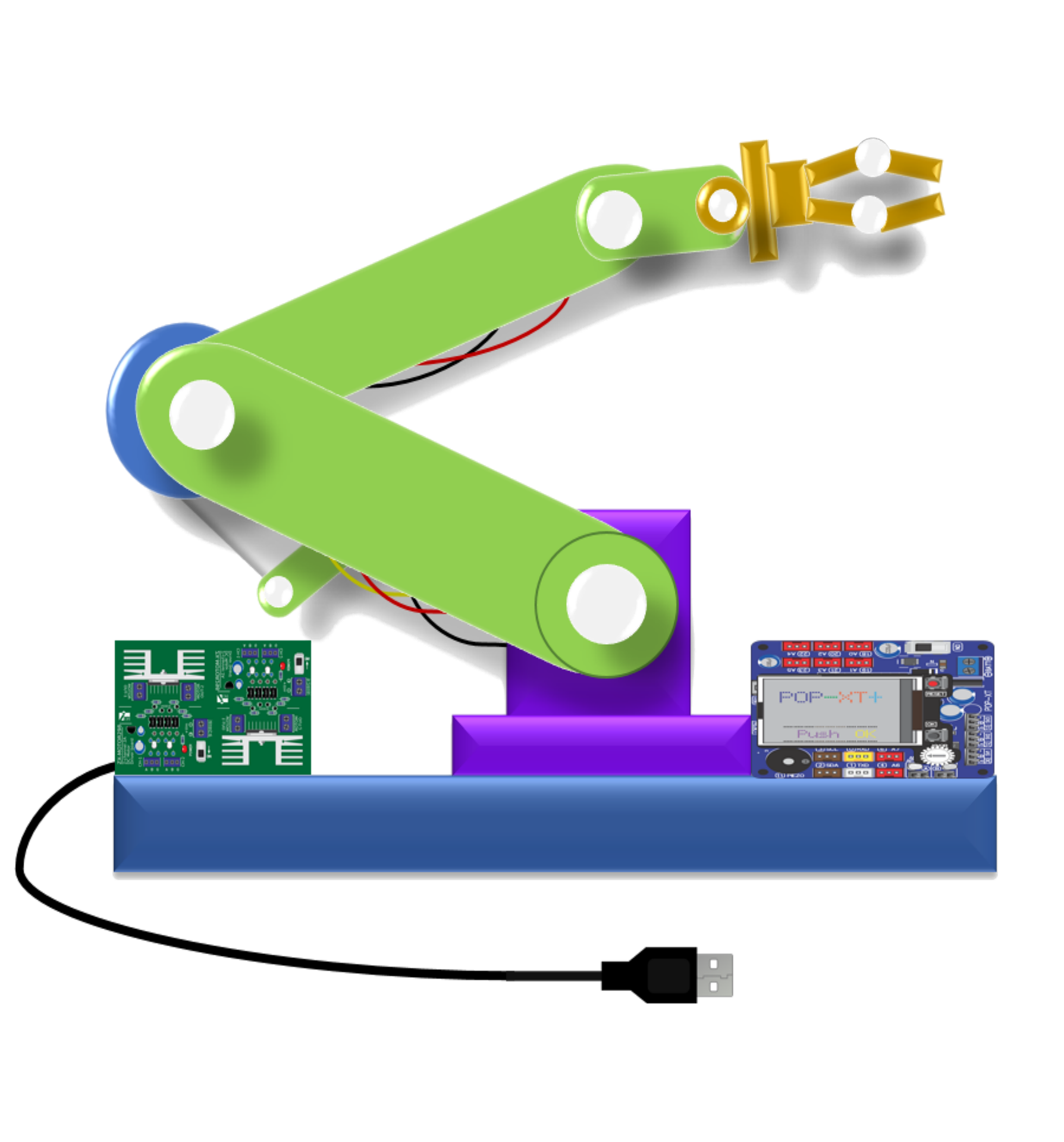 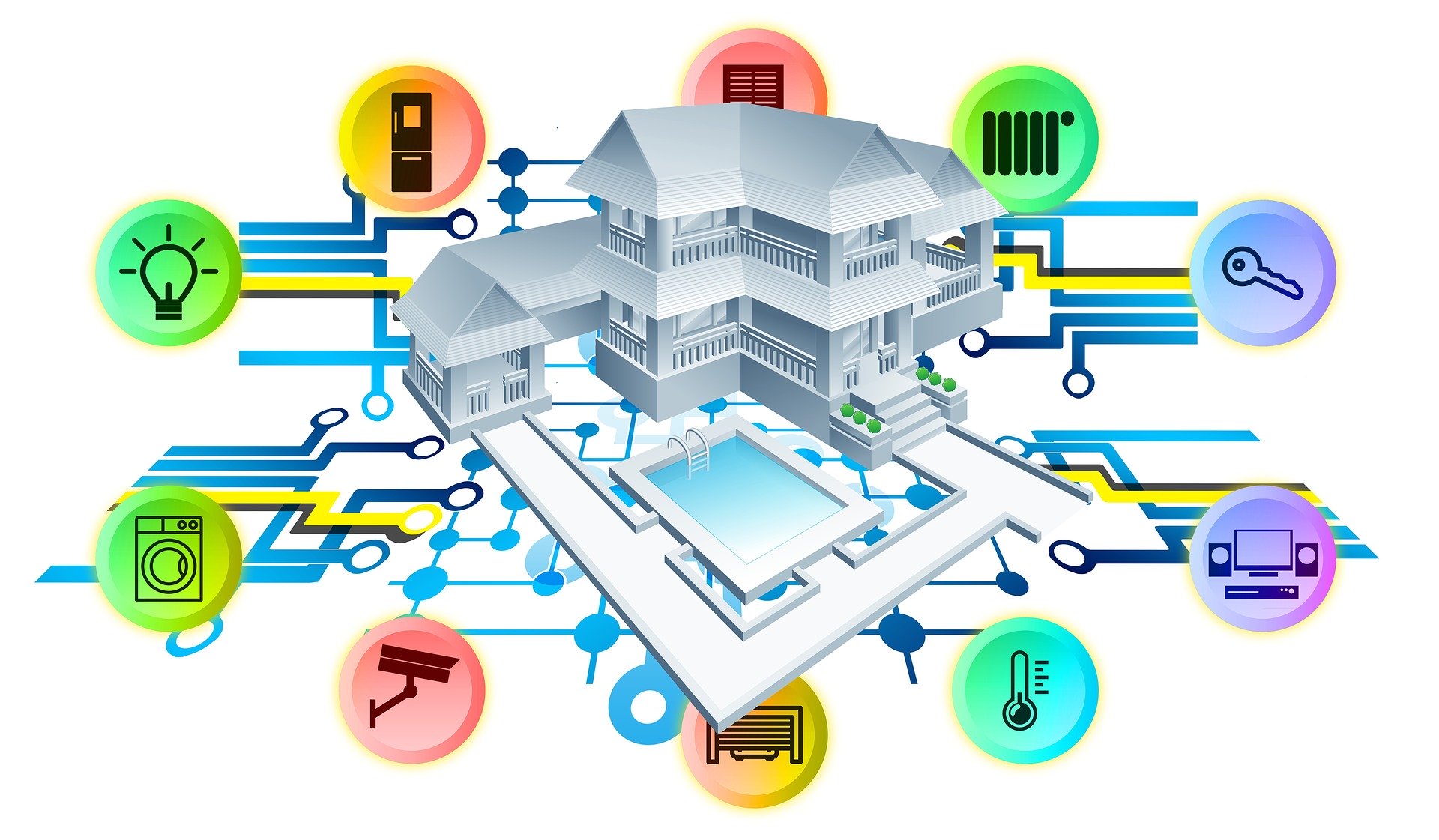 9
Technologie Cycle 4 : 4eme / Programmer un objet communicant.
[Speaker Notes: Olivier Un objet communicant est un objet doté de la capacité d’échanger des informations avec un autre objet.]
Représentation des fonctions
c'est la partie qui capte l'information et qui la traite
Chaîne 
d’information
Informations
entrantes
Informations
de sortie
OBJET 
PLURI
TECHNOLOGIQUE 
COMMUNICANT
commande
Prélèvement
d’information
C’est la partie qui convertit l’énergie pour réaliser l’action.
Chaîne
d’énergie
Action
Énergie de sortie
Énergie 
entrante
10
Technologie Cycle 4 : 4eme / Programmer un objet communicant.
[Speaker Notes: Lahcene
Schéma en la chaine d'info et la chaine Energie avec le entrée sortie de notre boîte aux lettre intelligente]
Modélisation fonctionnelle de notre système pluri technologique communicant
détection de la présence de lettre ou colis
Informations
entrantes 
Dépôt
lettres ou colis
Commande vers la chaîne d’énergie
signalisation dans l’appartement
Énergie entrante
Electricité
Énergie sortante
Electricité
Allumer les LEDs
Sonner le buzzer
11
Technologie Cycle 4 : 4eme / Programmer un objet communicant.
[Speaker Notes: Lahcene
Schéma en la chaine d'info et la chaine Energie avec le entrée sortie de notre boîte aux lettre intelligente]
La chaîne d’information
Informations
pour l’utilisateur 
ou autres objets
 communicants
Chaîne 
d’information
Informations
entrantes
Commande pour la chaîne d’énergie
acquérir
traiter
communiquer
12
Technologie Cycle 4 : 4eme / Programmer un objet communicant.
[Speaker Notes: Lahcene
Schéma en la chaine d'info et la chaine Energie avec le entrée sortie de notre boîte aux lettre intelligente]
Bloc fonctionnel : acquérir
Fonction qui permet de prélever les informations 
à l’aide de capteurs et de détecteurs.
SSSSSSSSSS
SSSSSSSSSS
Informations
pour l’utilisateur 
ou autres objets
 communicants
Informations
entrantes
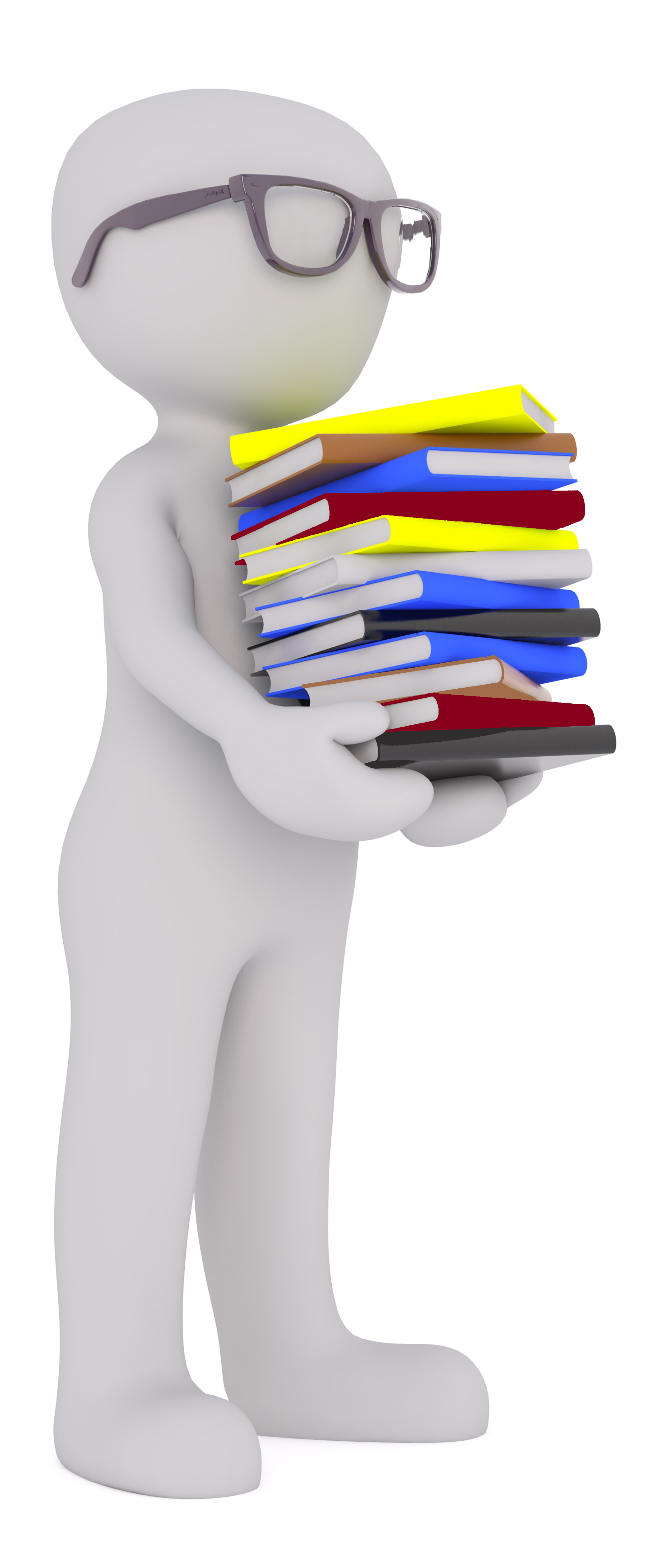 acquérir
traiter
communiquer
capteurs
1
0
informations
du détecteur
fil
électrique
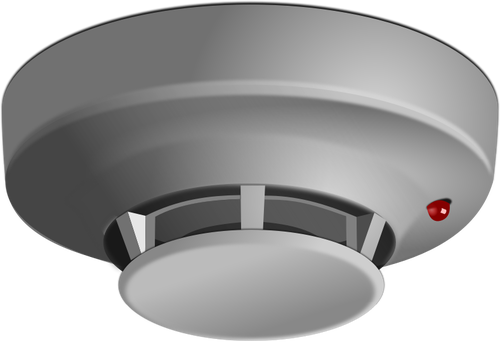 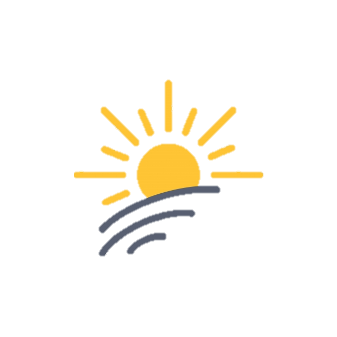 évènements
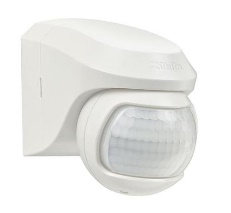 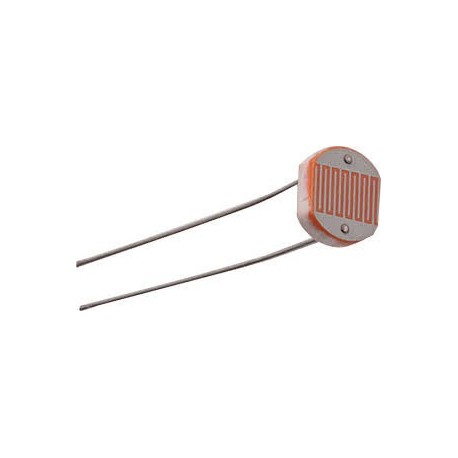 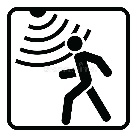 absence de fumée
état du bit    0
capteur
lumière (LDR)
détecteur
 de fumée
détecteur
 présence
présence de fumée
état du bit    1
13
Technologie Cycle 4 : 4eme / Programmer un objet communicant.
[Speaker Notes: Lahcene
Schéma en la chaine d'info et la chaine Energie avec le entrée sortie de notre boîte aux lettre intelligente]
Solution envisagée
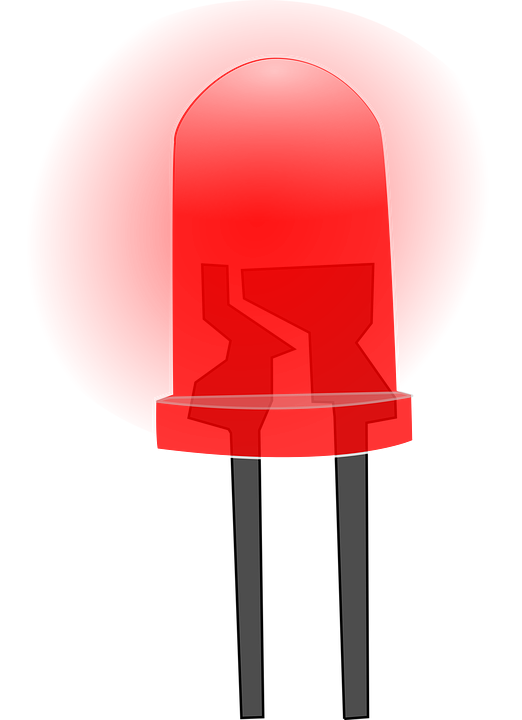 présence
courrier
pas de
courrier
détection de 
l’entrée du courrier
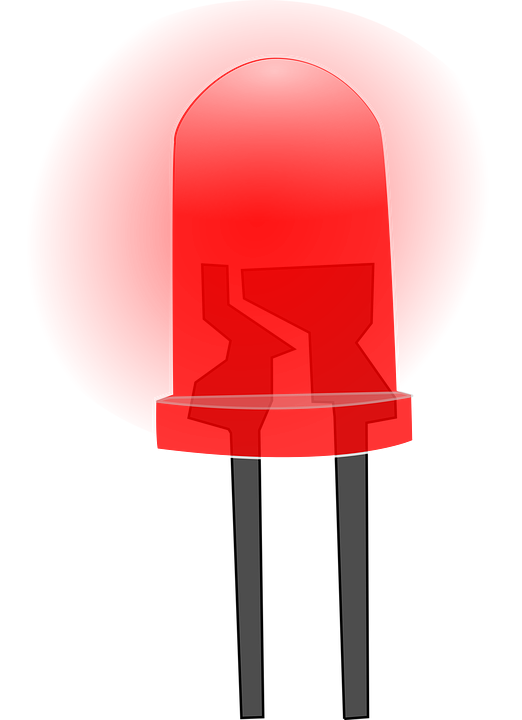 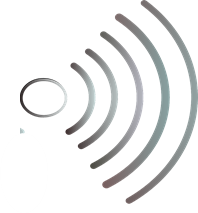 14
Technologie Cycle 4 : 4eme / Programmer un objet communicant.
[Speaker Notes: La réponse à ce besoin : le facteur signale un dépôt de courrier par appuie sur un bouton sur la boite aux lettres. Une carte électronique programmée détecte l’appui et affiche un symbole « présence courrier » dans l’appartement de l’utilisateur et en même temps indique un signal sonore de trois seconde par un petit buzzer placer sur la carte. olivier]
Solution envisagée
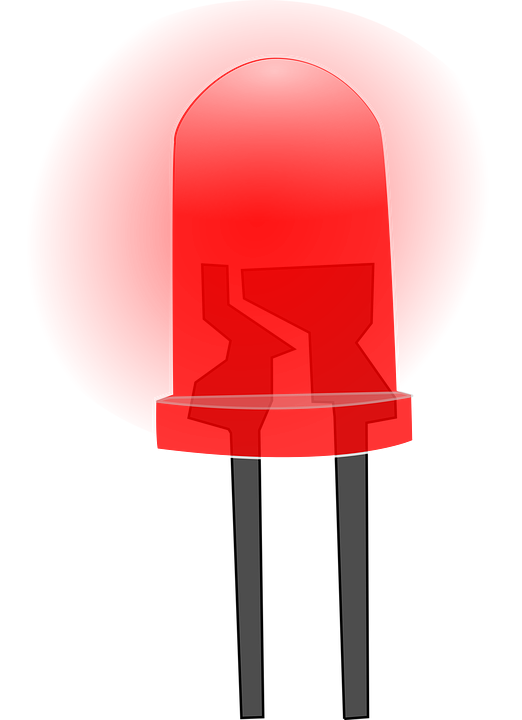 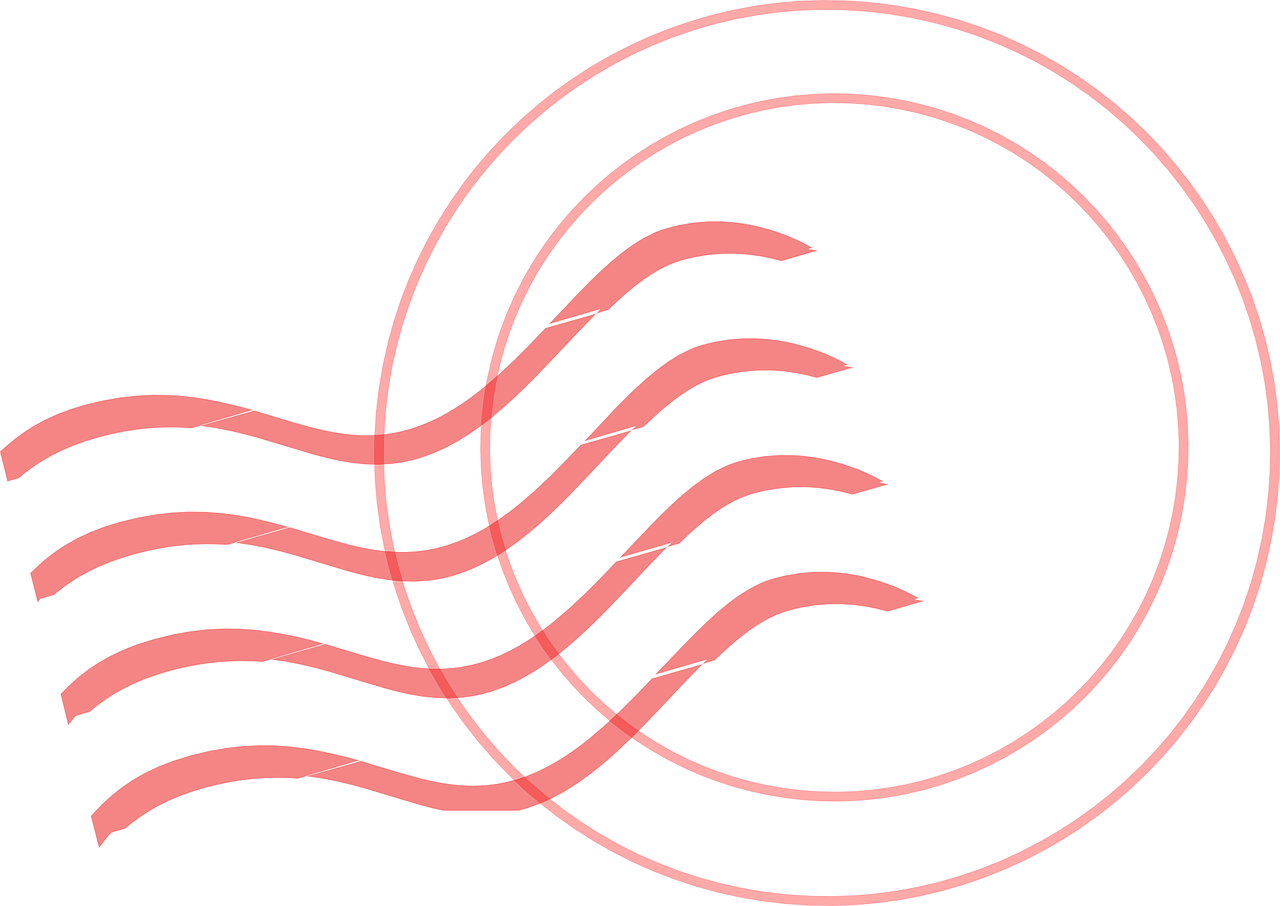 pas de
colis
présence
colis
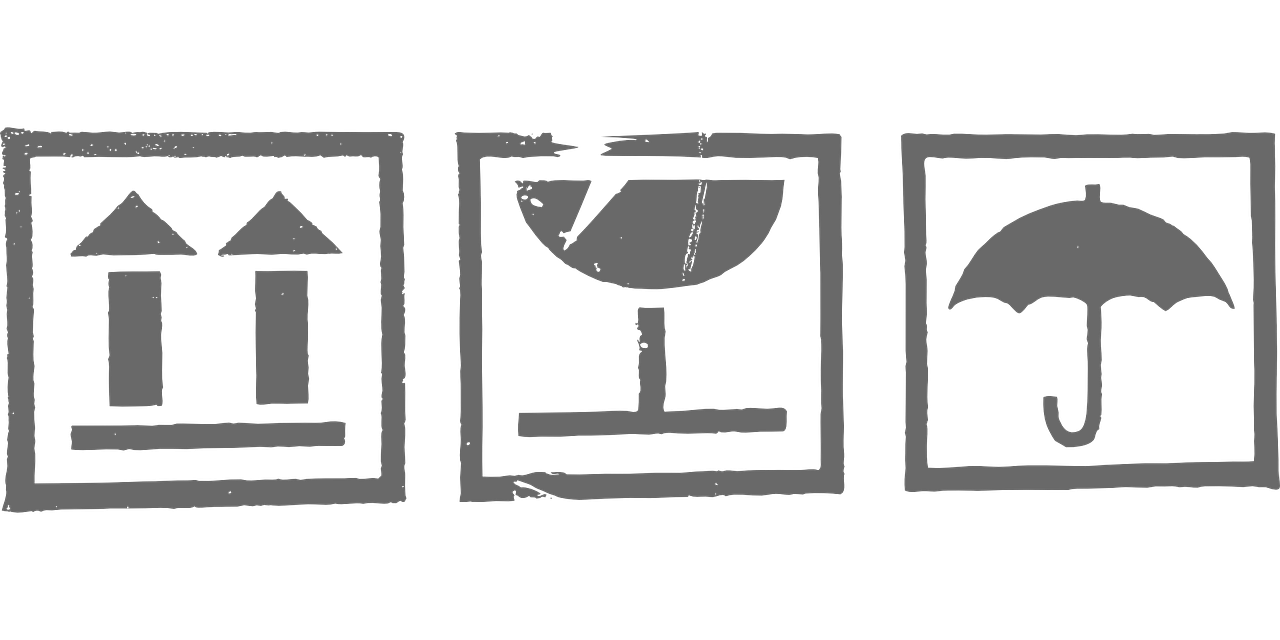 détection de 
l’entrée du colis
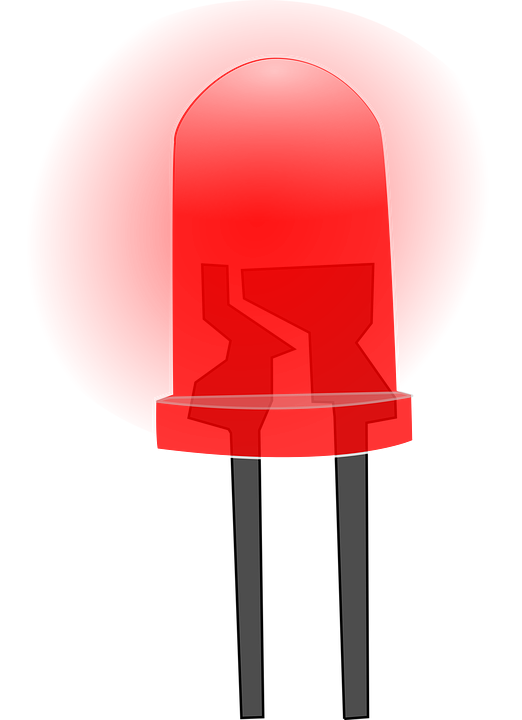 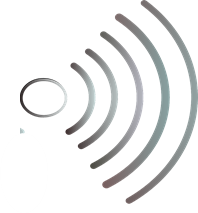 15
Technologie Cycle 4 : 4eme / Programmer un objet communicant.
[Speaker Notes: La réponse à ce besoin : le facteur signale un dépôt de courrier par appuie sur un bouton sur la boite aux lettres. Une carte électronique programmée détecte l’appui et affiche un symbole « présence courrier » dans l’appartement de l’utilisateur et en même temps indique un signal sonore de trois seconde par un petit buzzer placer sur la carte. olivier]
Solution possible pour assurer 
la fonction acquérir dans la boite aux lettres
Faisceau
 coupé
Détecteur de passage Infra rouge
Bit détection = 0
Emetteur IR
émission
Bit détection= 1
Bit détection= 1
Emetteur IR
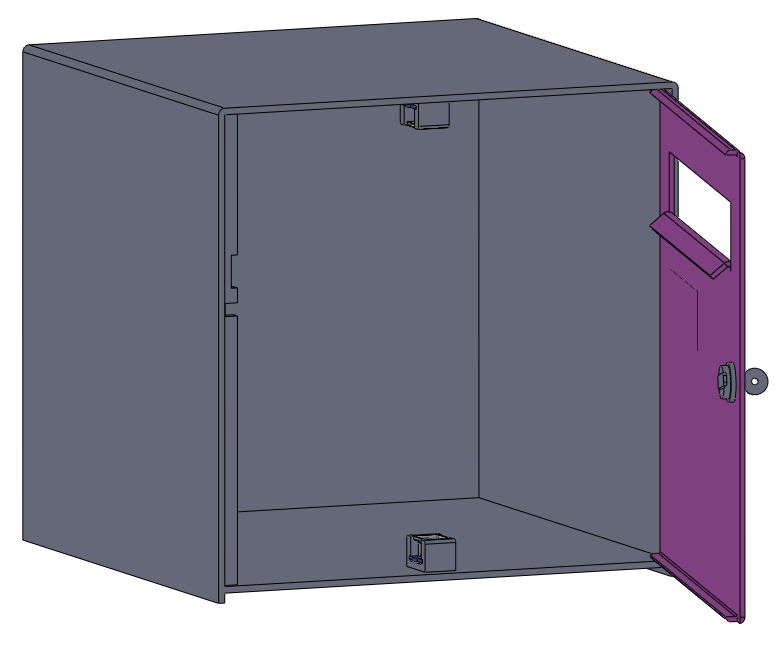 Emetteur IR
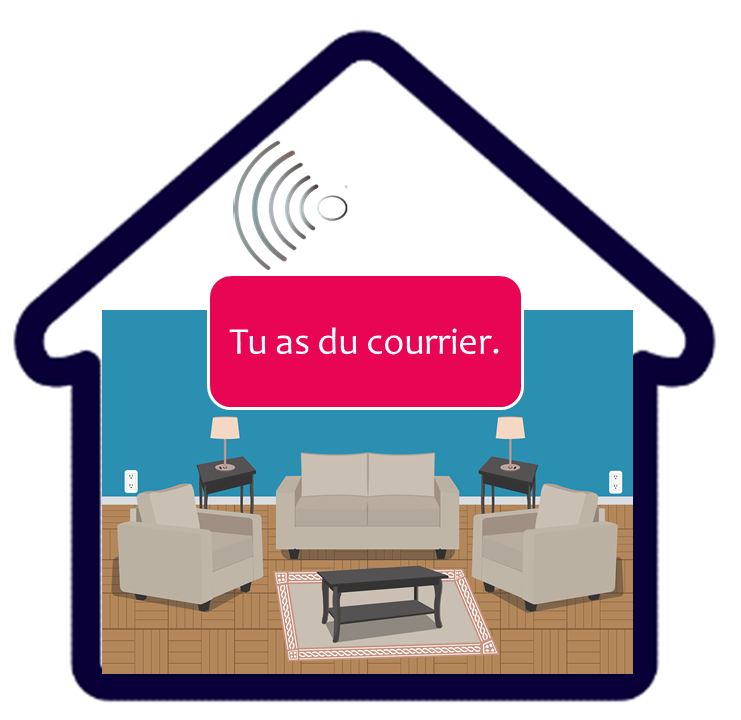 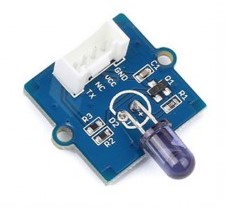 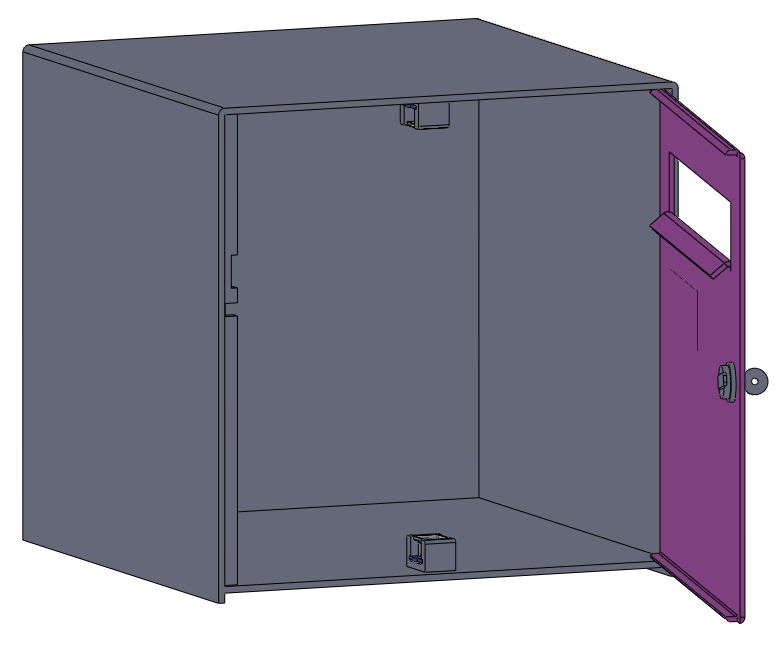 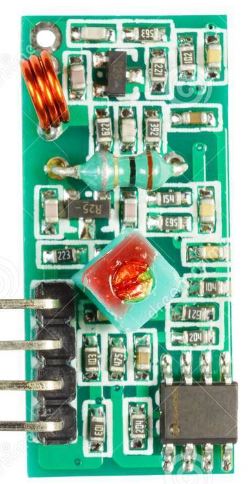 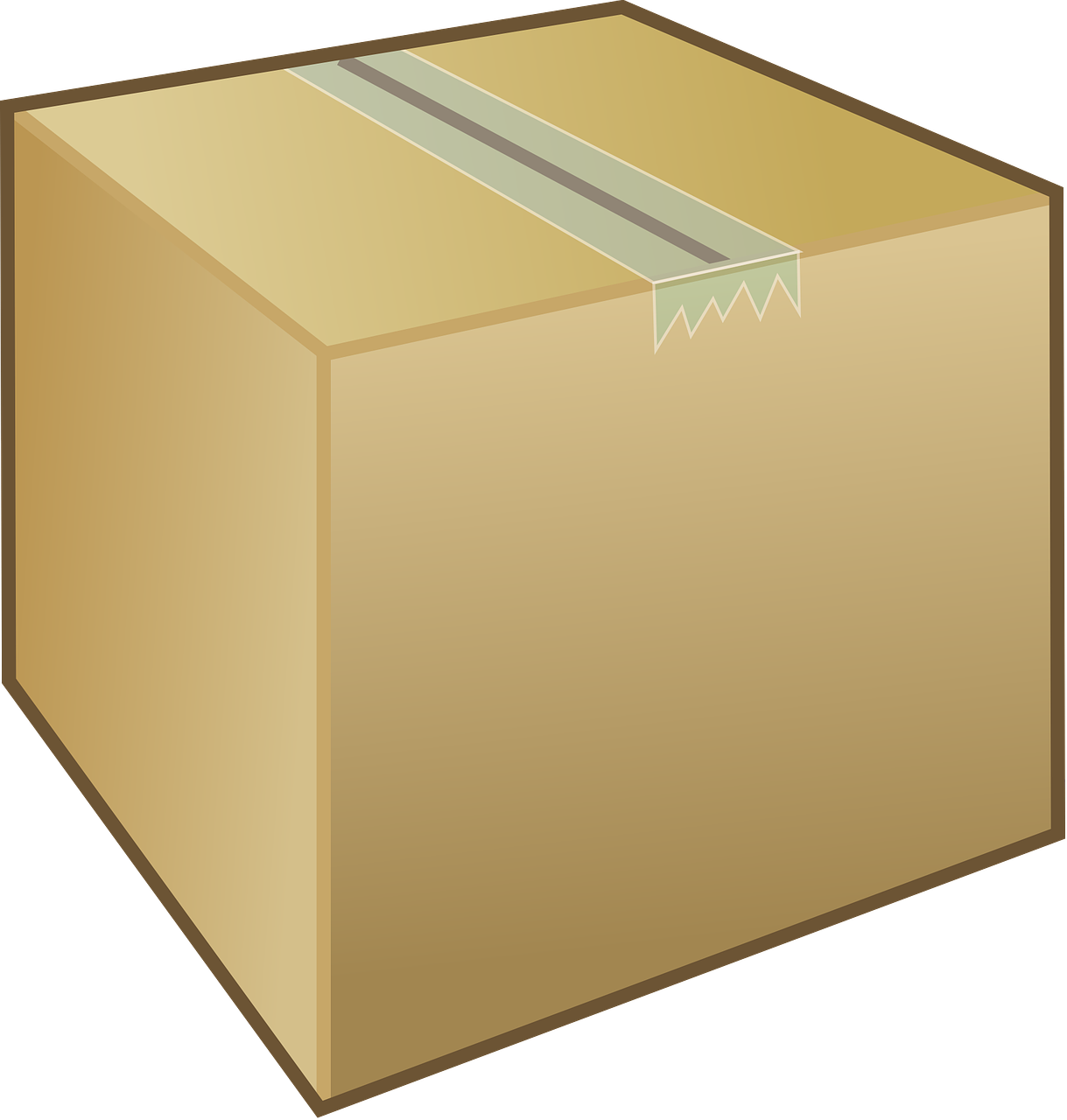 Faisceau
 infra rouge
Carte émetteur radio
Carte récepteur radio
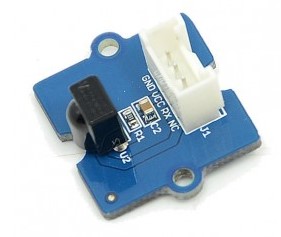 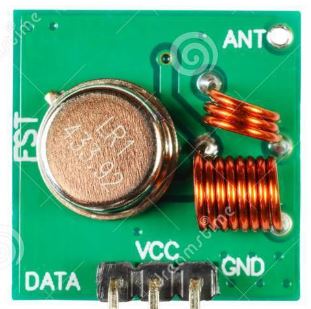 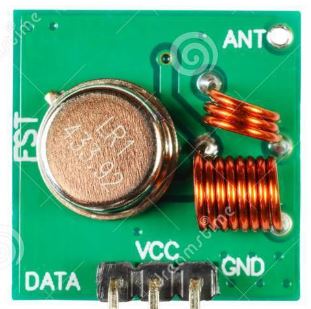 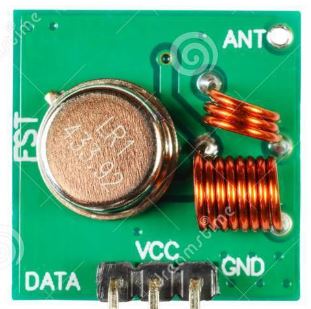 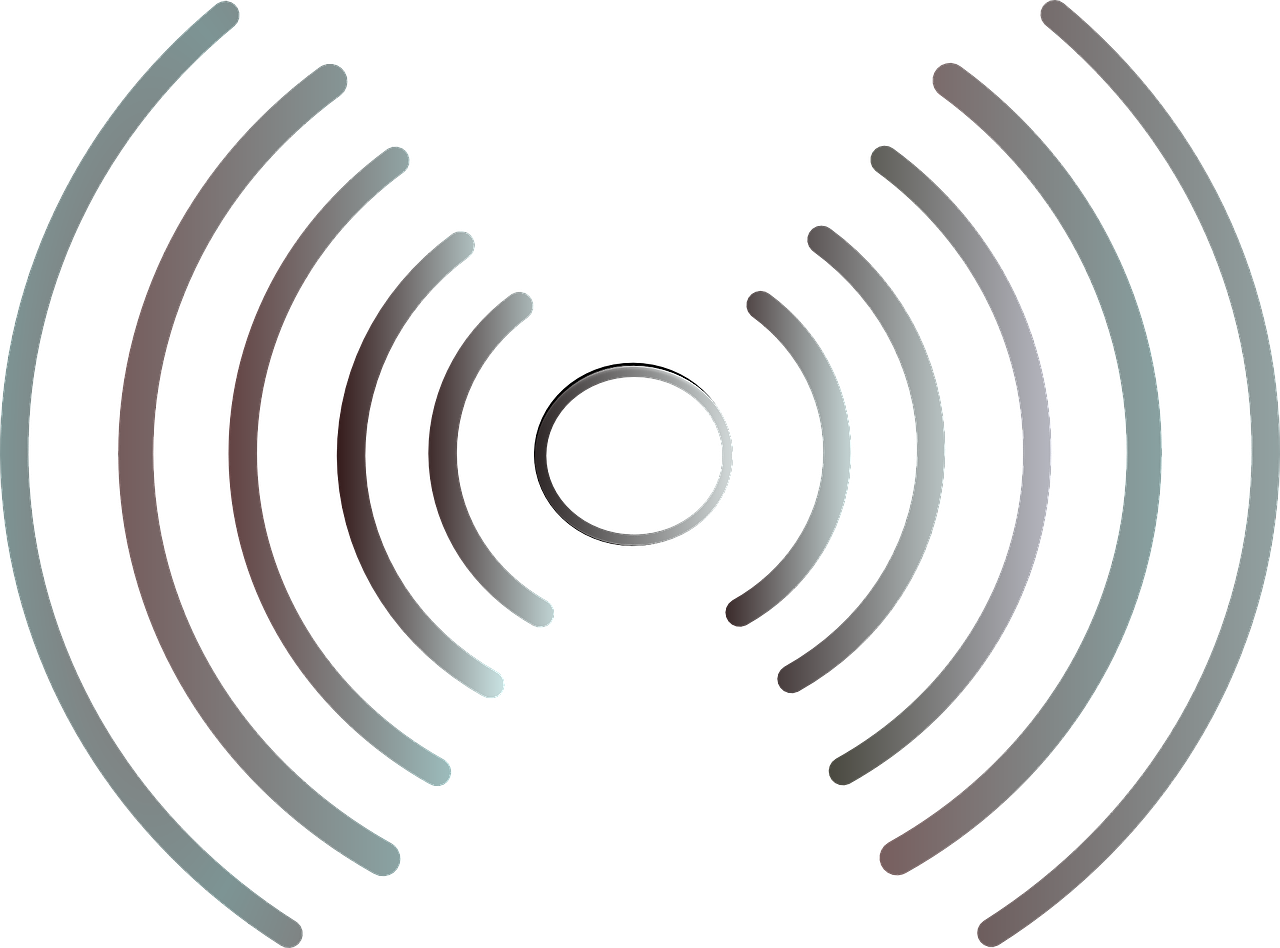 Récepteur IR
Modules Groove
Récepteur IR
Récepteur IR
16
Technologie Cycle 4 : 4eme / Programmer un objet communicant.
[Speaker Notes: Lahcene
Schéma en la chaine d'info et la chaine Energie avec le entrée sortie de notre boîte aux lettre intelligente]
Autres capteurs : acquérir
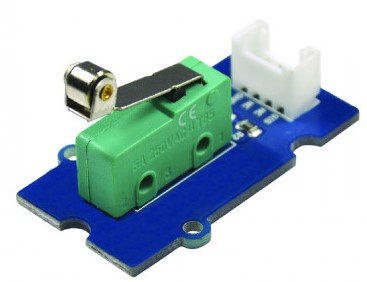 Détecteur microrupteur
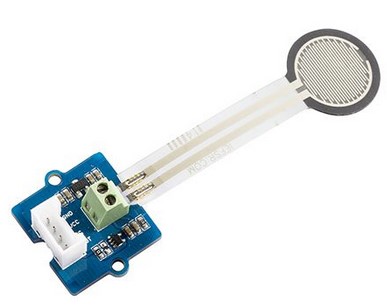 Capteur de pression
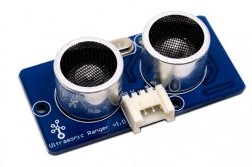 Capteur à ultrasons
17
Technologie Cycle 4 : 4eme / Programmer un objet communicant.
[Speaker Notes: Lahcene
Schéma en la chaine d'info et la chaine Energie avec le entrée sortie de notre boîte aux lettre intelligente]
Bloc fonctionnel : traiter
Elle traite les informations nécessaires
 à l’exécution 
d’un programme
Informations
pour l’utilisateur 
ou autres 
objets communicants
Consigne 
utilisateur
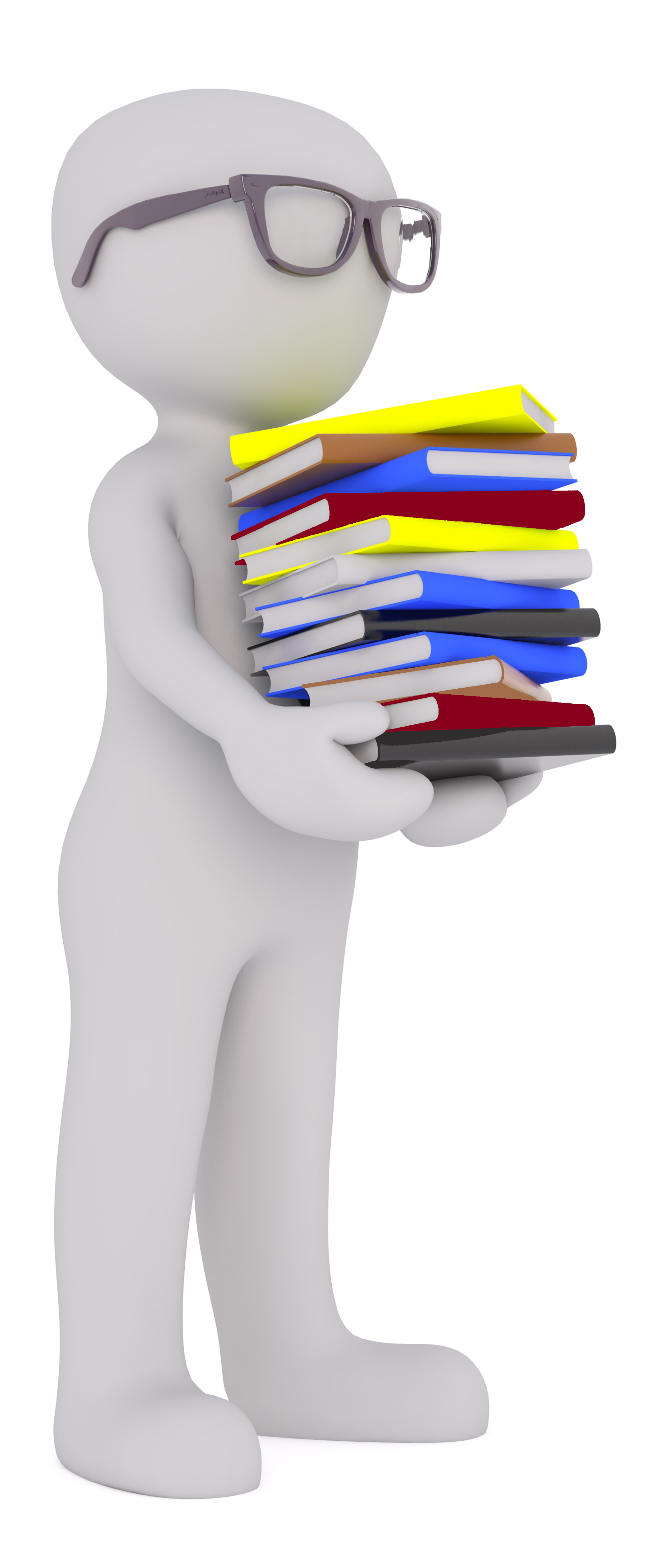 informations 
à traiter
informations 
traitées
acquérir
traiter
communiquer
Informations
extérieures 
au système
commande
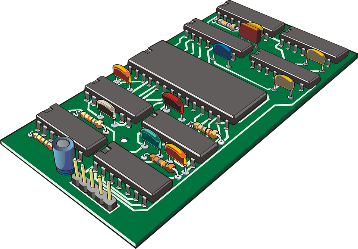 Carte 
électronique
18
Technologie Cycle 4 : 4eme / Programmer un objet communicant.
[Speaker Notes: Lahcene
Schéma en la chaine d'info et la chaine Energie avec le entrée sortie de notre boîte aux lettre intelligente]
Bloc fonctionnel : communiquer
La fonction communiquer
 assure l’interface avec l’utilisateur et/ou d’ autres objets communicants
Informations
pour l’utilisateur 
ou autres
 objets communicants
Consigne 
utilisateur
SSSSSSSSSS
Chaîne 
d’information
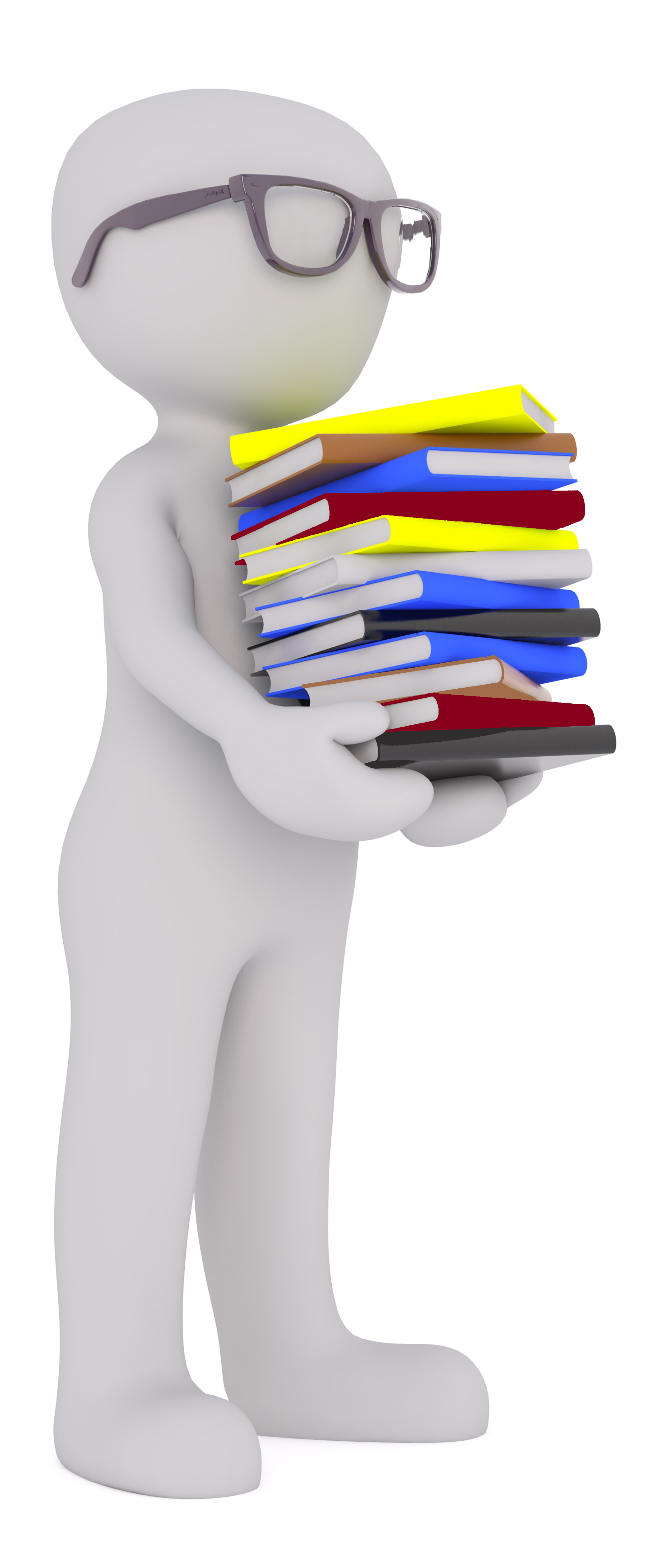 communiquer
communiquer
acquérir
traiter
Informations
extérieures 
au système
Communiquer  une information
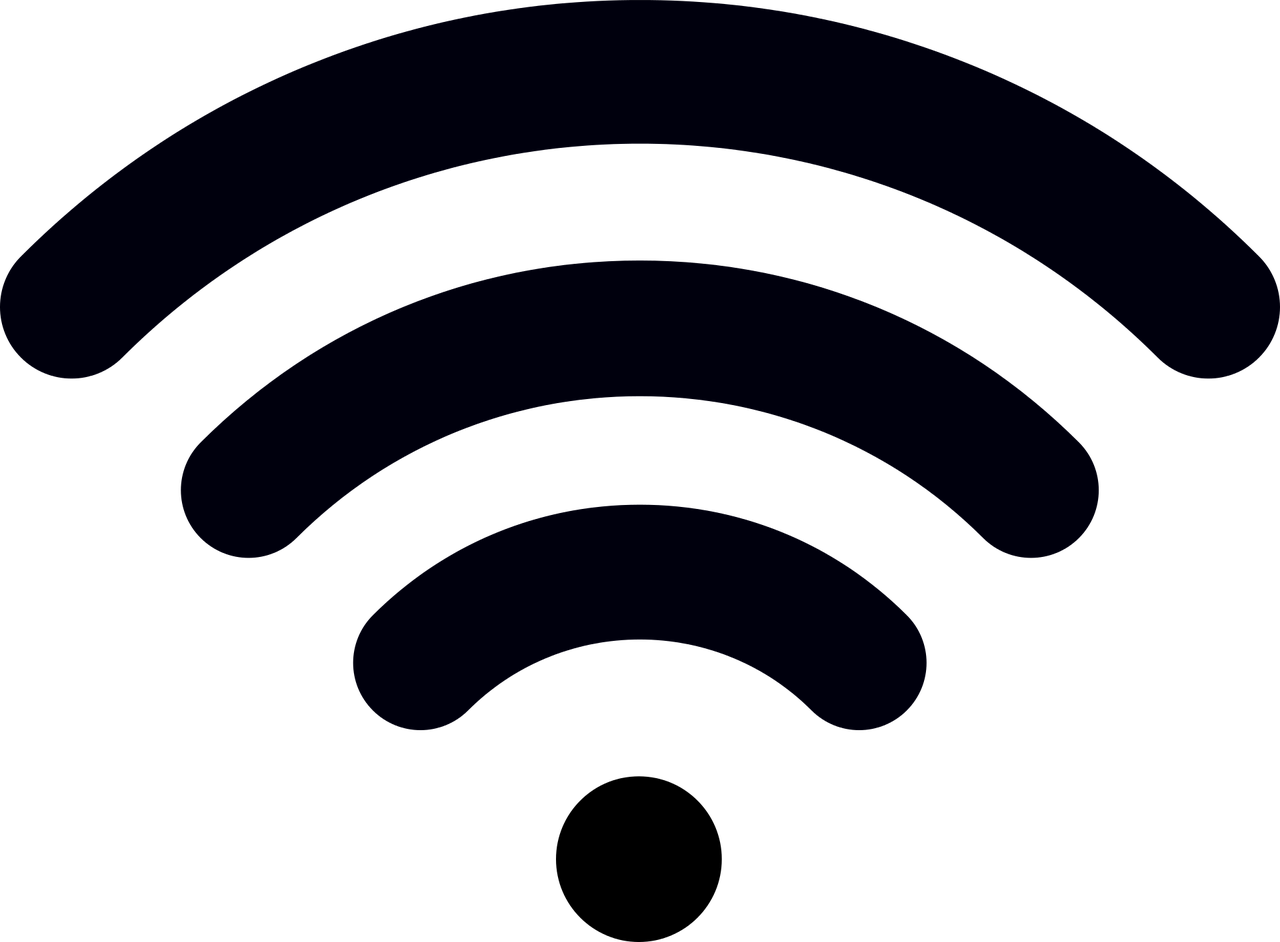 Onde radio
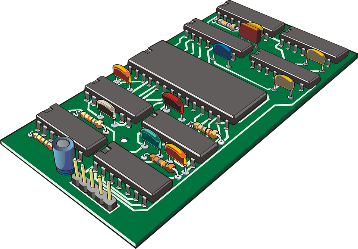 Fil électrique
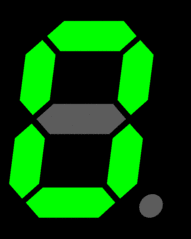 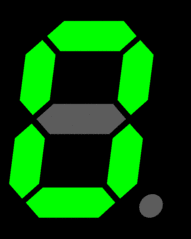 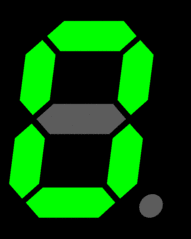 Communiquer vers  l’utilisateur ou un objet communicant
19
Technologie Cycle 4 : 4eme / Programmer un objet communicant.
[Speaker Notes: Lahcene
Schéma en la chaine d'info et la chaine Energie avec le entrée sortie de notre boîte aux lettre intelligente]
Choix de la carte électronique programmable
Il existe diverses cartes électroniques programmables :
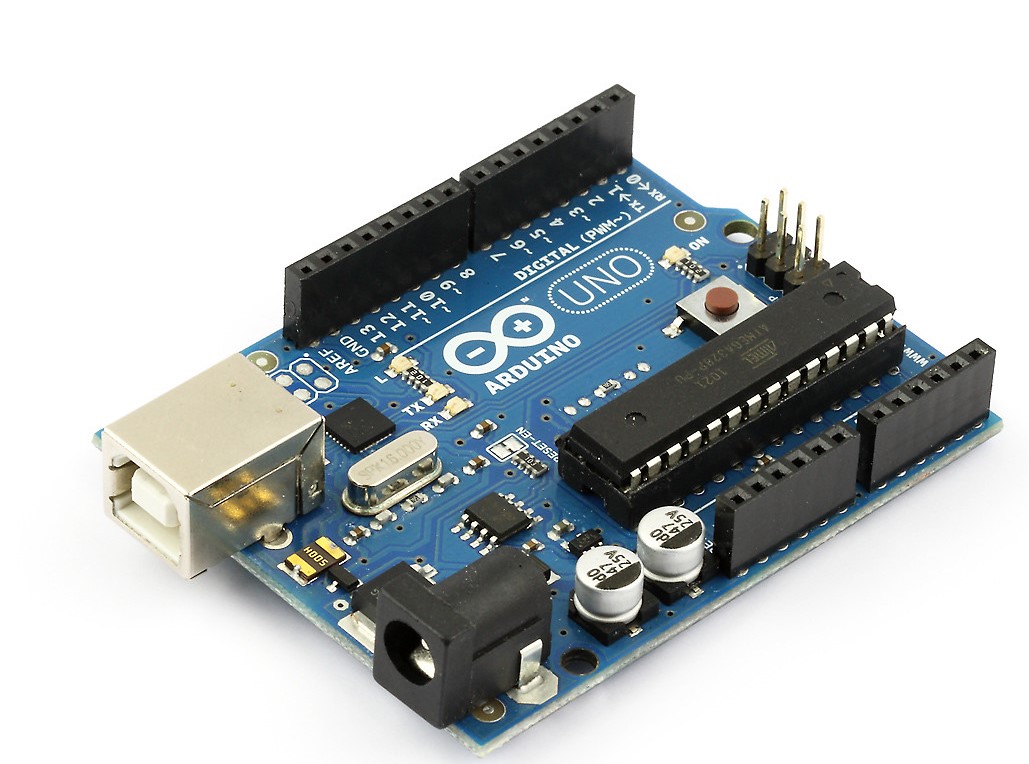 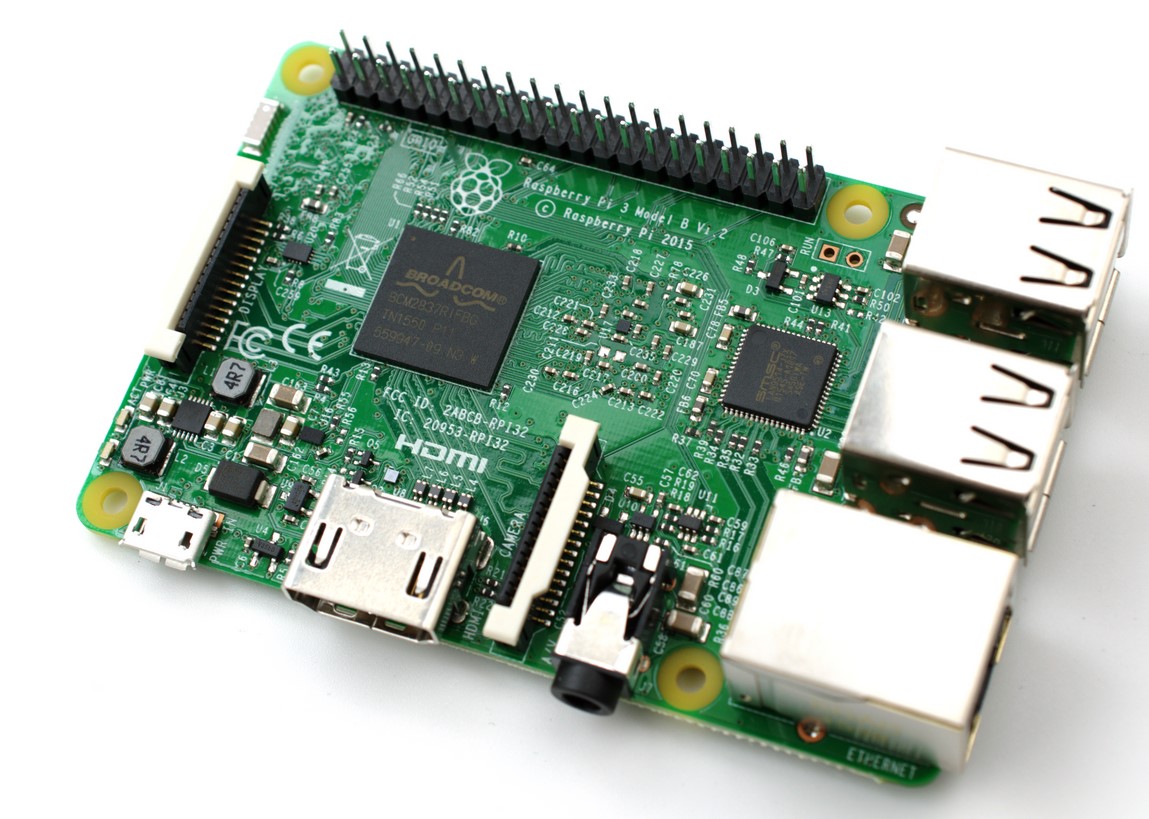 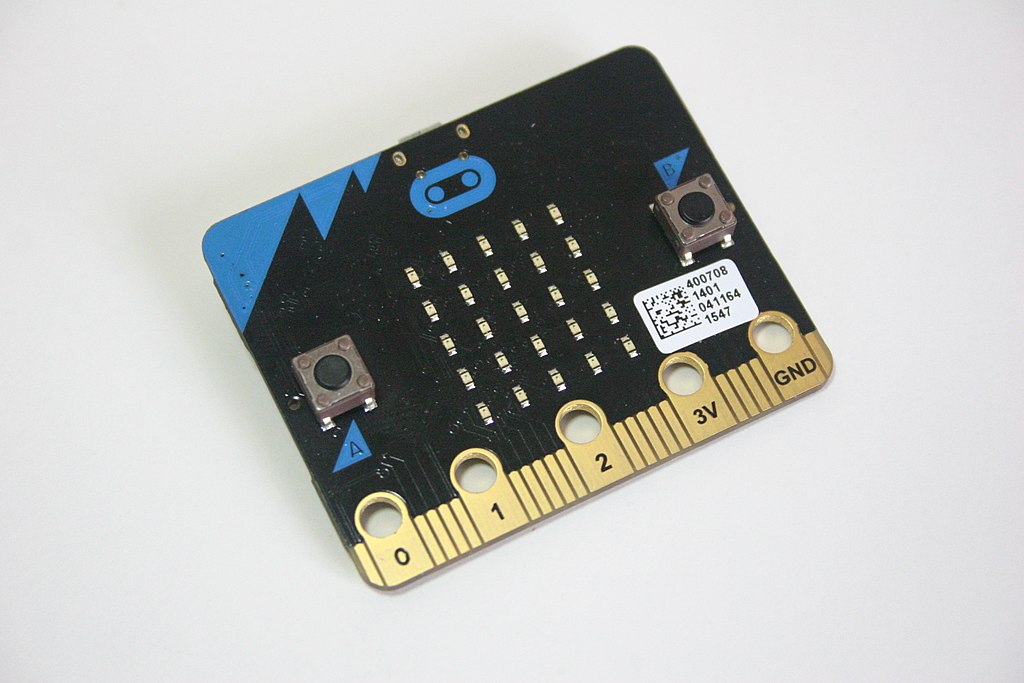 Arduino Uno
Raspberry
Micro:bit
20
Technologie Cycle 4 : 4eme / Programmer un objet communicant.
[Speaker Notes: olivier]
Qu’est-ce qu’un algorithme ?
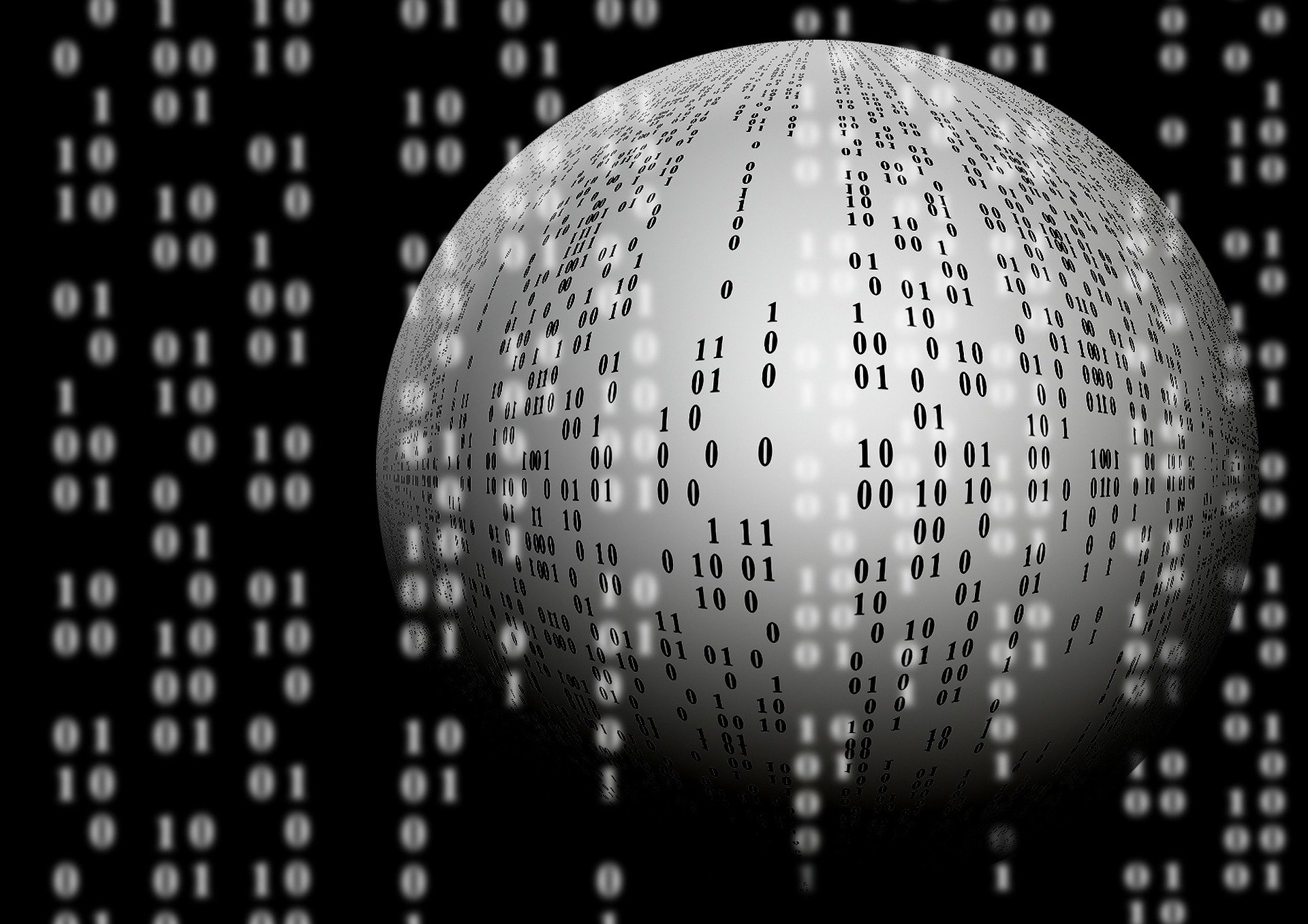 Un Algorithme est une suite finie d’instructions, (actions à exécuter dans un ordre donné)  permettant d’obtenir un résultat.
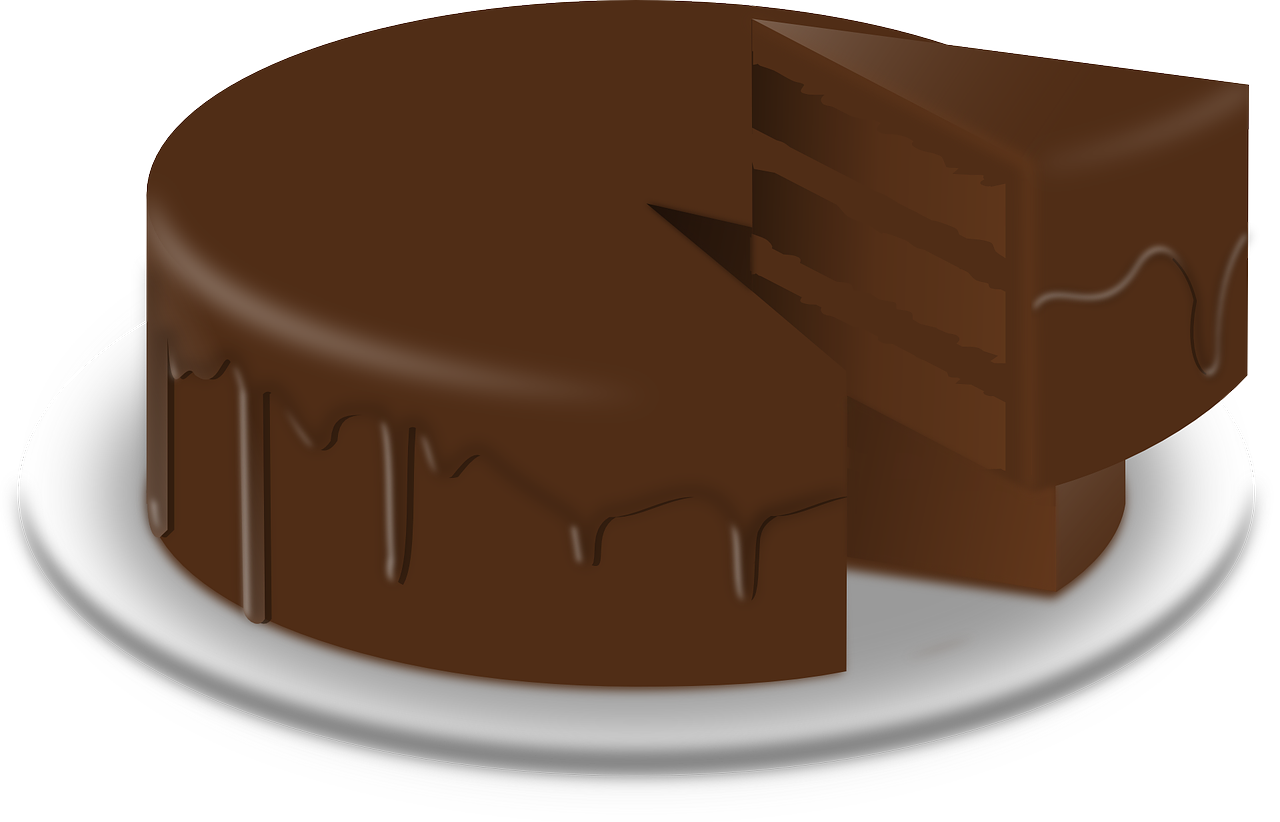 Exemple : une recette de cuisine
21
Technologie Cycle 4 : 4eme / Programmer un objet communicant.
[Speaker Notes: olivier]
Algorithme du système de détection du courrier
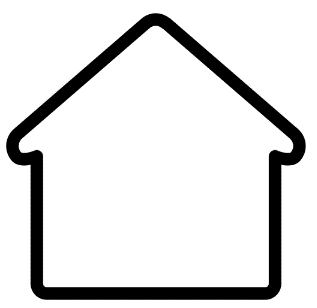 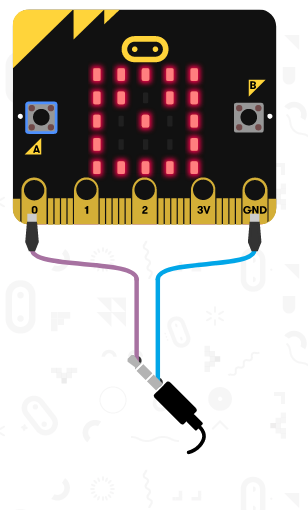 Emetteur IR
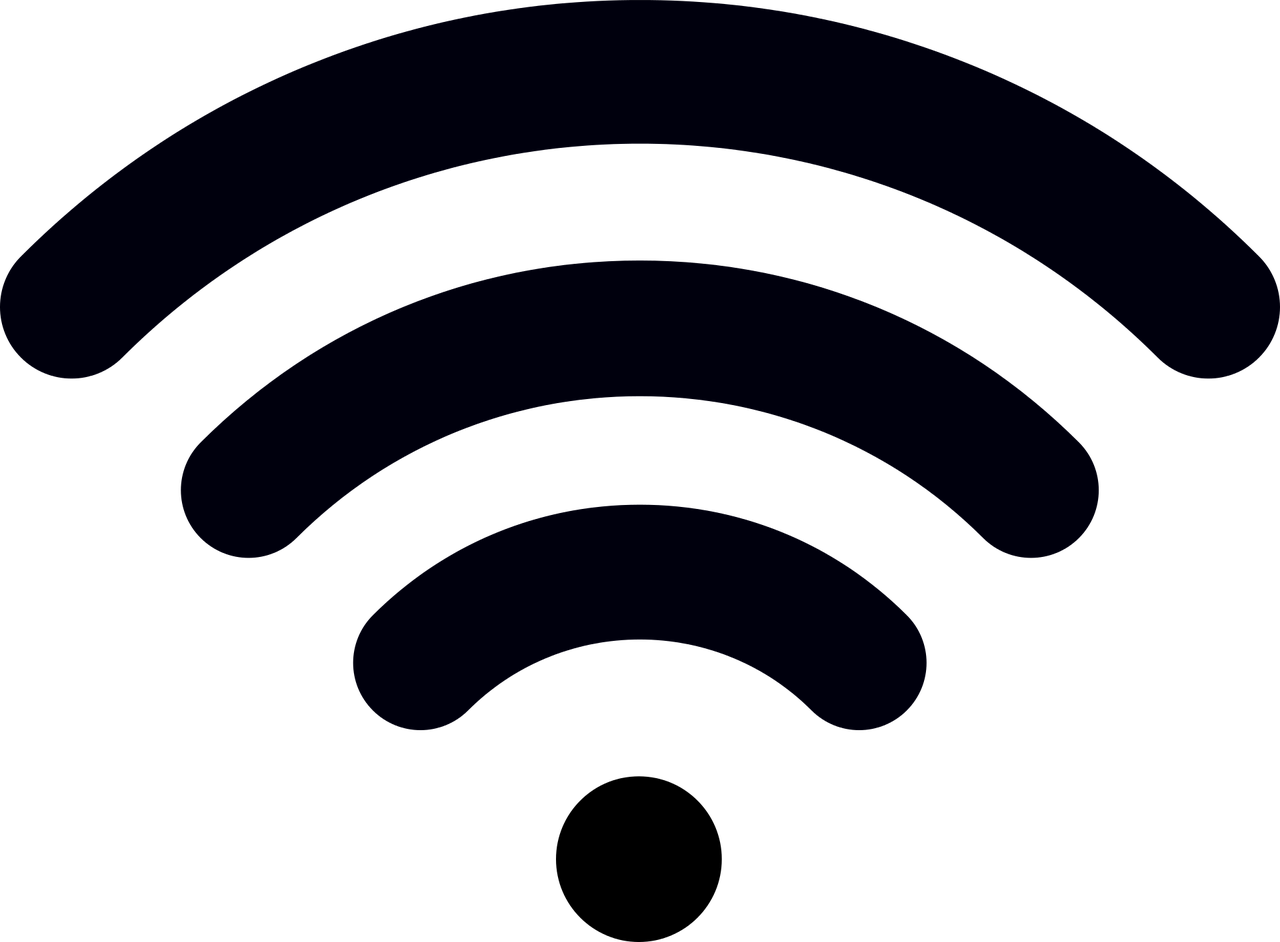 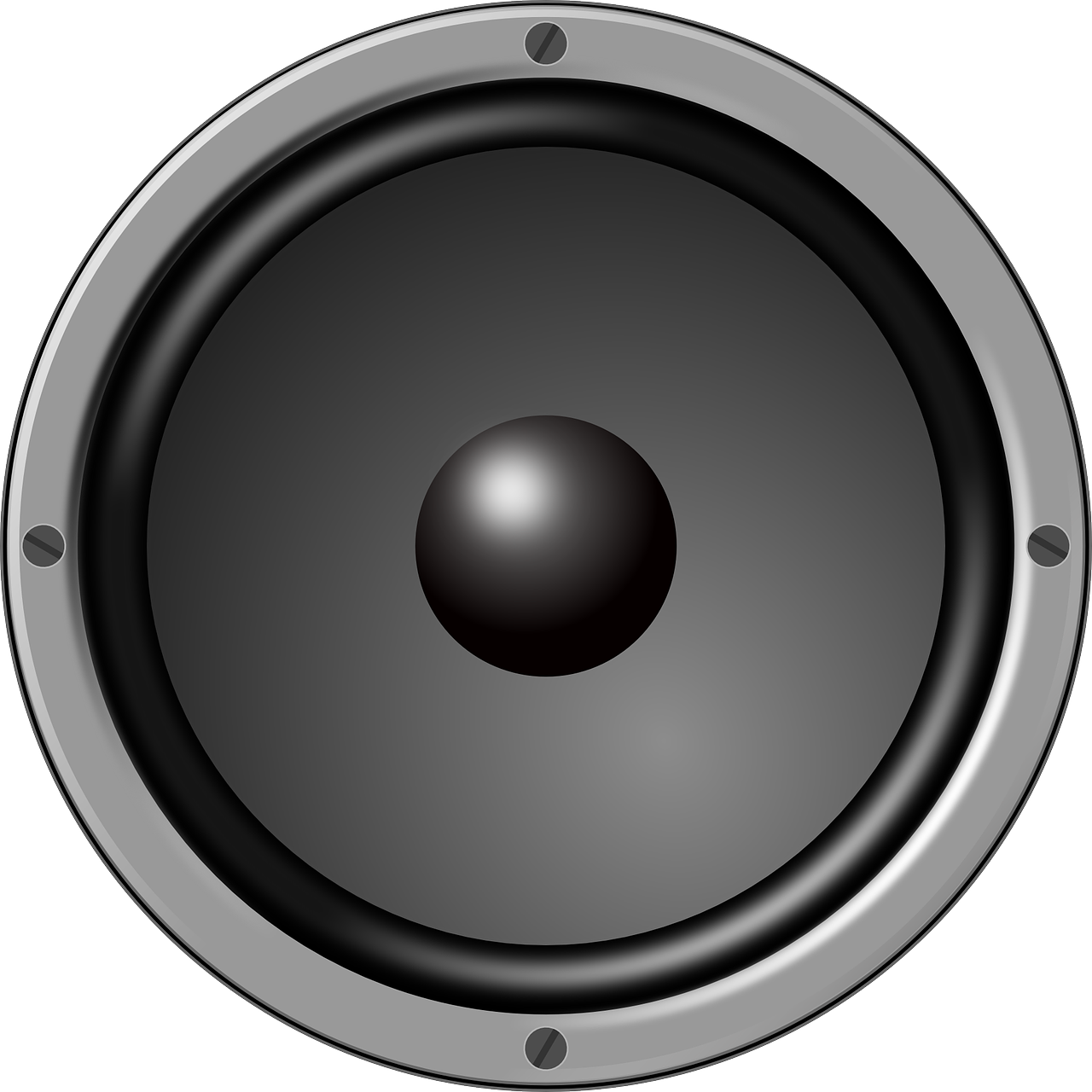 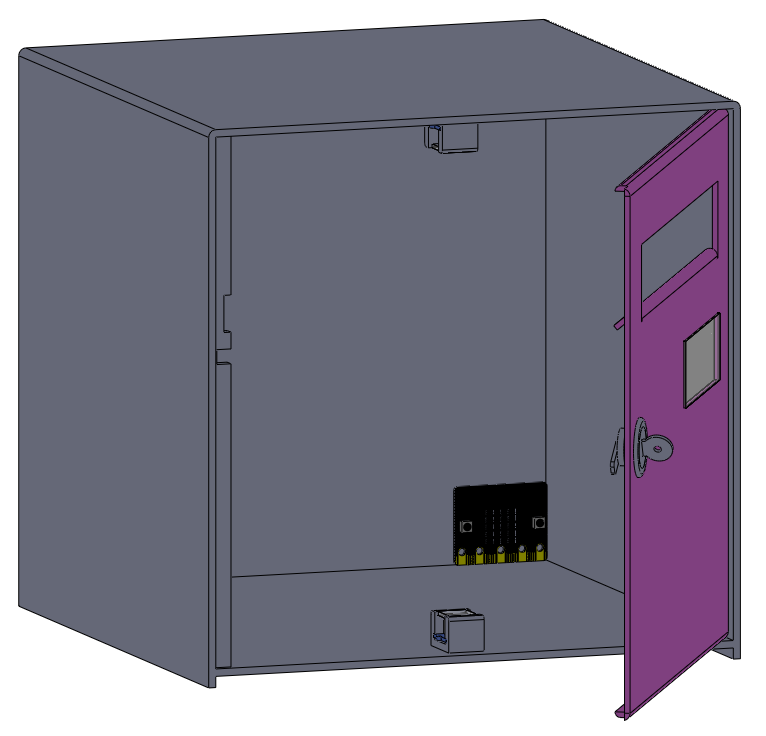 Faisceau
 infra rouge
Si il y a du courrier dans la boîte aux lettres, alors  il faut afficher le symbole « présence courrier » à l’usager et jouer un signal sonore pendant 3 secondes.
Récepteur IR
22
Technologie Cycle 4 : 4eme / Programmer un objet communicant.
[Speaker Notes: olivier]
L’algorigramme est un outil graphique d’analyse qui permet de représenter une suite d’instructions logiques. Il utilise des symboles normalisés. Ces symboles sont :
L’algorigramme
L’algorigramme est un outil graphique qui représente une suite d’instructions. 
Il utilise des symboles 
normalisés :
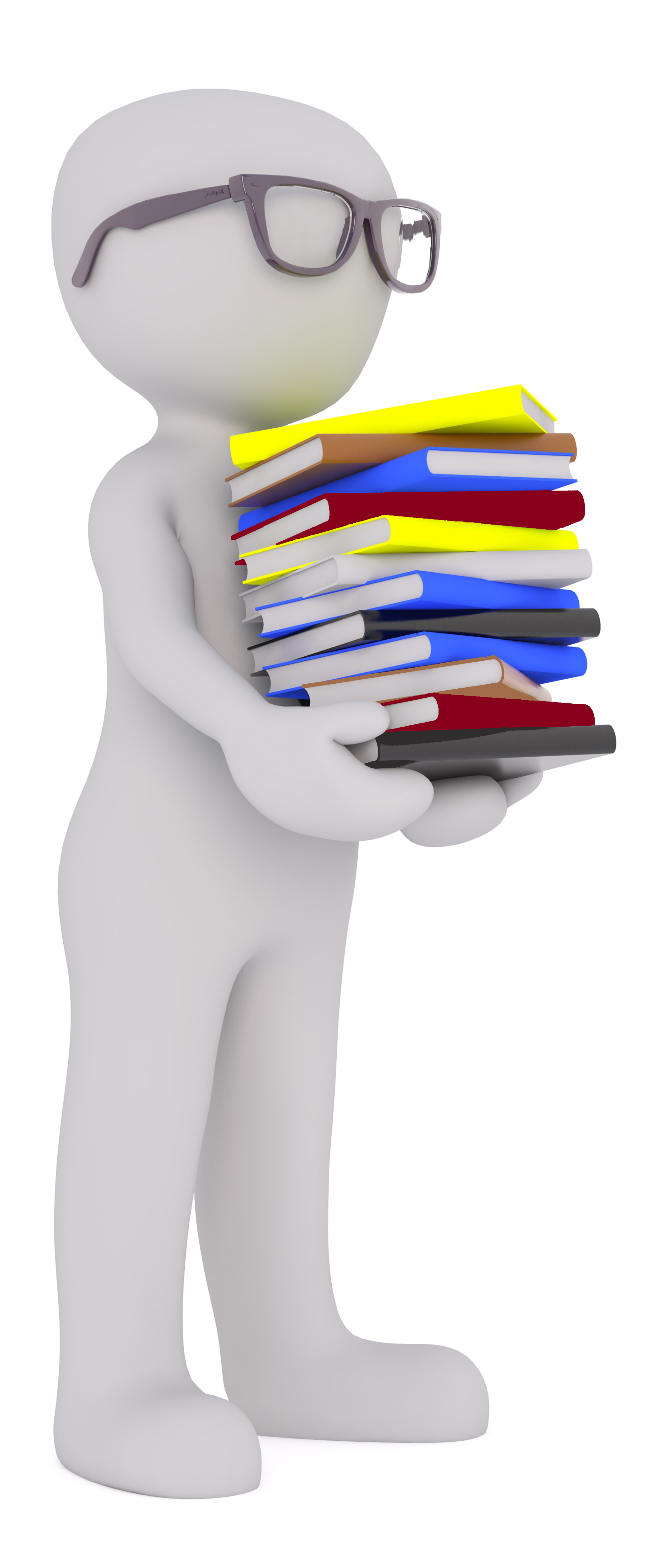 début
non
condition
action
oui
fin
Symboles de début et fin
Symbole de test
Symbole d’action
23
Technologie Cycle 4 : 4eme / Programmer un objet communicant.
[Speaker Notes: olivier]
L’algorigramme est un outil graphique d’analyse qui permet de représenter une suite d’instructions logiques. Il utilise des symboles normalisés. Ces symboles sont :
L’algorigramme
Il se construit et se lit de
haut en bas.
non
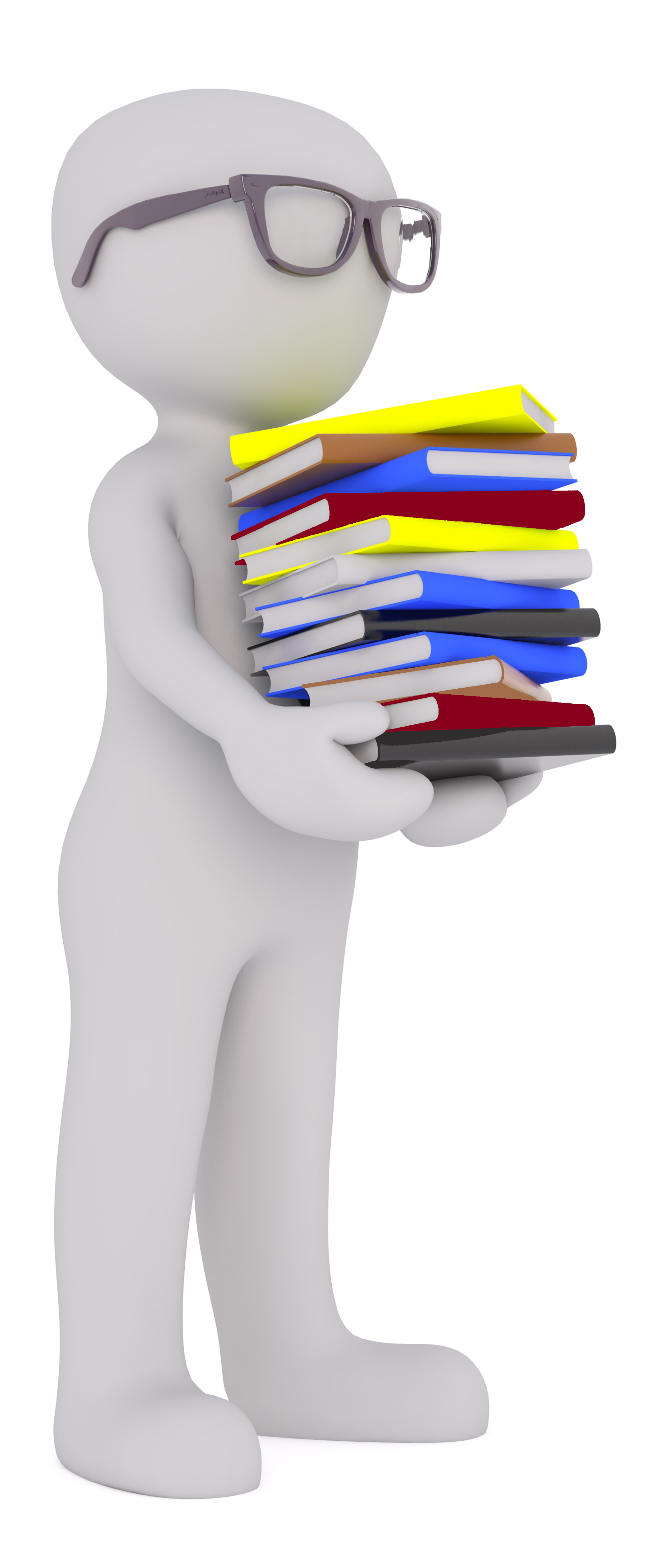 oui
début
condition
action 2
action 1
fin
Symboles de début et fin
Symbole de test
Symbole d’action
24
Technologie Cycle 4 : 4eme / Programmer un objet communicant.
[Speaker Notes: olivier]
Algorigramme du système
de détection du courrier
début
présence
courrier
?
Rappel de l’algorithme : 

si il y a du courrier dans la boîte aux lettres, alors  il faut afficher le symbole « présence courrier » à l’usager et jouer un signal sonore pendant 3 secondes.
afficher présence
 courrier
jouer le signal
 sonore
attendre
 3 secondes
non
oui
arrêter le signal
 sonore
fin
25
Technologie Cycle 4 : 4eme / Programmer un objet communicant.
[Speaker Notes: olivier]
Entrées /  sorties de la carte la carte électronique
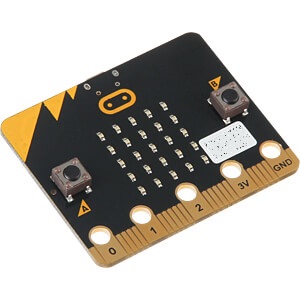 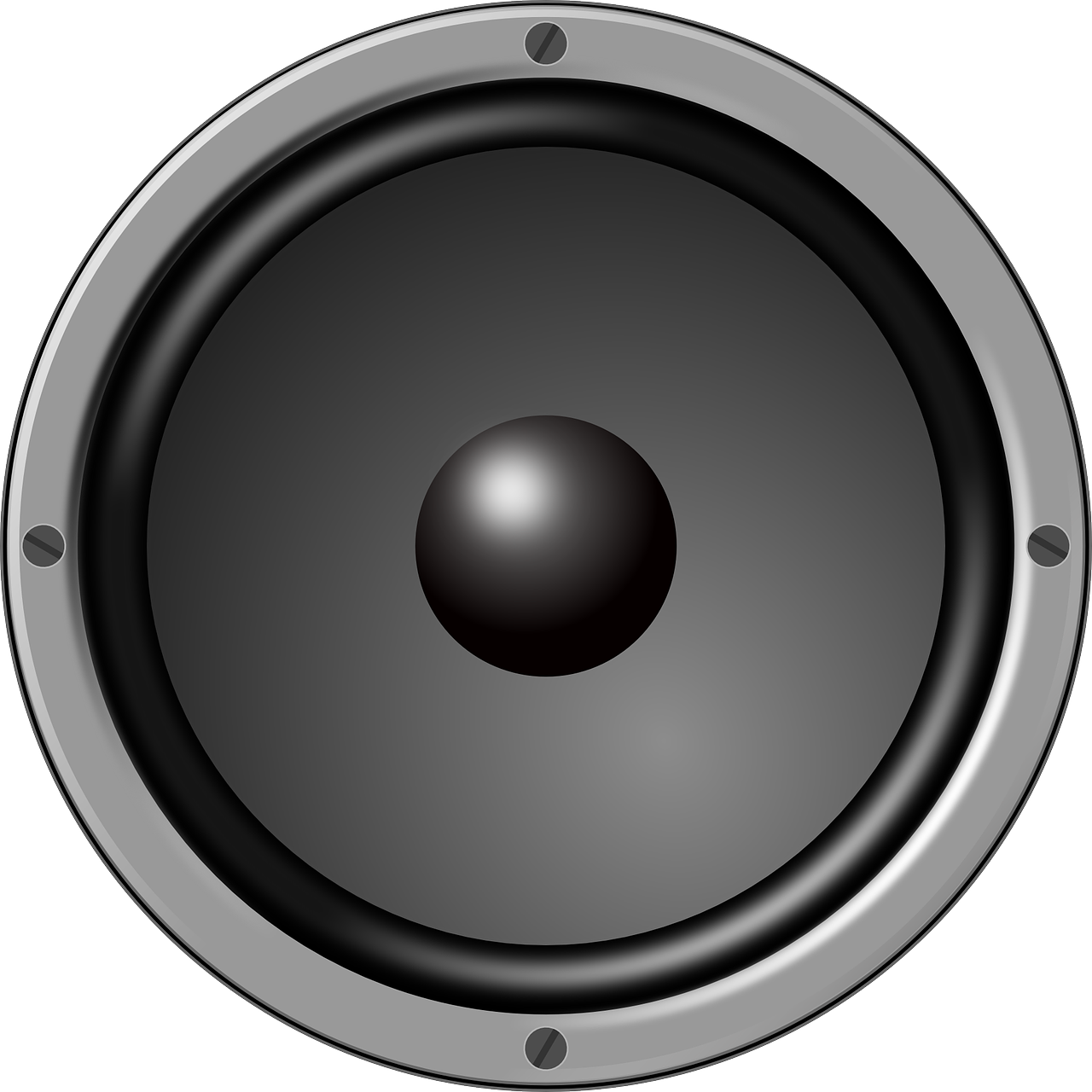 émetteur IR
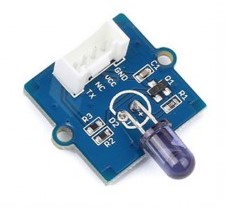 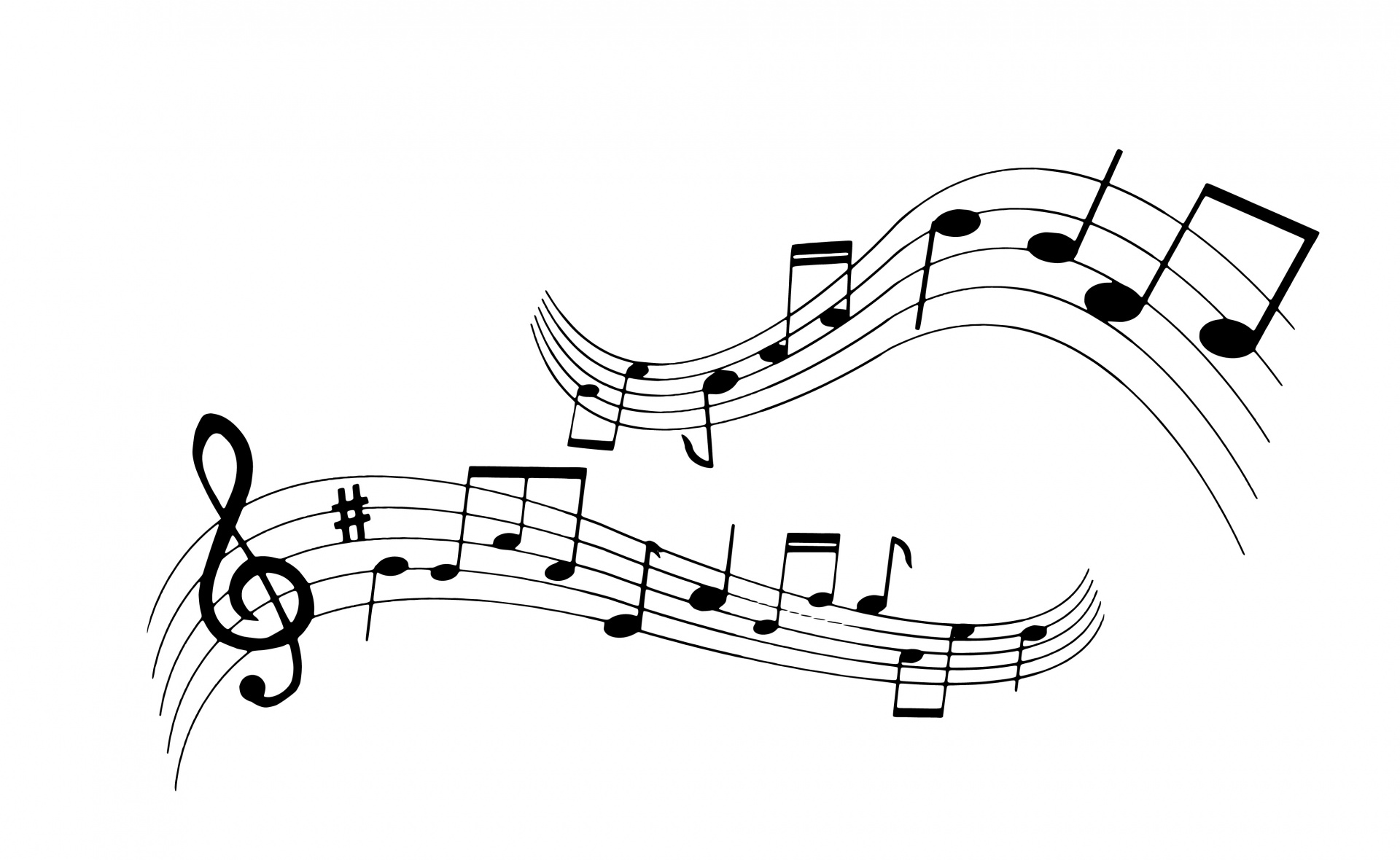 Absence
 courrier
présence
 courrier
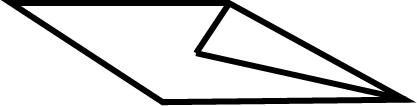 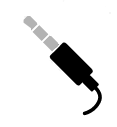 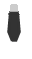 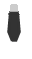 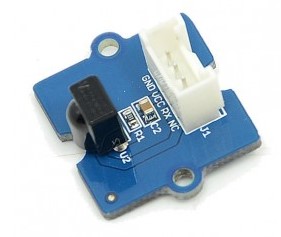 0
1
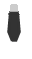 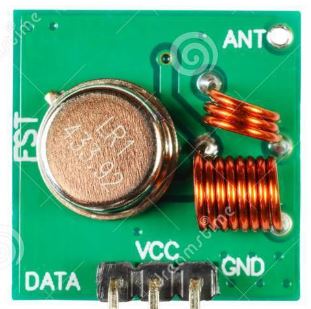 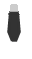 Transmission bit Courrier
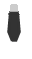 broche P1
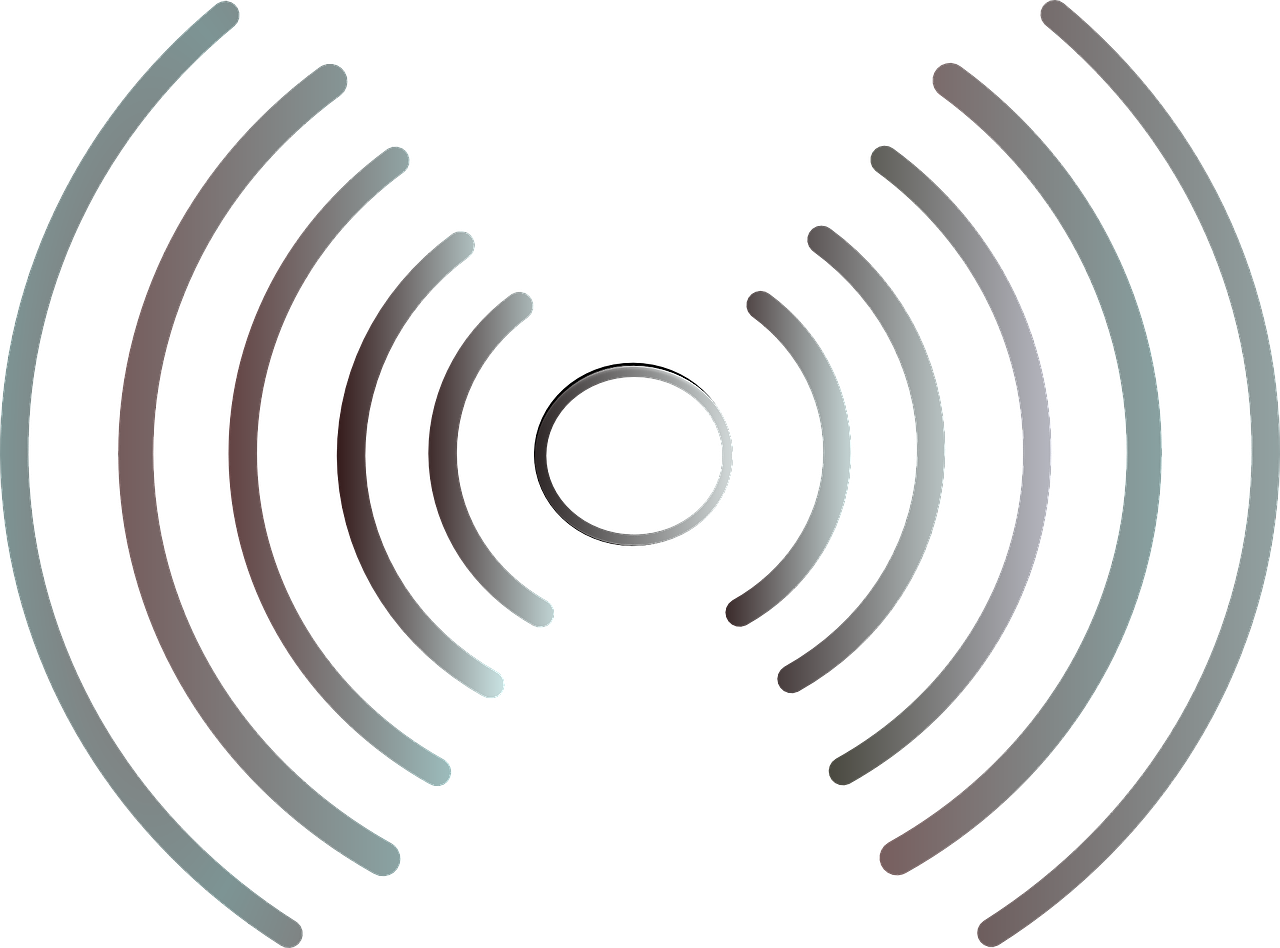 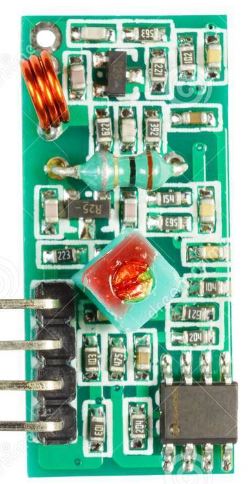 récepteur IR
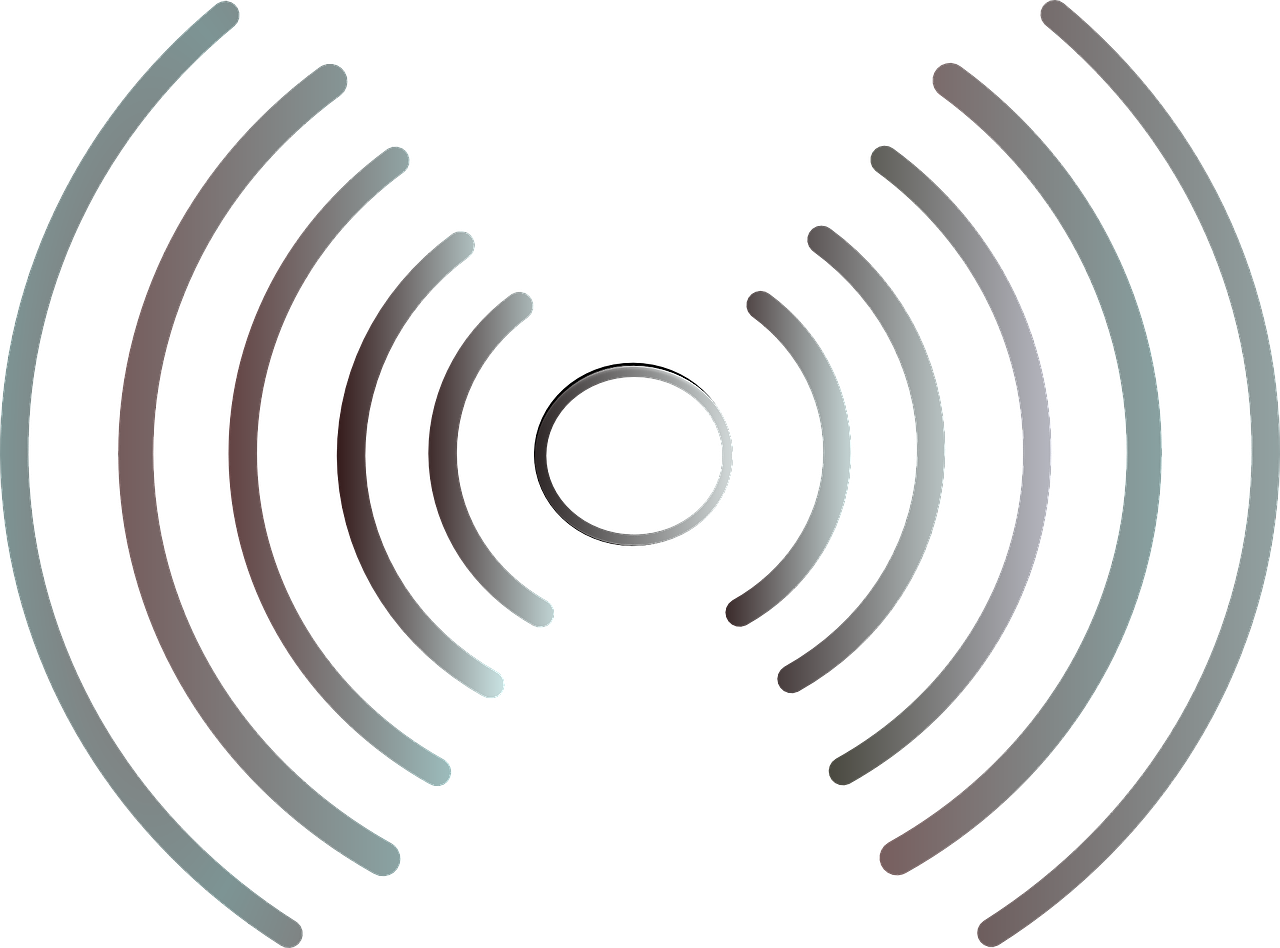 Modules Groove
Les alimentations ne sont pas représentées
état du bit :  0                 éteint                     pas de son
état du bit :  1      allumer 19 LEDs         jouer mélodie 3s
26
Technologie Cycle 4 : 4eme / Programmer un objet communicant.
[Speaker Notes: olivier]
Manipulation
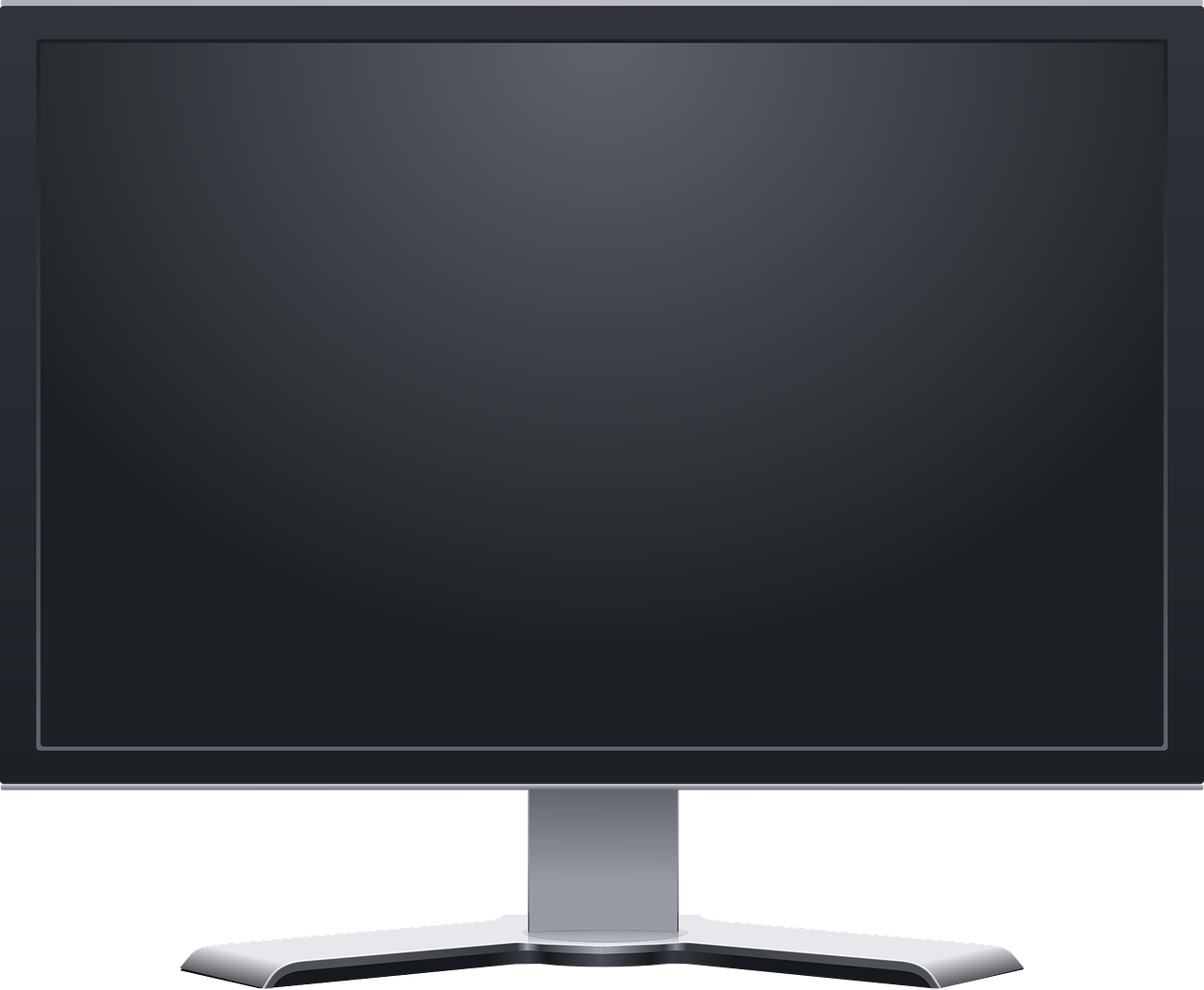 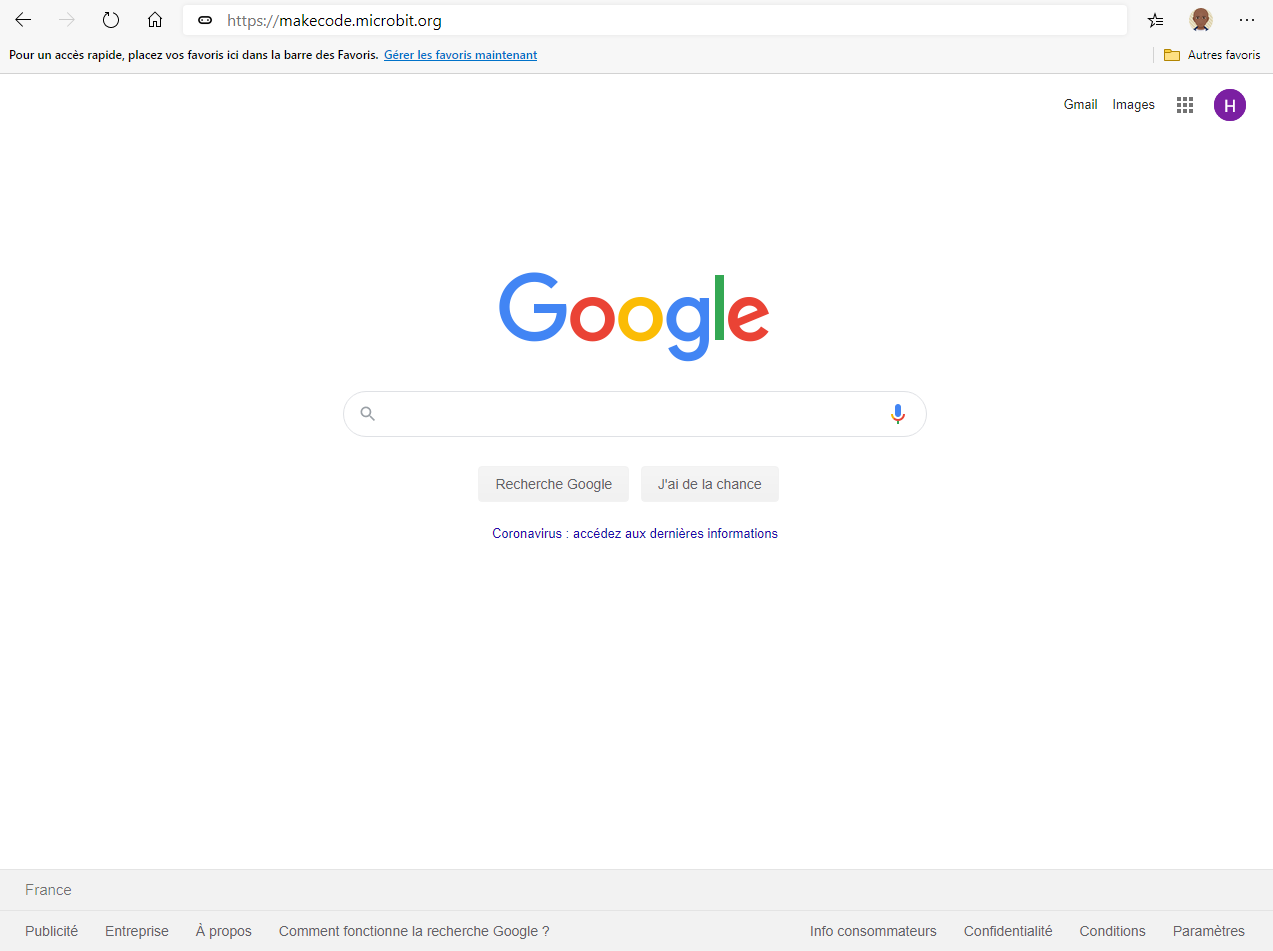 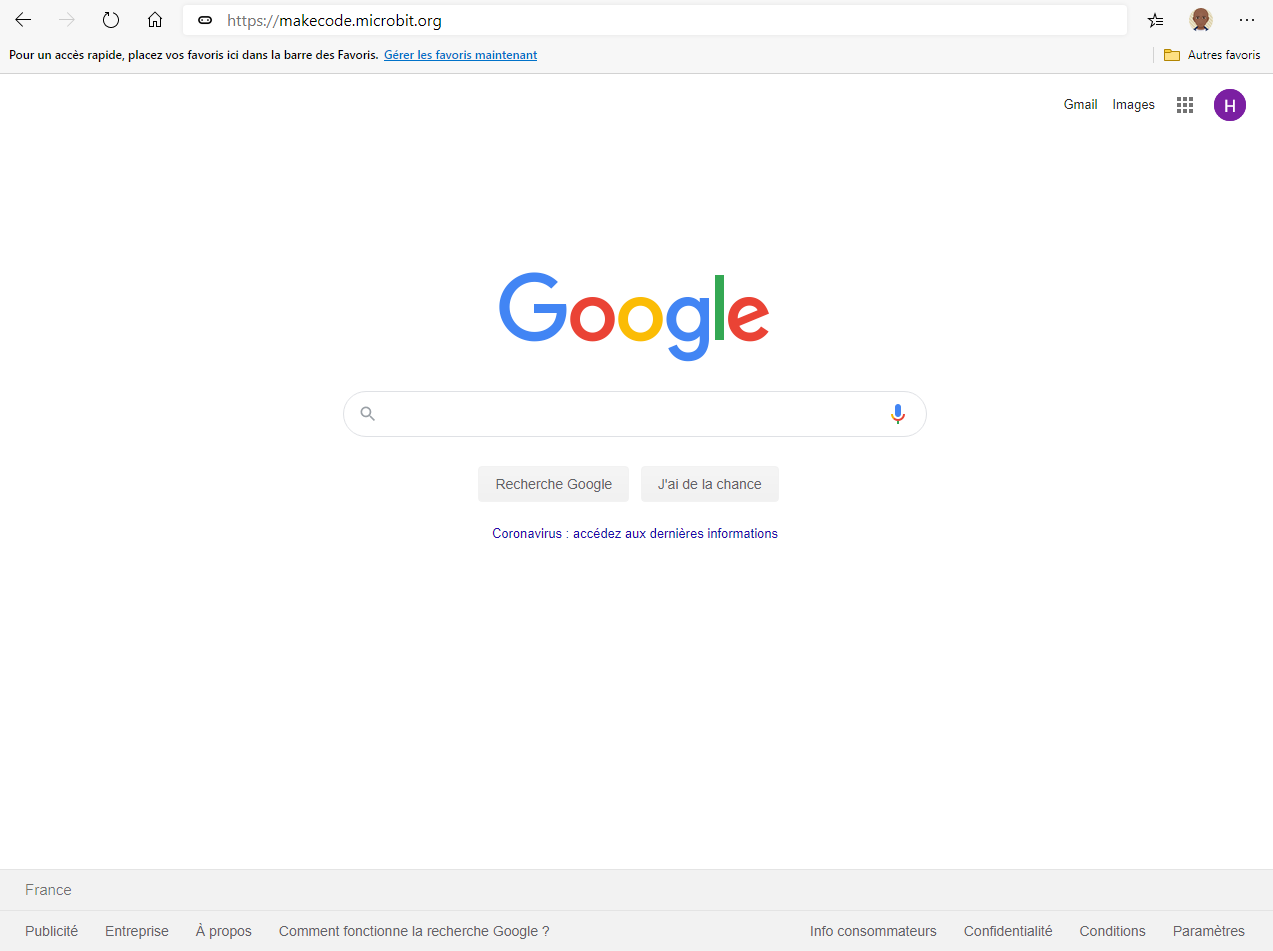 https://makecode.microbit.org
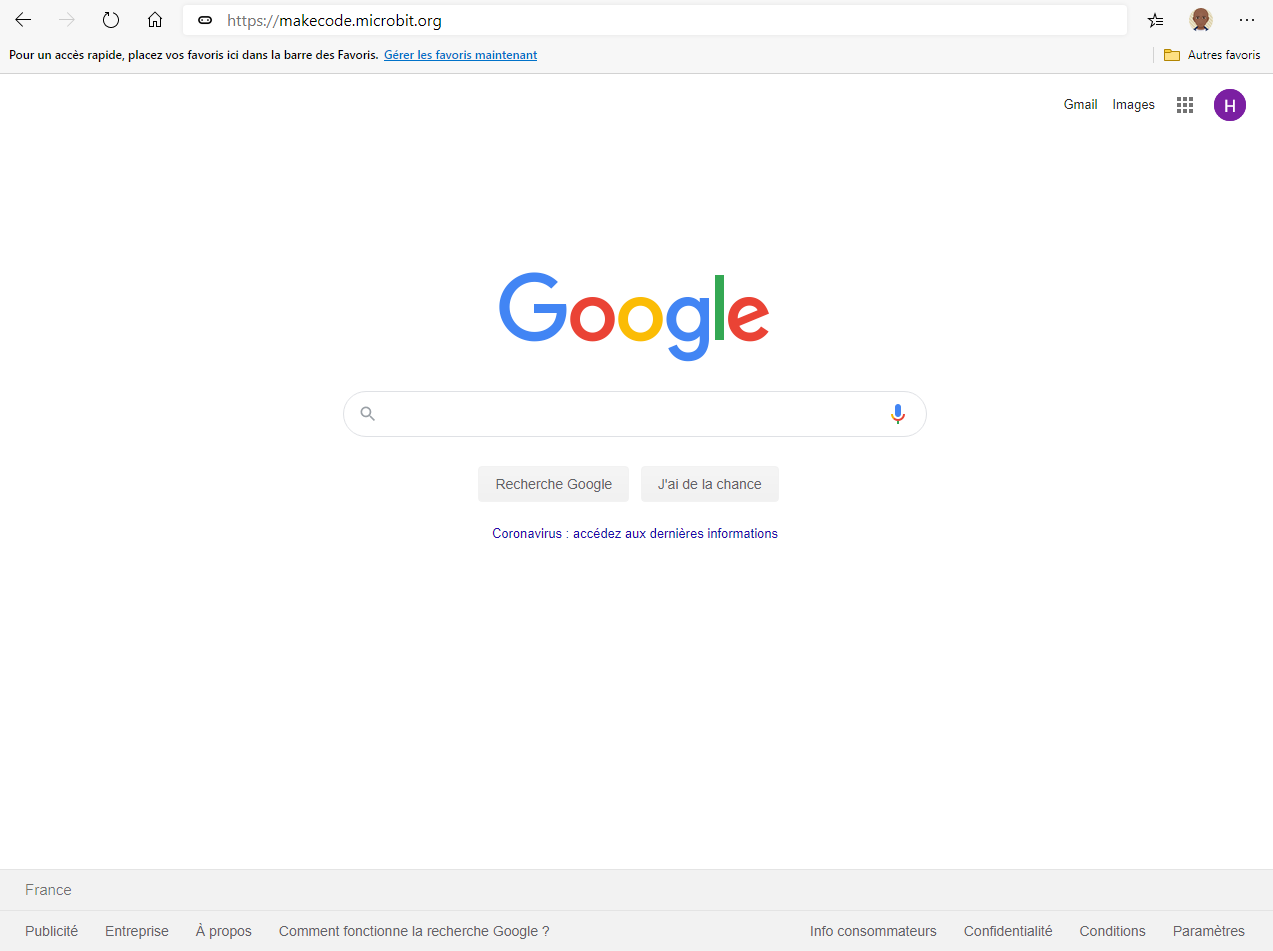 makecode
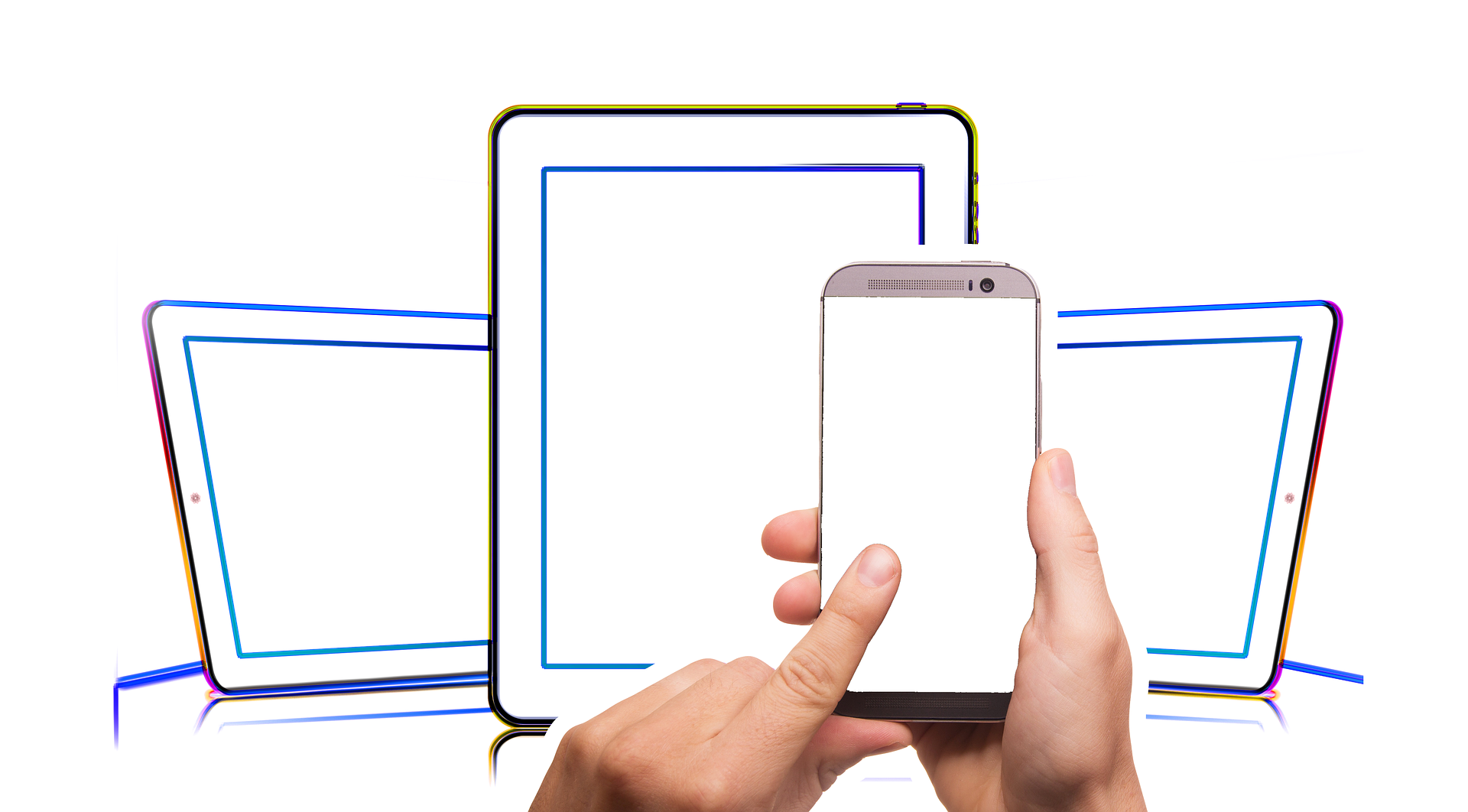 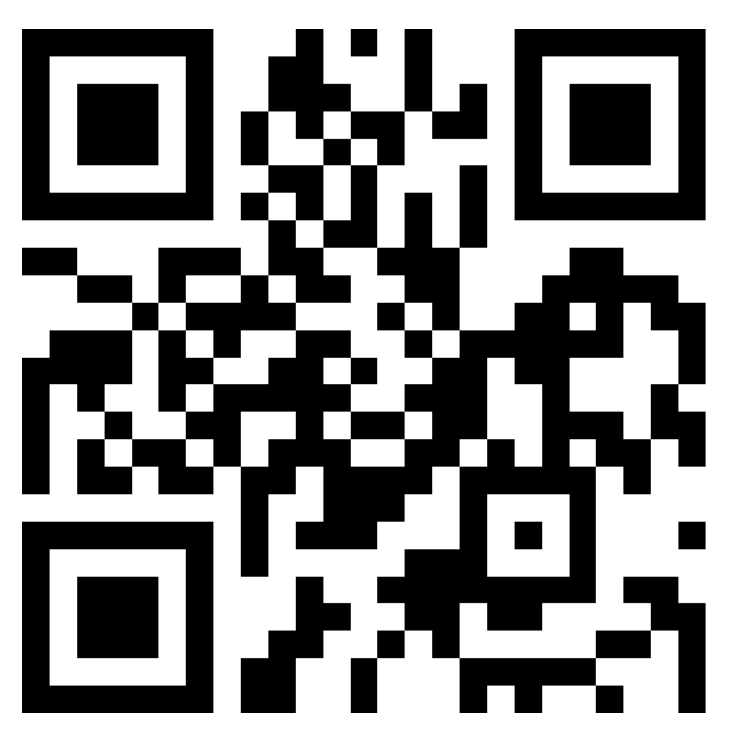 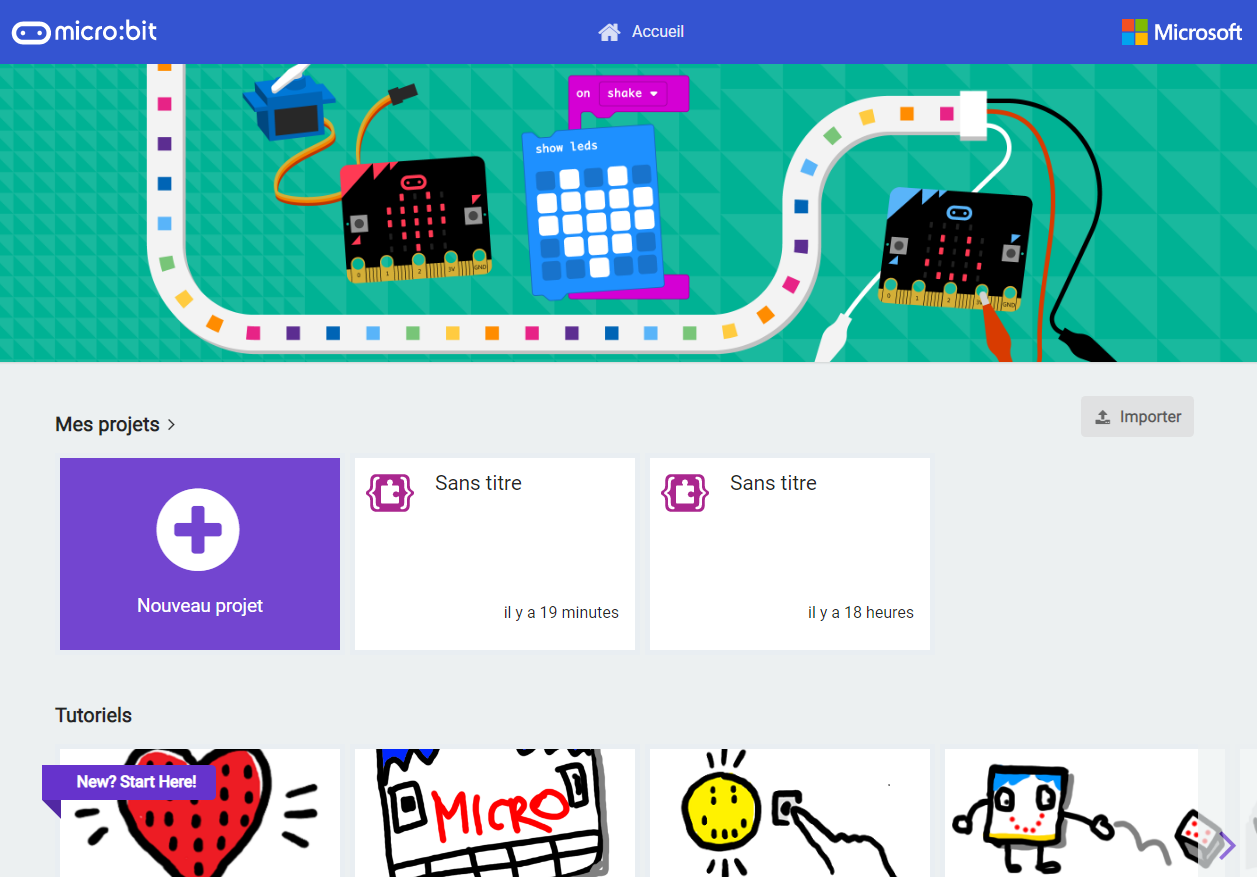 27
Technologie Cycle 4 : 4eme / Programmer un objet communicant.
[Speaker Notes: lahcene]
Makecode
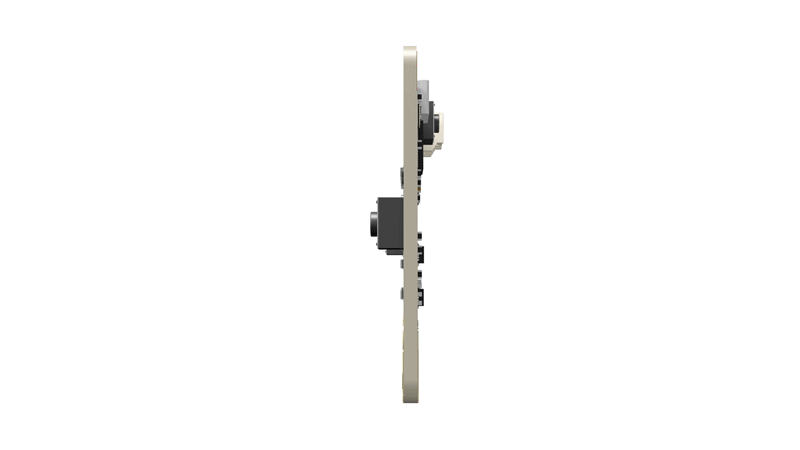 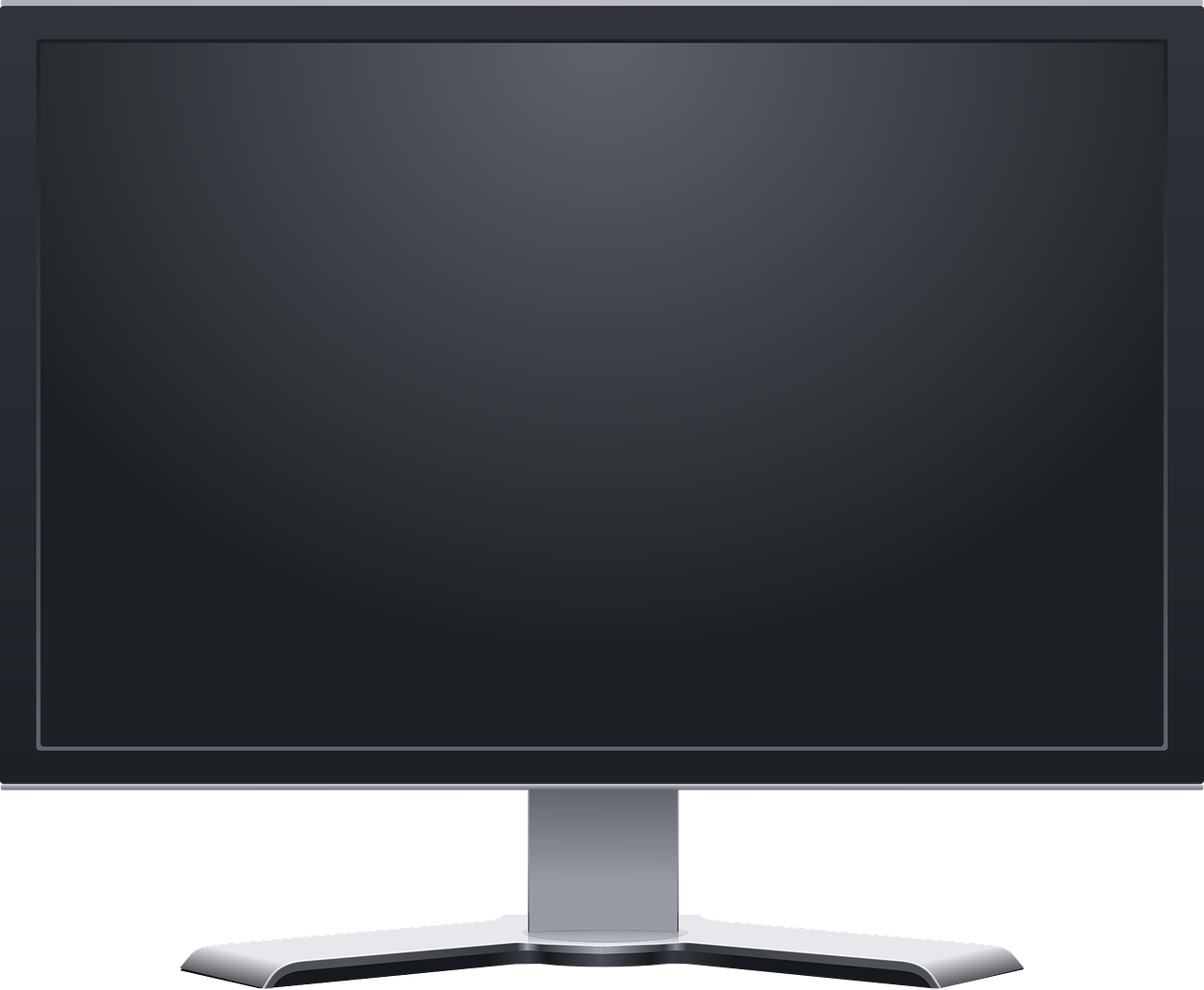 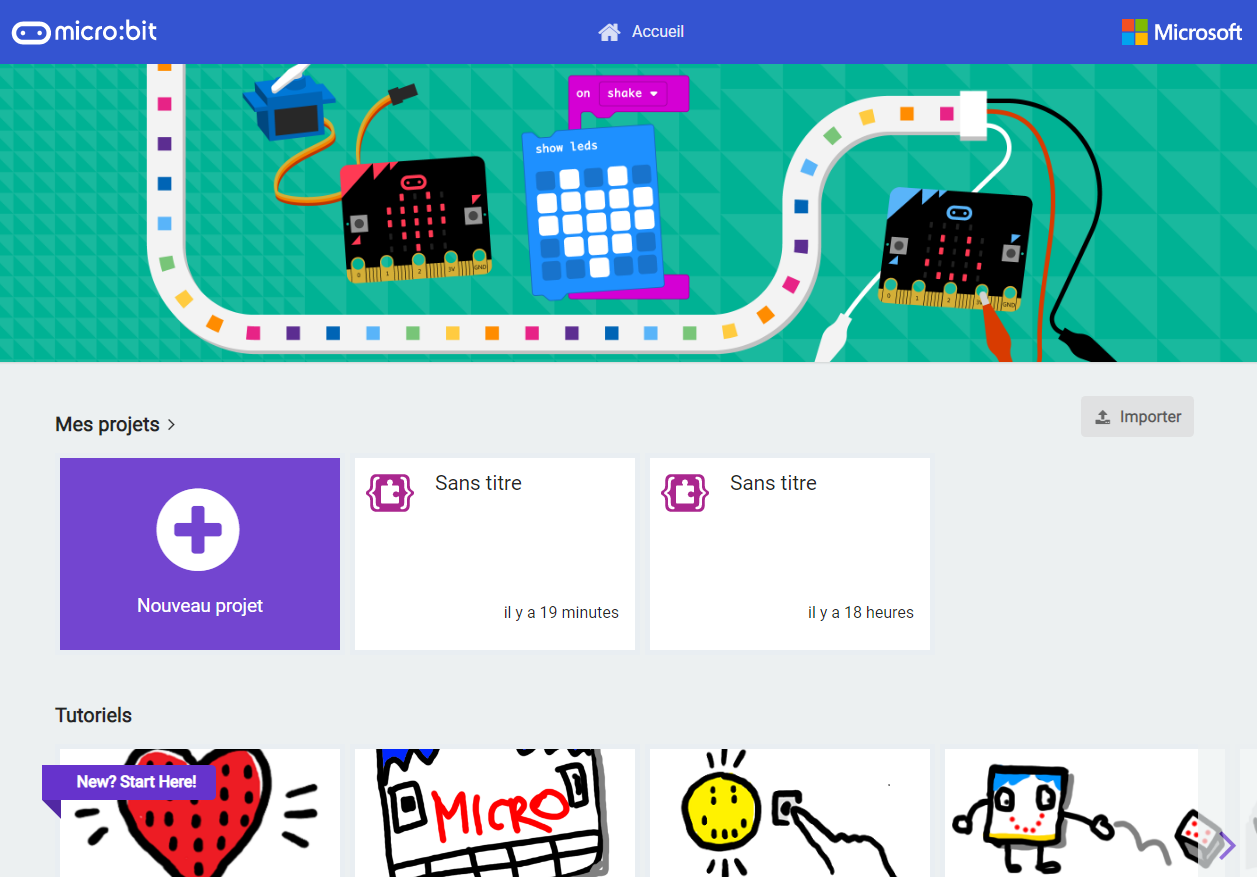 Carte Micro:bit Source: kitronik.co.uk
28
Technologie Cycle 4 : 4eme / Programmer un objet communicant.
[Speaker Notes: lahcene]
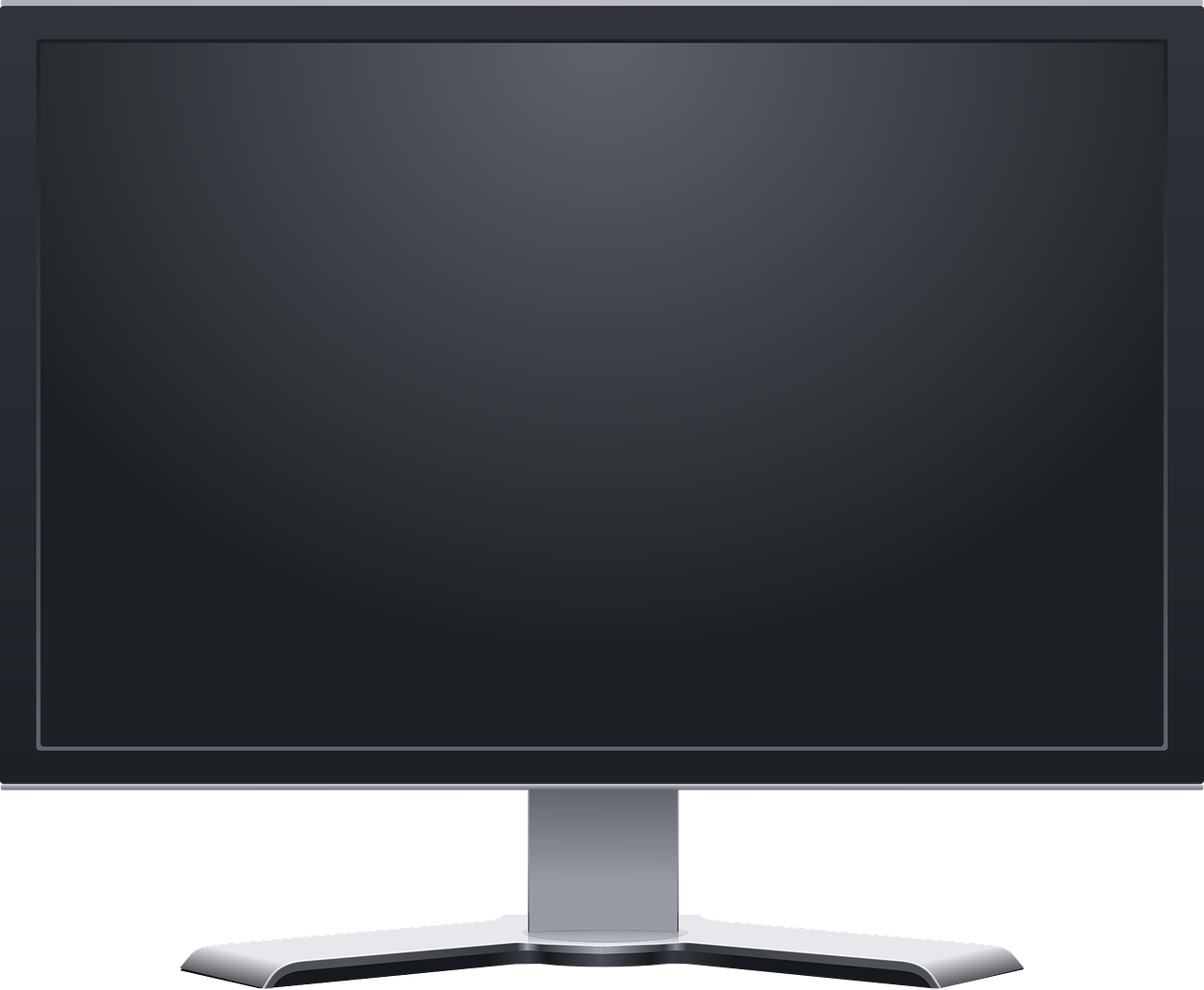 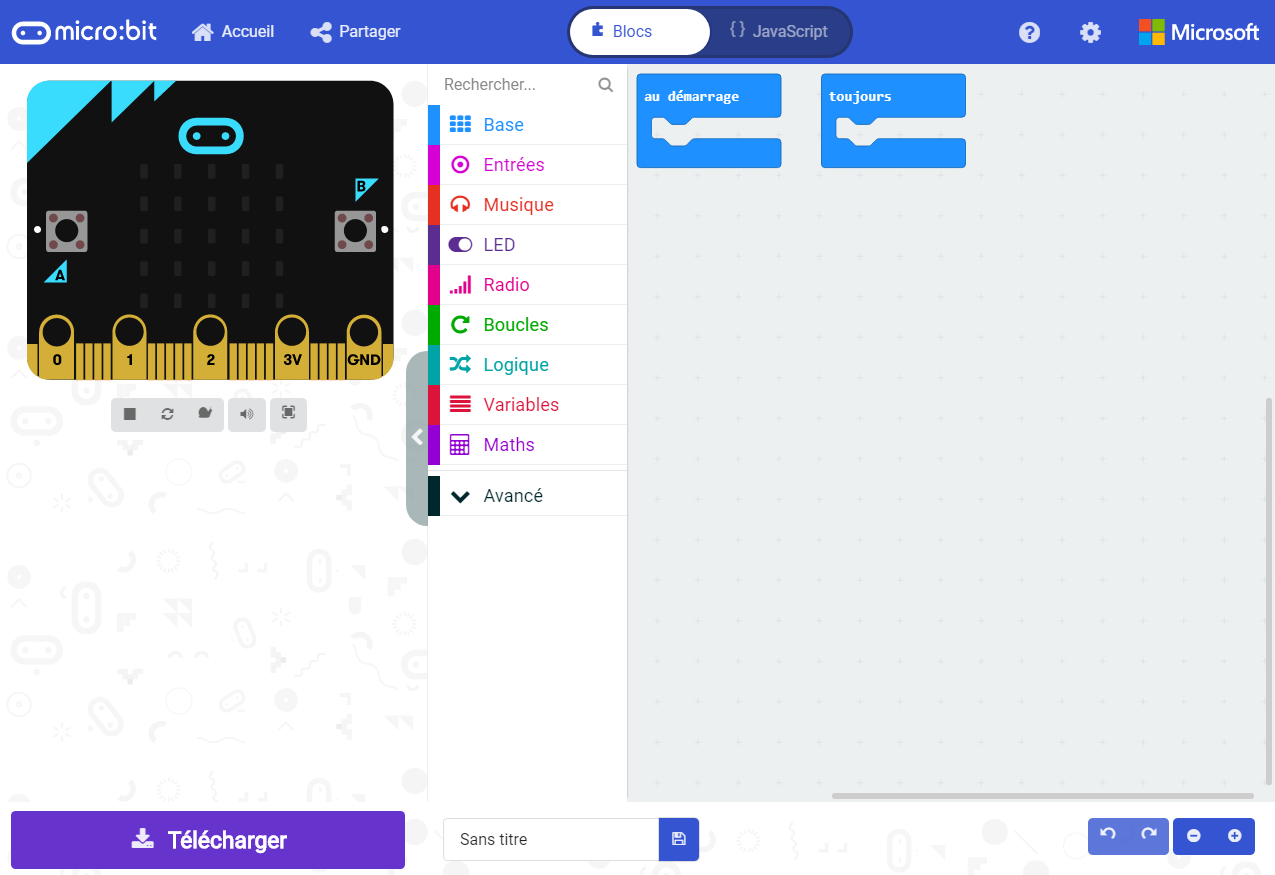 3
2
1
Bloc de commande
Zone de simulation
Zone de programmation
29
[Speaker Notes: lahcene]
Makecode
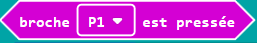 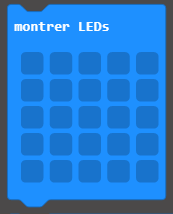 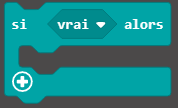 montrer 
LEDs
démarrer
 la mélodie
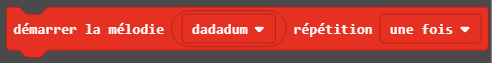 début
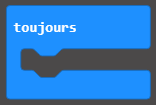 (toujours)
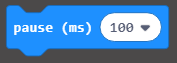 attendre
 3 secondes
P1
pressé 
?
non
(3000 ms)
oui
stopper
 les mélodies
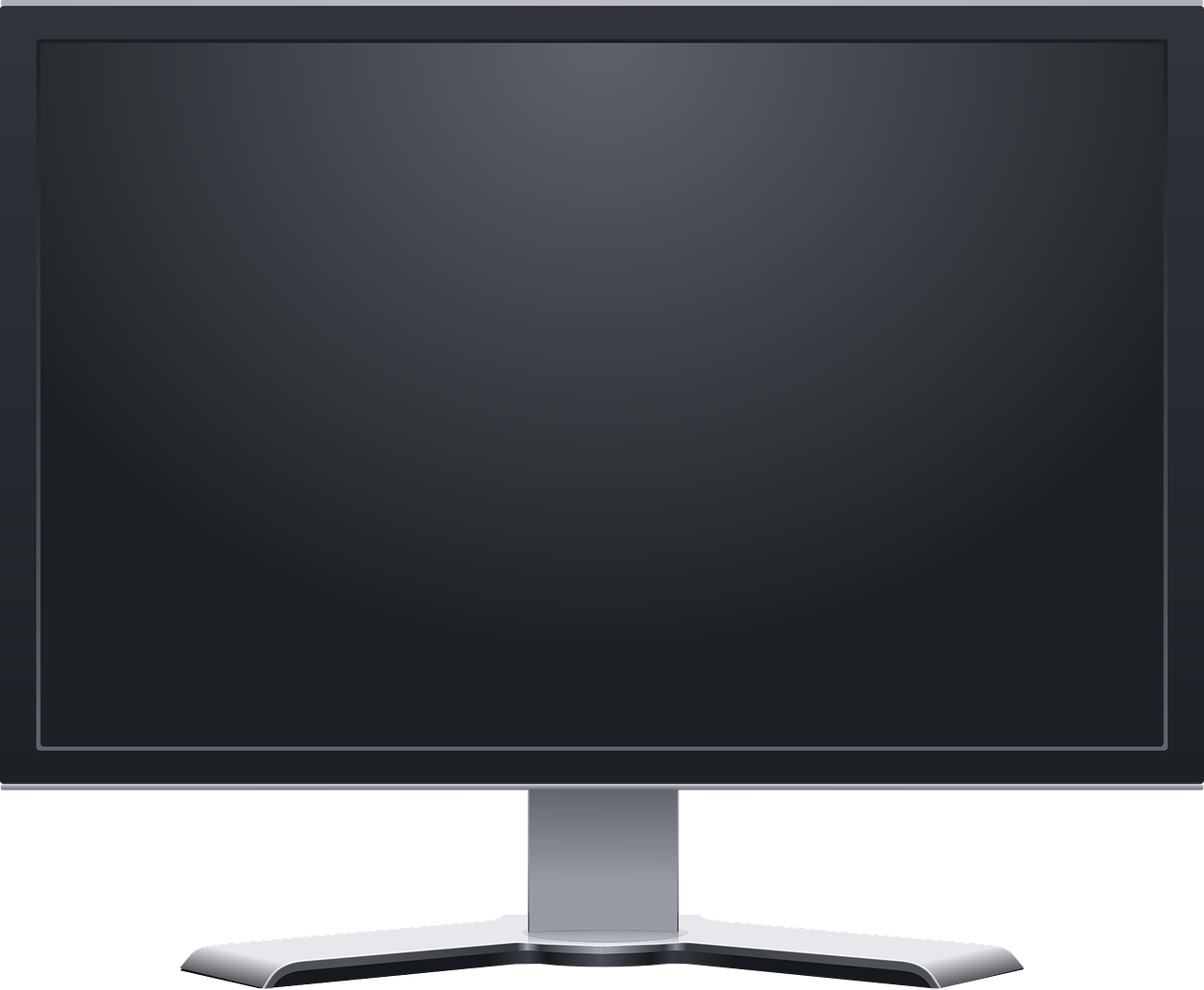 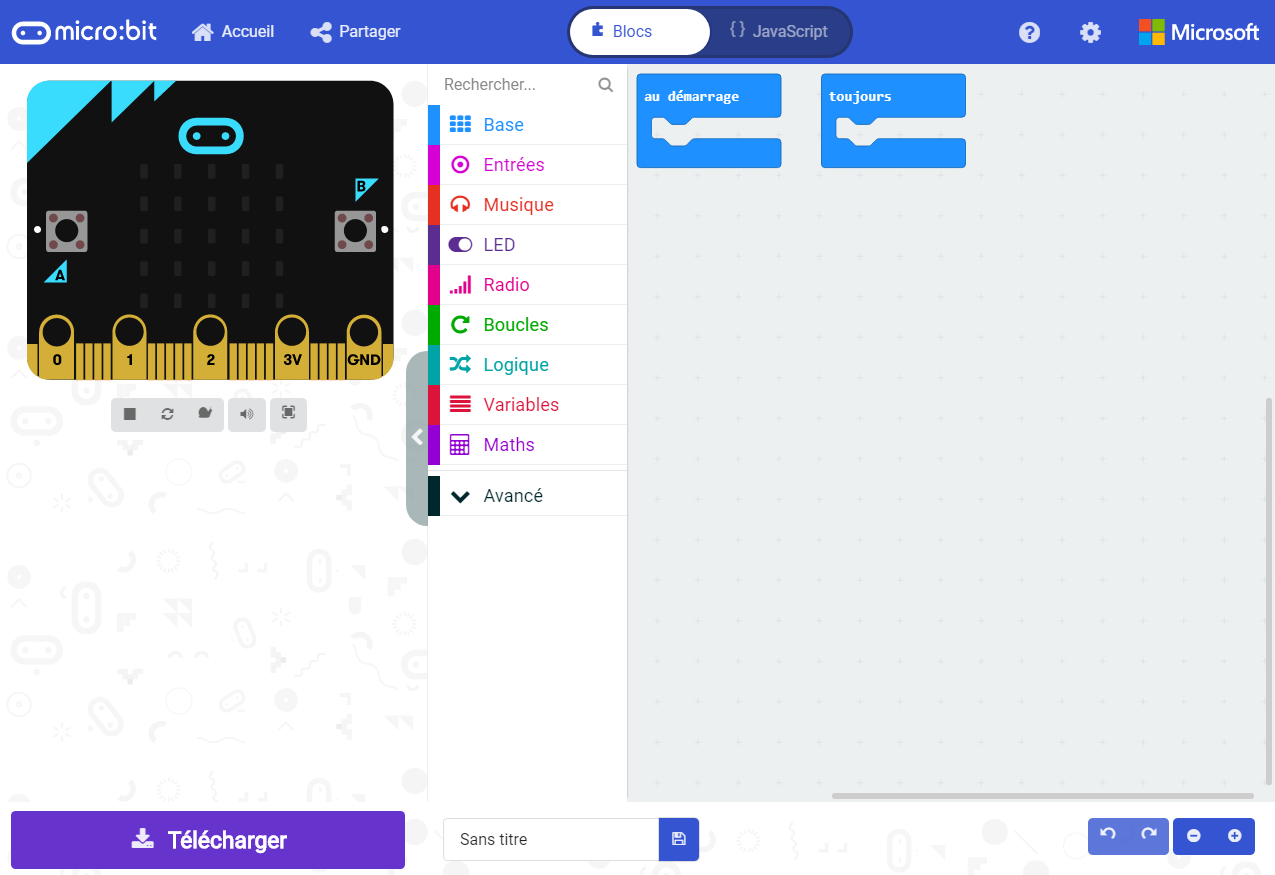 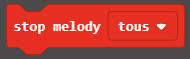 30
Technologie Cycle 4 : 4eme / Programmer un objet communicant.
Programme
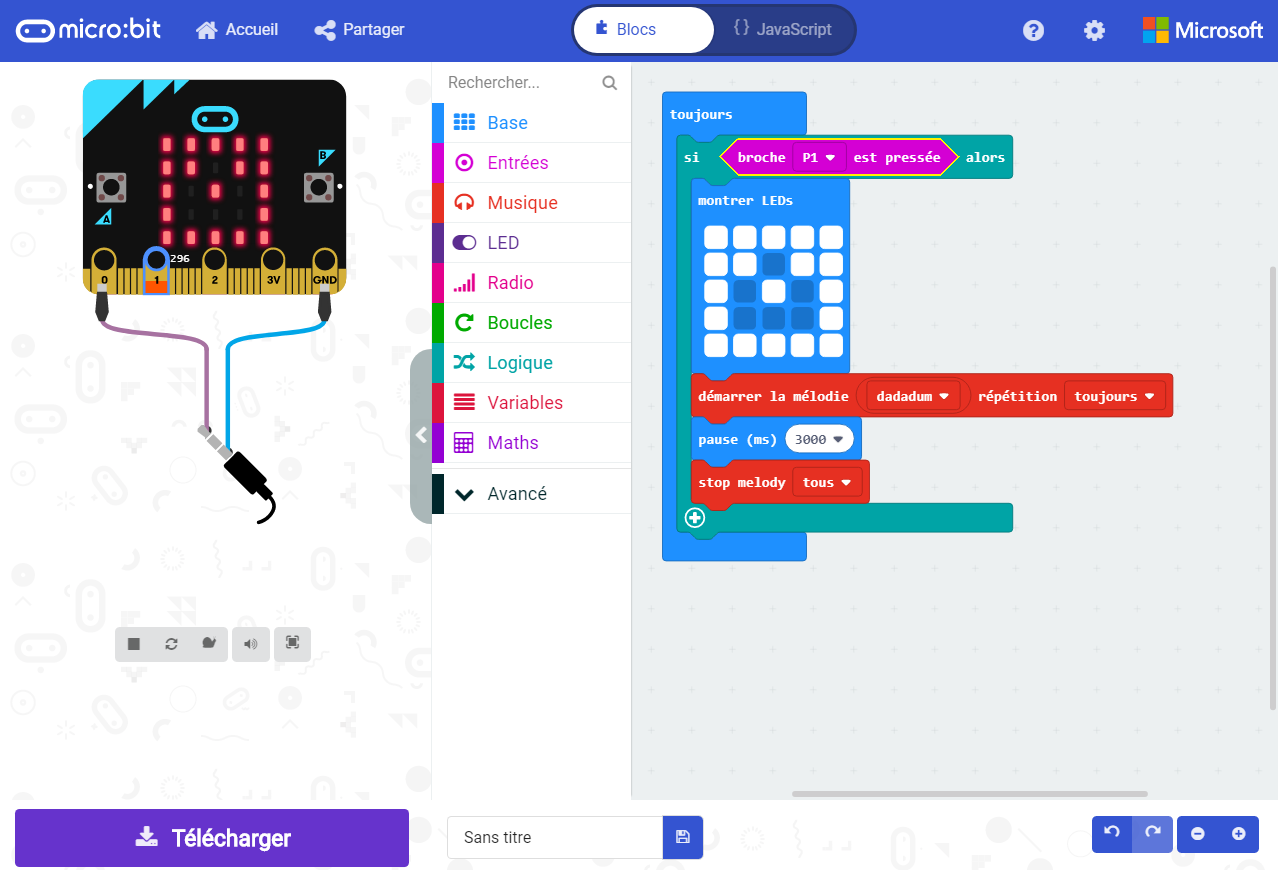 montrer 
LEDs
démarrer
 la mélodie
début
attendre
 3 secondes
P1
pressé 
?
non
oui
stopper
 les mélodies
31
Technologie Cycle 4 : 4eme / Programmer un objet communicant.
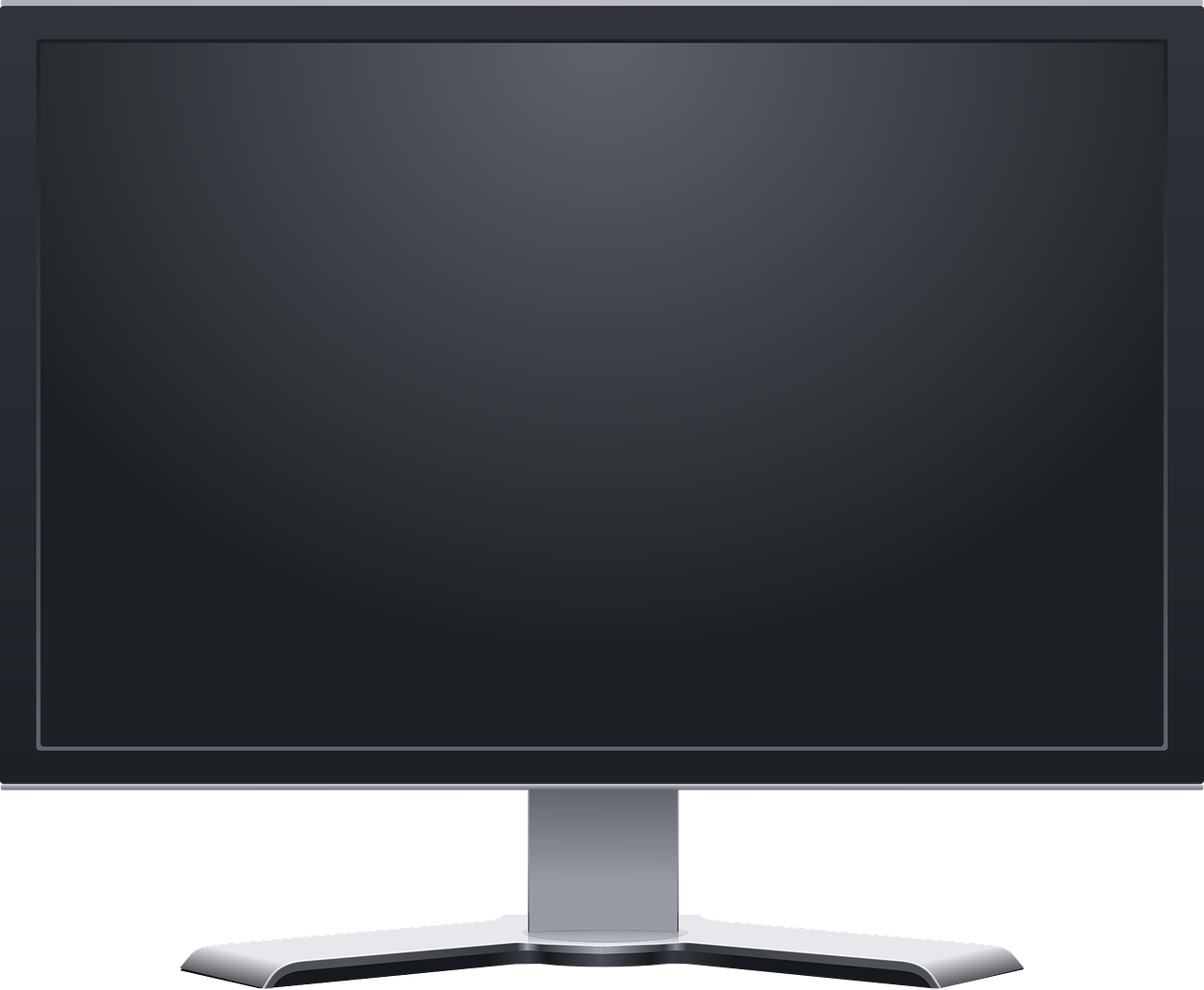 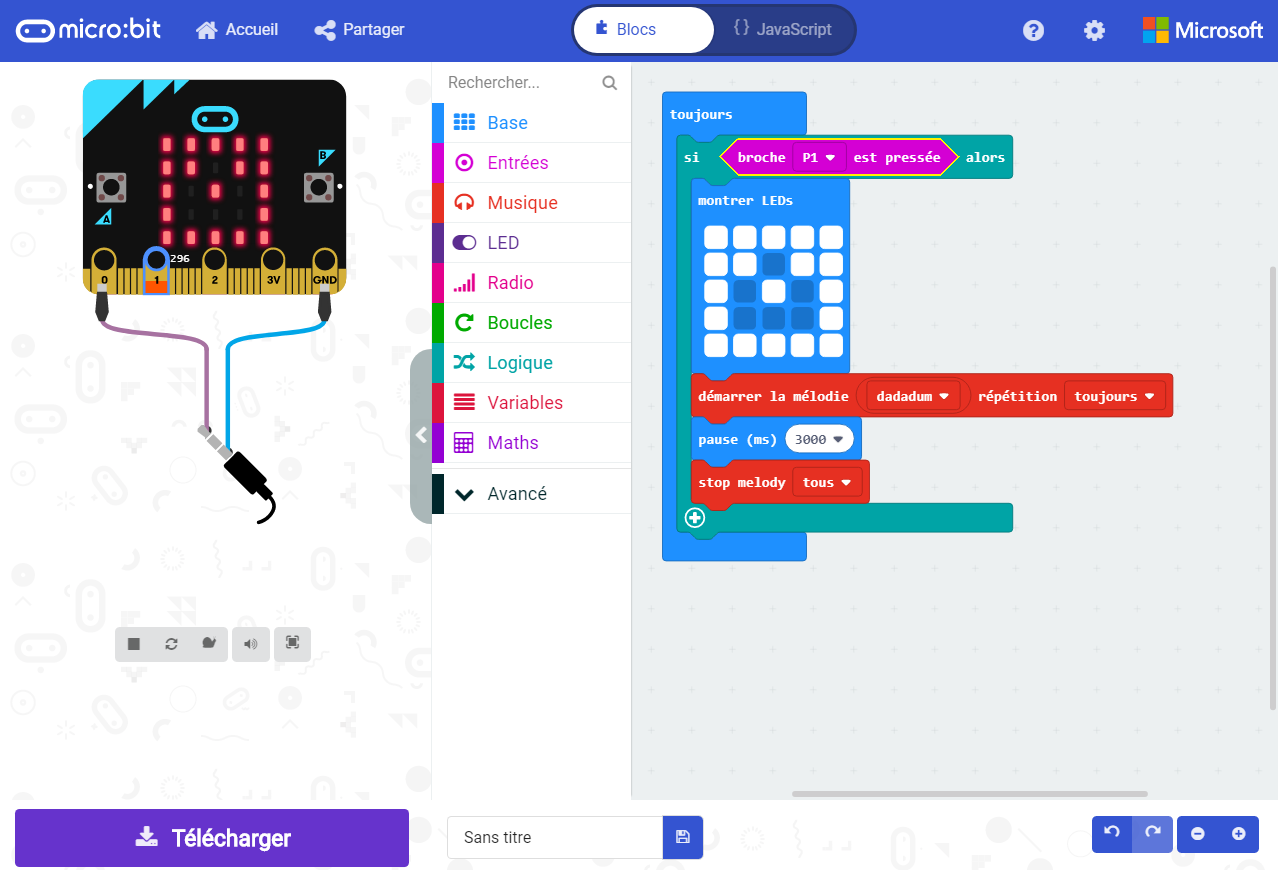 32
Le courrier a-t-il été relevé ?
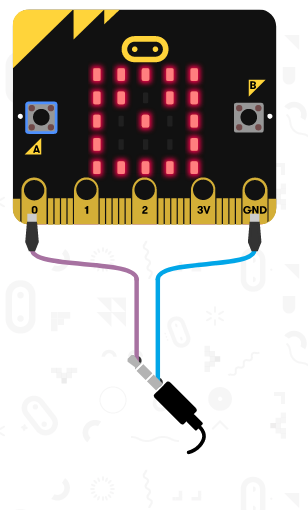 Comment éteindre les LEDs représentant  l’enveloppe lorsque je récupère le courrier ?
montrer 
LEDs
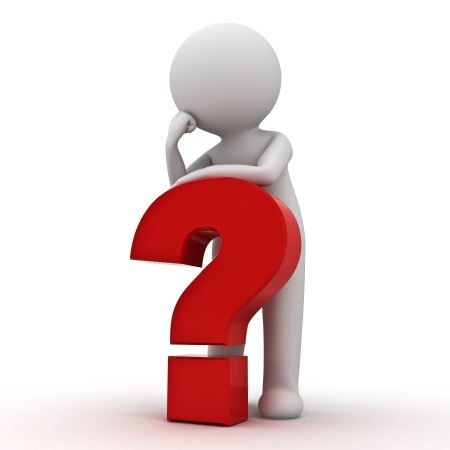 début
démarrer
 la mélodie
non
entrée P1
pressé 
?
attendre
 3 secondes
oui
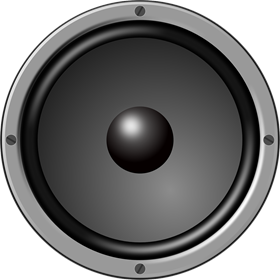 stopper
 les mélodies
33
Technologie Cycle 4 : 4eme / Programmer un objet communicant.
Le courrier a-t-il été relevé ?
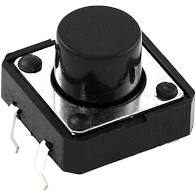 Bouton poussoir B
Si le bouton poussoir B est pressé, alors  il faut éteindre toutes les LEDs.
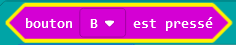 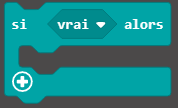 Bouton B
pressé 
?
montrer 
LEDs
début
démarrer
 la mélodie
entrée P1
pressé 
?
non
non
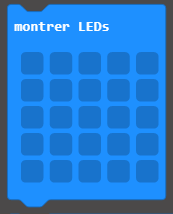 montrer 
LEDs « éteintes »
attendre
 3 secondes
oui
oui
stopper
 les mélodies
34
Technologie Cycle 4 : 4eme / Programmer un objet communicant.
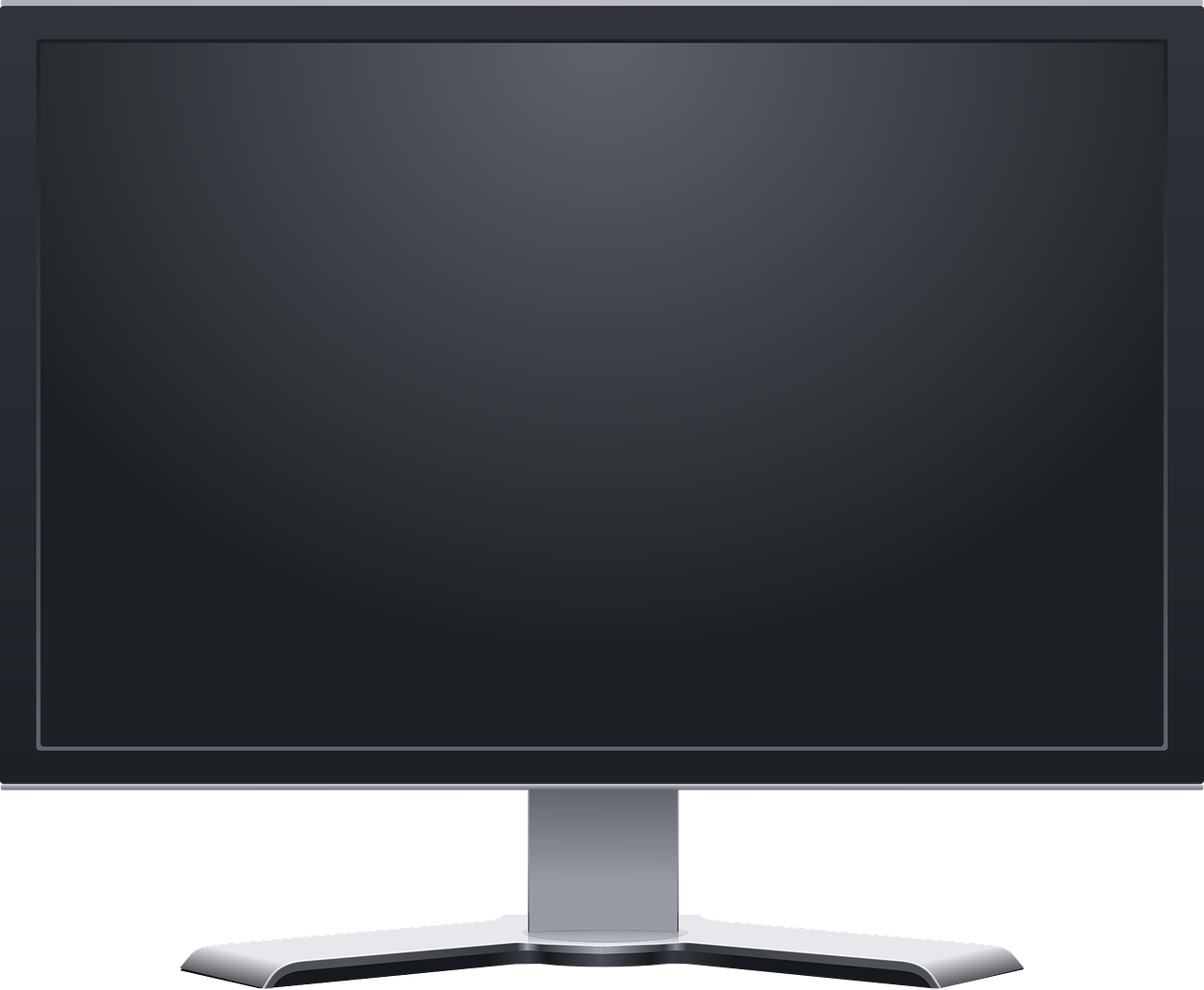 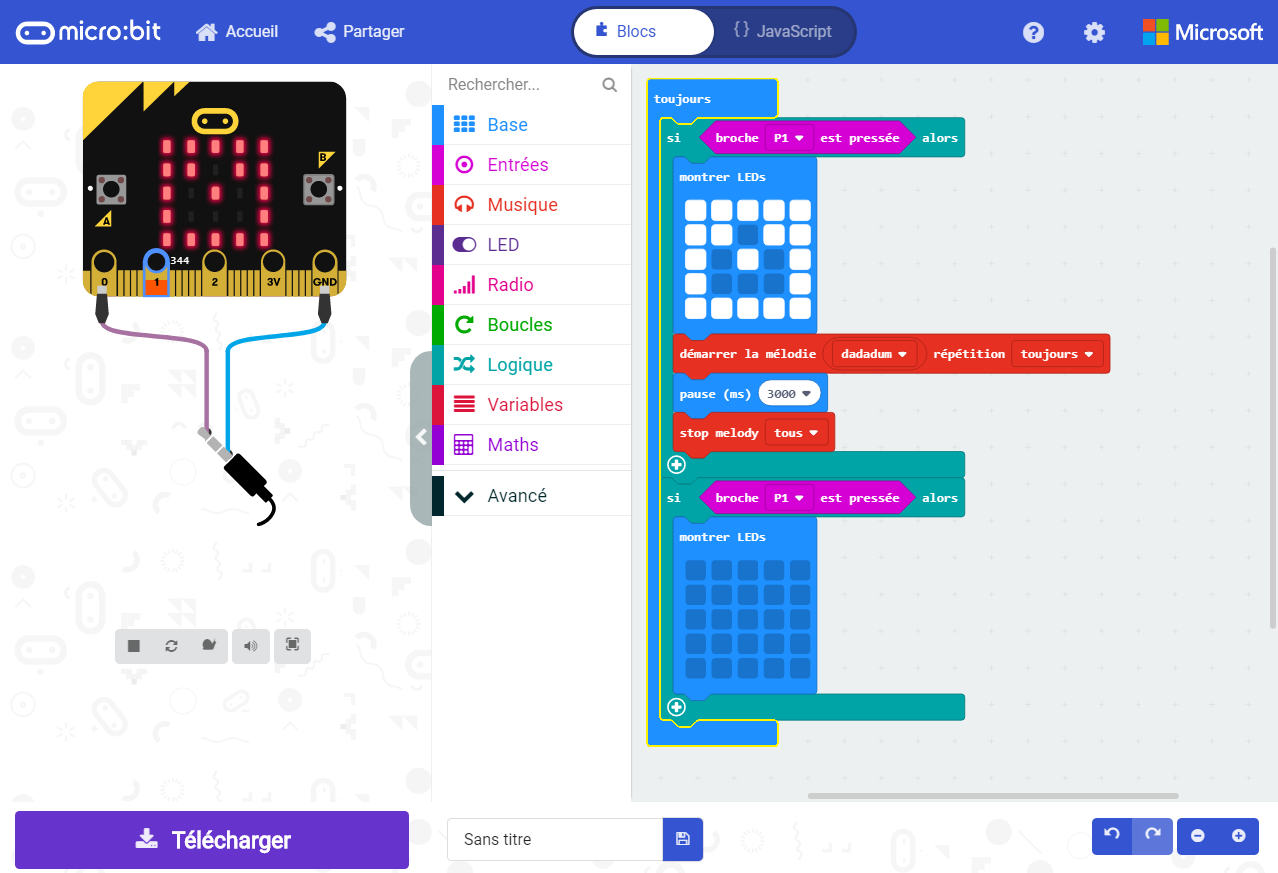 35
Technologie Cycle 4 : 4eme / Programmer un objet communicant.
Synthèse
Pour réaliser une action, un système pluri-technologique, a besoin d’une chaîne d’information et d’une chaîne d’énergie.














La chaîne d’énergie, c’est la partie qui va convertir l’énergie reçue en entrée pour réaliser l’action en sortie. 

La chaîne d’information, c’est la partie qui capte l’information et la traite. Elle reçoit des informations en entrée et délivre des informations de sortie pour produire des commandes pour la chaîne d’énergie et des informations de sortie pour l’utilisateur.
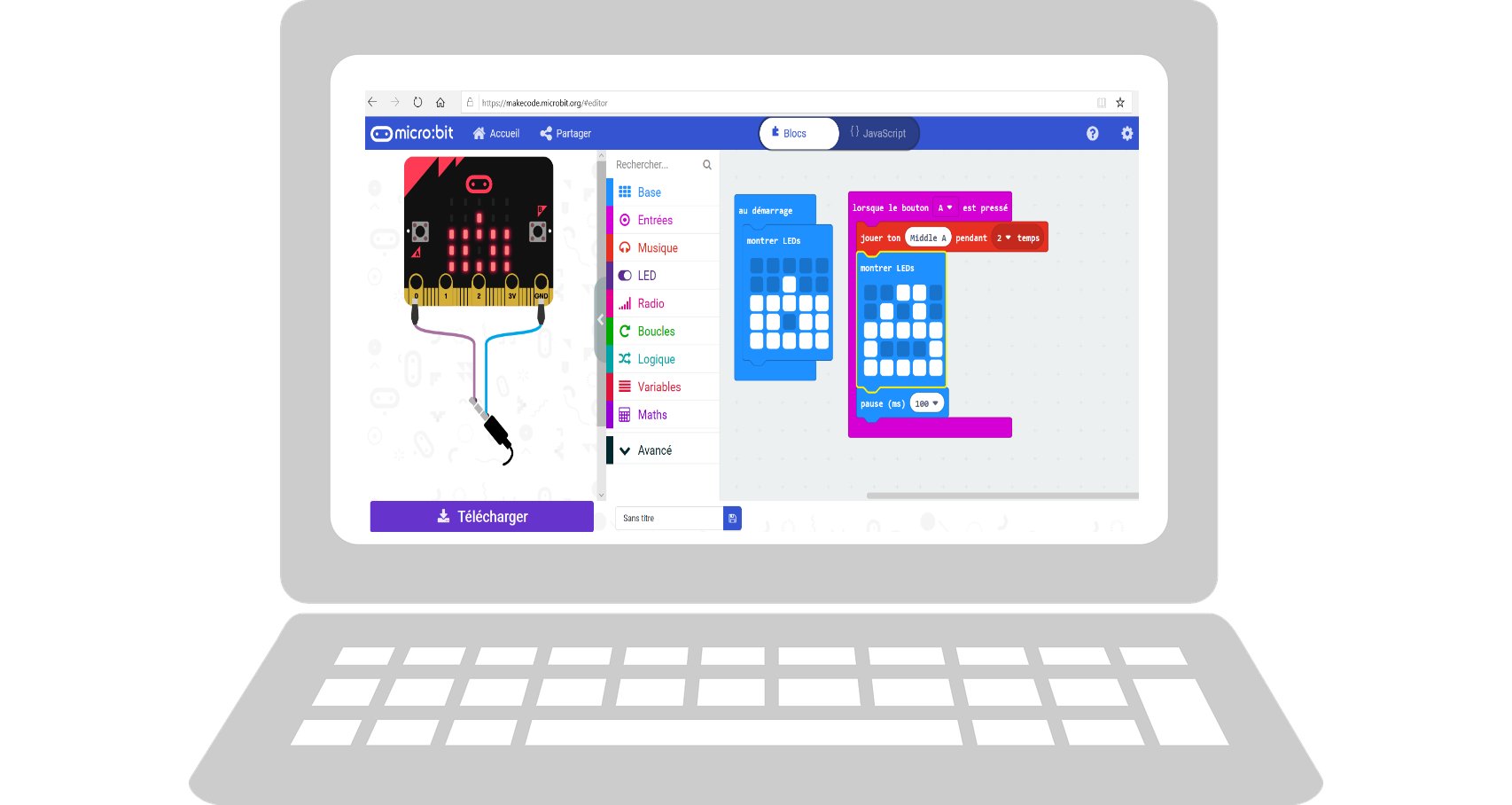 Chaîne d’informations
Programme
Informations entrantes
Information 
pour  l’utilisateur
ACQUERIR
COMMUNIQUER
TRAITER
Interface de programmation
capteurs -
Détecteurs
Voyants LED
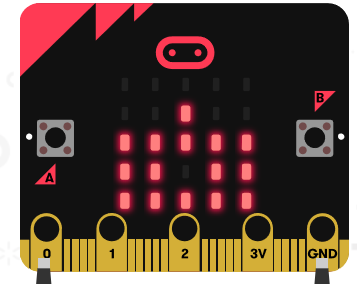 Commande pour la chaîne d’énergie
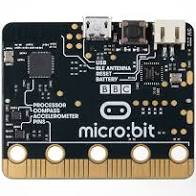 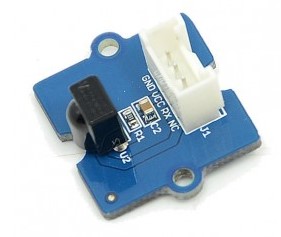 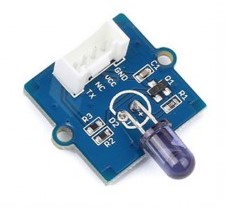 36
Technologie Cycle 4 : 4eme / Programmer un objet communicant.
[Speaker Notes: anna]
Synthèse  suite…
Pour traiter les informations, on s’appuie sur un algorithme qui est une série d’instructions. 
Dans les algorigrammes, on peut utiliser, entre autres,  des boucles, des conditions.
1. basic.forever(function () {
     2. if (input.pinIsPressed(TouchPin.1)) {
      3. music.beginMelody(music.builtInMelody(Melodies.Ode), MelodyOptions.Forever)
       4. basic.showLeds(`
       5. # # # # #
       6.# # . # #
       7.# .  . #
       8.# . . . #
       9. # # # # #
       10.    `)
       11.basic.pause(3000)
       12.music.stopMelody(MelodyStopOption
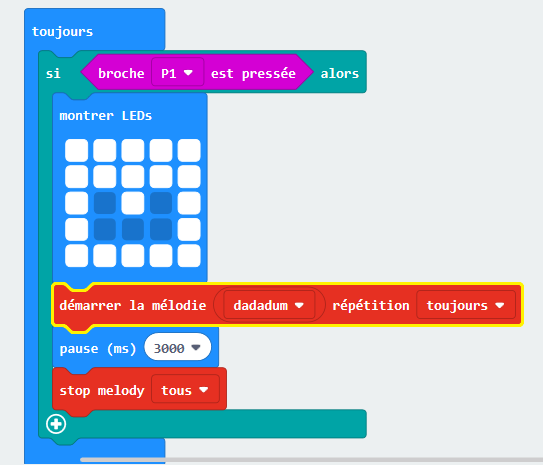 Si il y a du courrier dans la boîte aux lettres,
début
présence
courrier
?
alors  il faut afficher le symbole « présence courrier » à l’usager
non
afficher présence
 courrier
et
 jouer un signal sonore
jouer le signal
 sonore
oui
pendant 3 secondes .
attendre
 3 secondes
arrêter le signal
sonore
fin
Technologie Cycle 4 : 4eme / Programmer un objet communicant.
[Speaker Notes: Association solutions techniques aux fonctions techniques
Anna]
Pour aller plus loin
On pourrait envisager de prévenir l’usager sur son smartphone en lui envoyant un message.
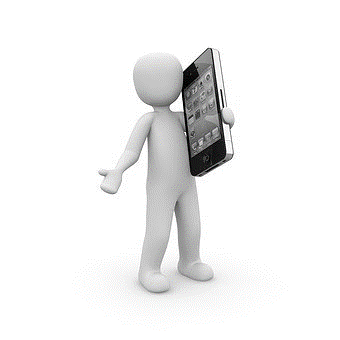 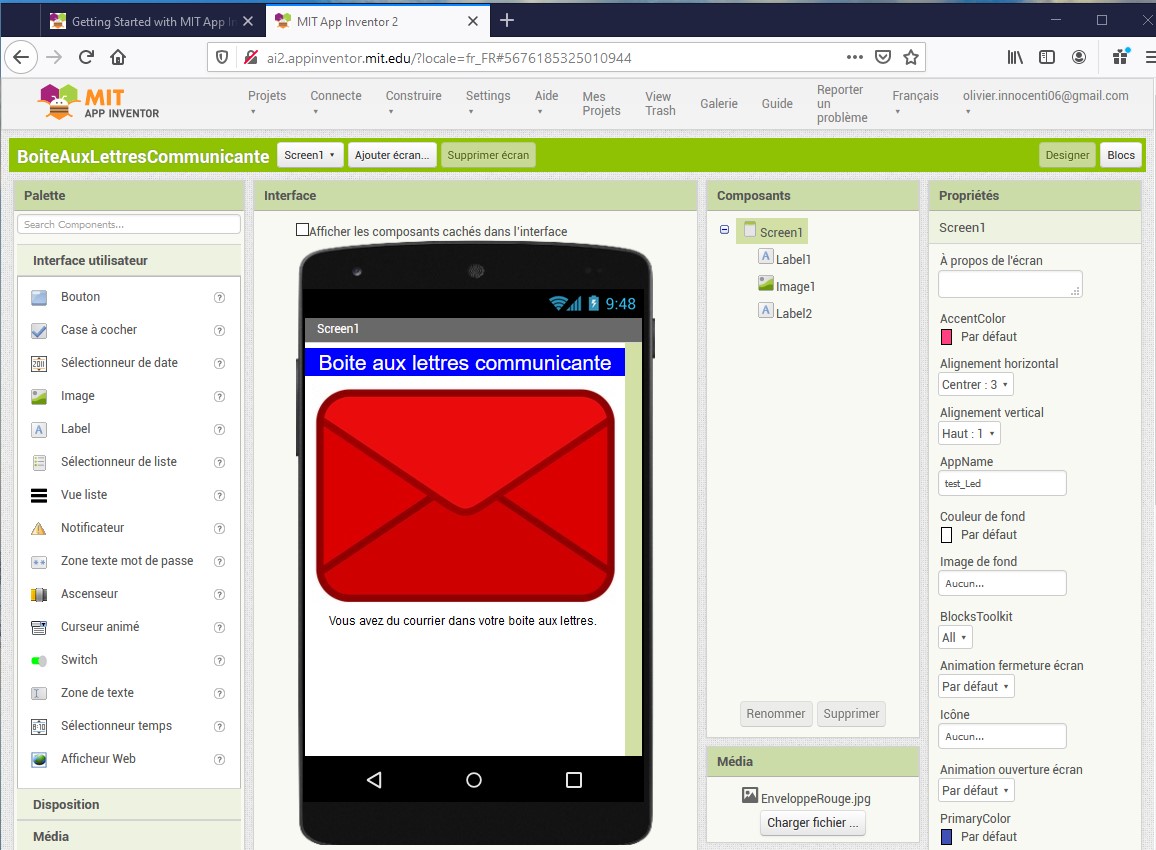 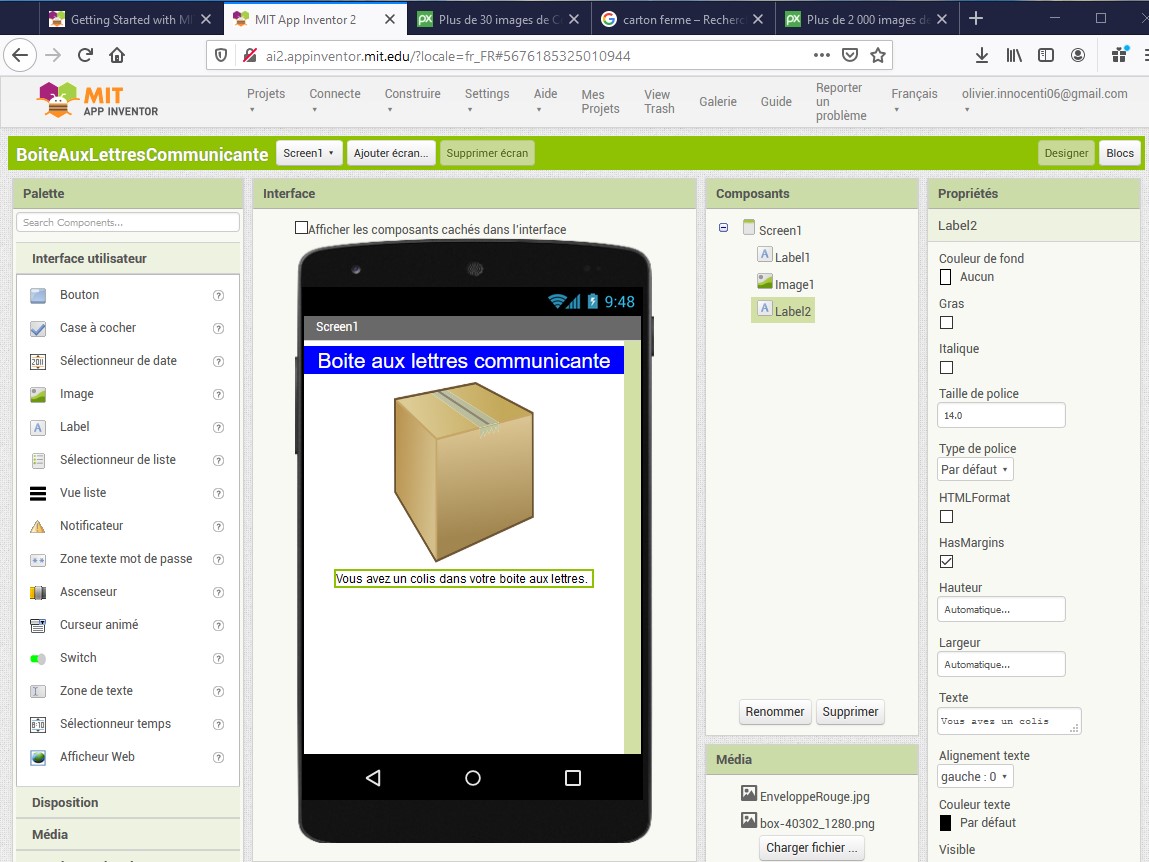 Smartphone
Technologie Cycle 4 : 4eme / Programmer un objet communicant.
[Speaker Notes: Association solutions techniques aux fonctions techniques
Anna]
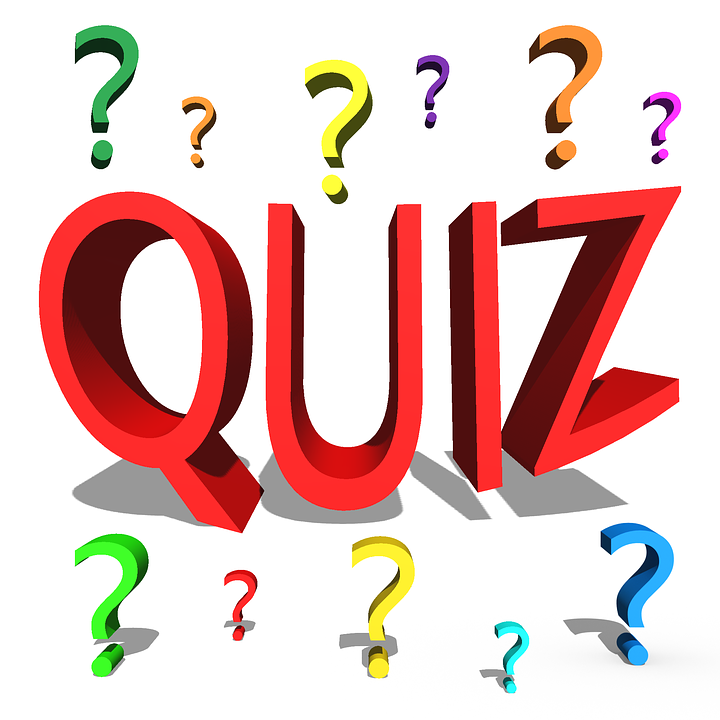 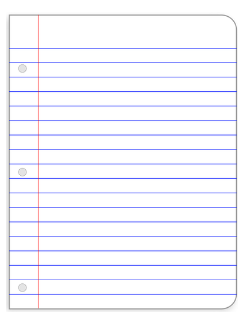 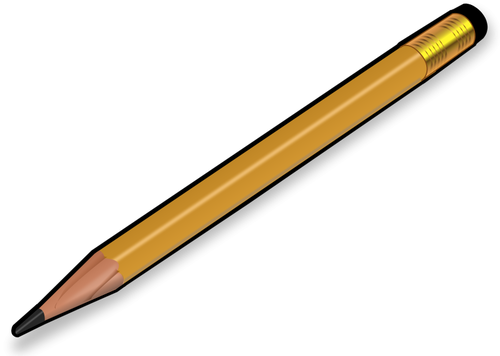 39
Technologie Cycle 4 : 4eme / Programmer un objet communicant.
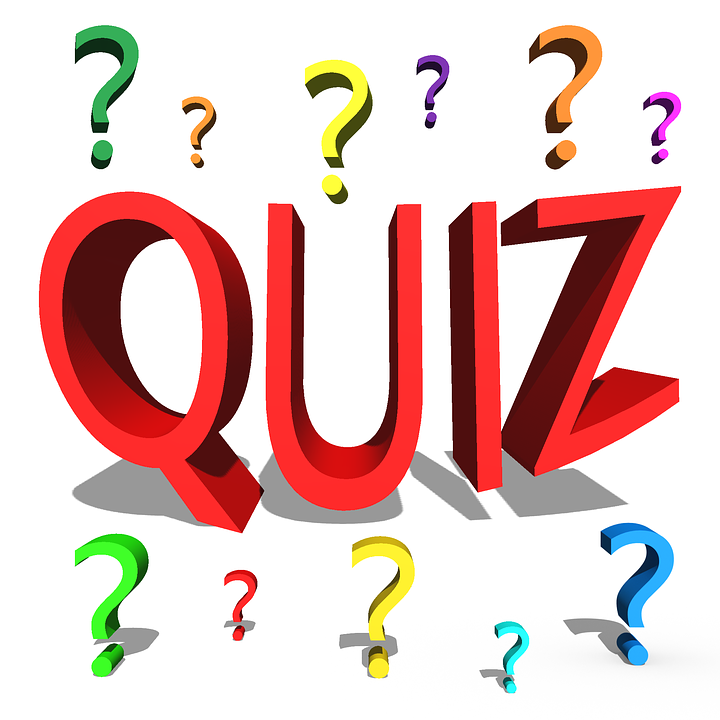 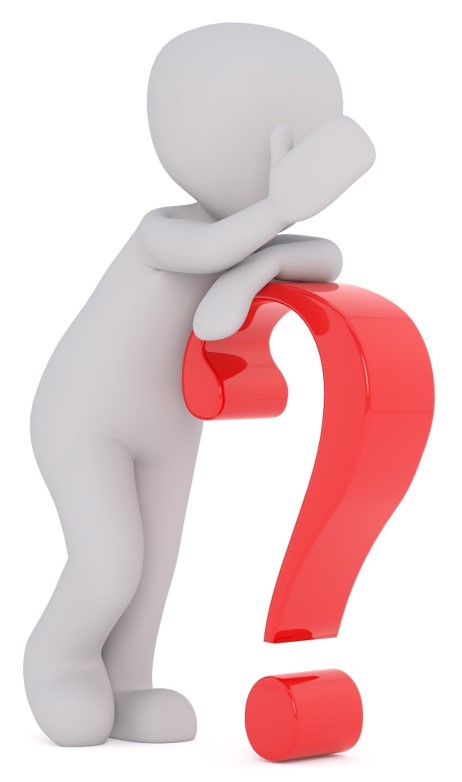 01
Grâce à quoi, le système communicant peut-il acquérir des informations ?A □ à sa mémoireB □ à ses capteurs
40
Technologie Cycle 4 : 4eme / Programmer un objet communicant.
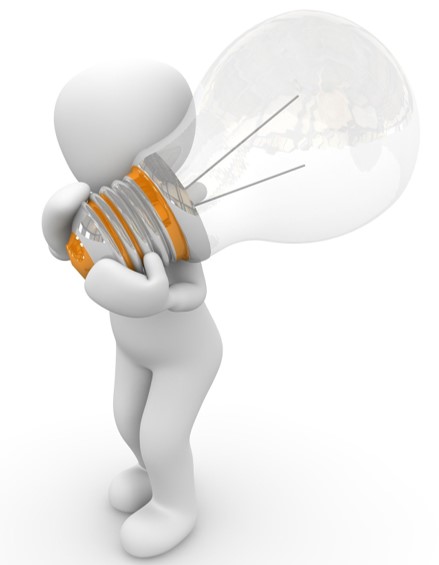 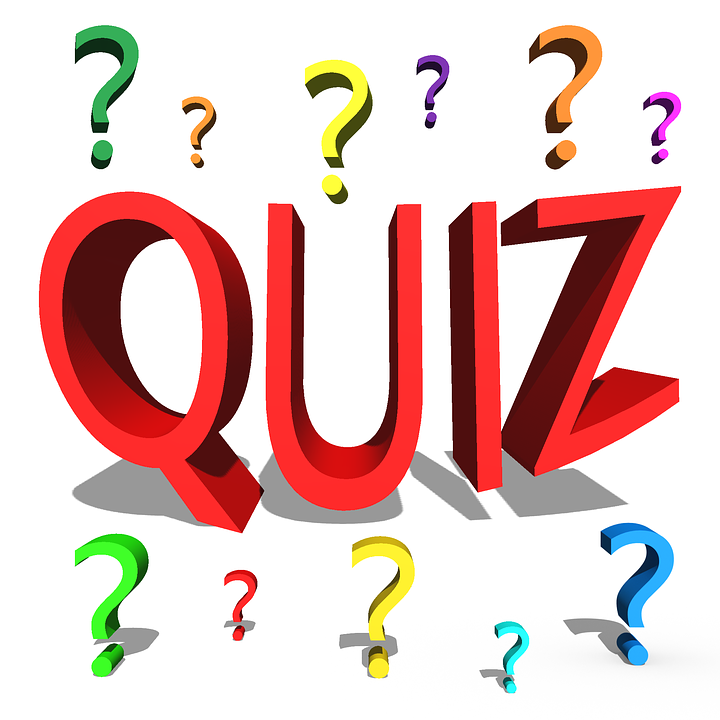 01
Grâce à quoi, le système communicant peut-il acquérir des informations ?A □ à sa mémoireB □ à ses capteurs
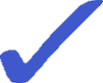 41
Technologie Cycle 4 : 4eme / Programmer un objet communicant.
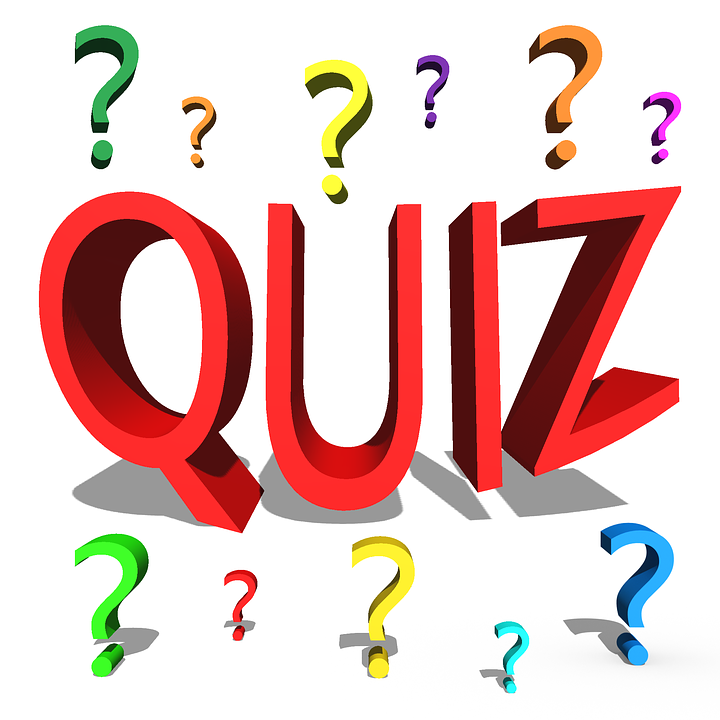 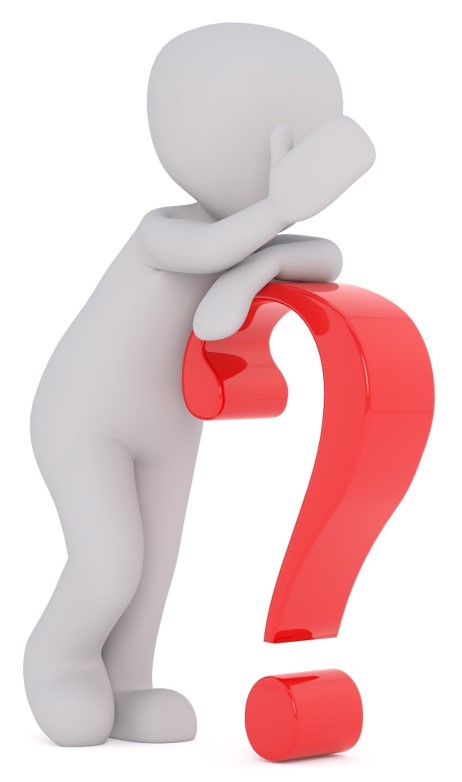 02
La chaîne d’information :(plusieurs réponses possibles)A □ représente le cheminement de l’information dans le systèmeB □ est, entre autre, constituée de capteursC □ représente la transformation de l’énergie dans le système
42
Technologie Cycle 4 : 4eme / Programmer un objet communicant.
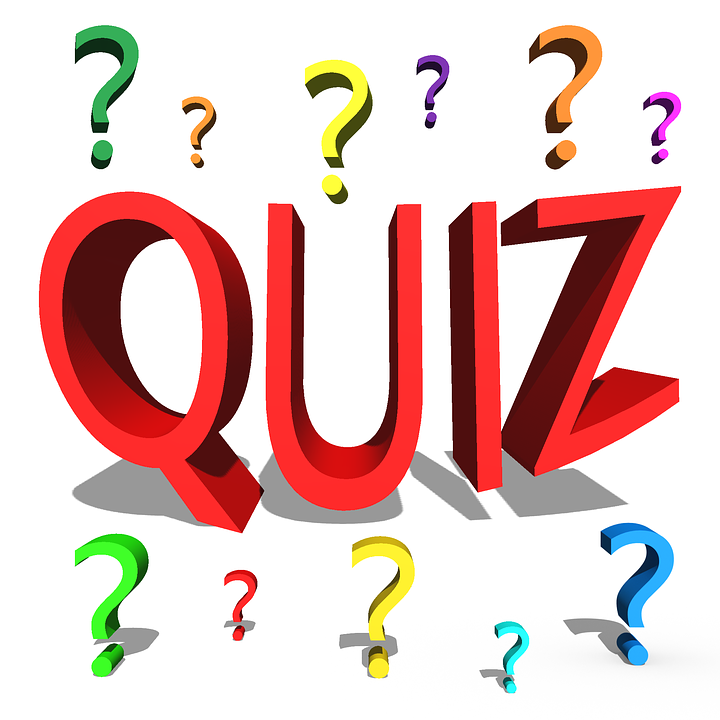 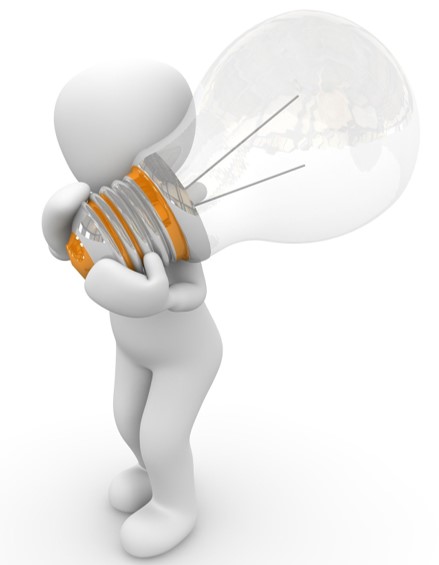 02
La chaîne d’information :(plusieurs réponses possibles)A □ représente le cheminement de l’information dans le systèmeB □ est, entre autre, constituée de capteursC □ représente la transformation de l’énergie dans le système
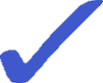 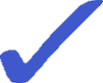 43
Technologie Cycle 4 : 4eme / Programmer un objet communicant.
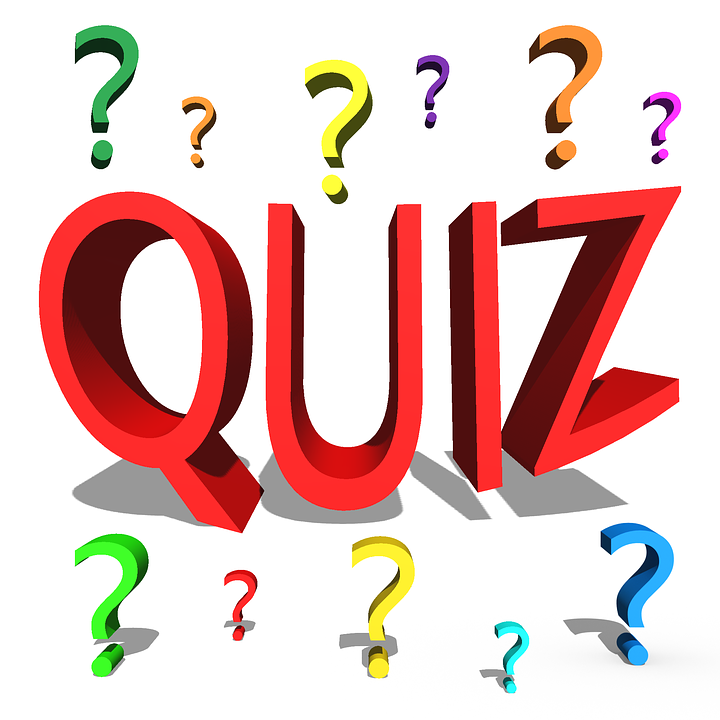 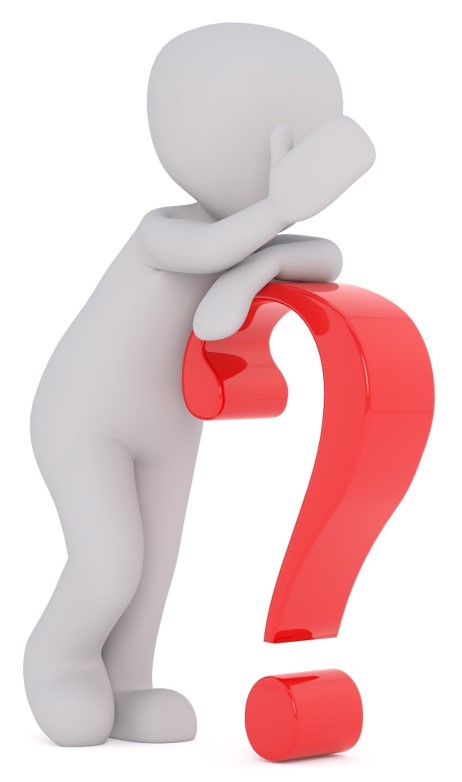 03
Quel élément du système pluri-technologique communicant traite les informations  qu’il reçoit ?A □ la carte électronique programmableB □ le capteurC □ le détecteur
44
Technologie Cycle 4 : 4eme / Programmer un objet communicant.
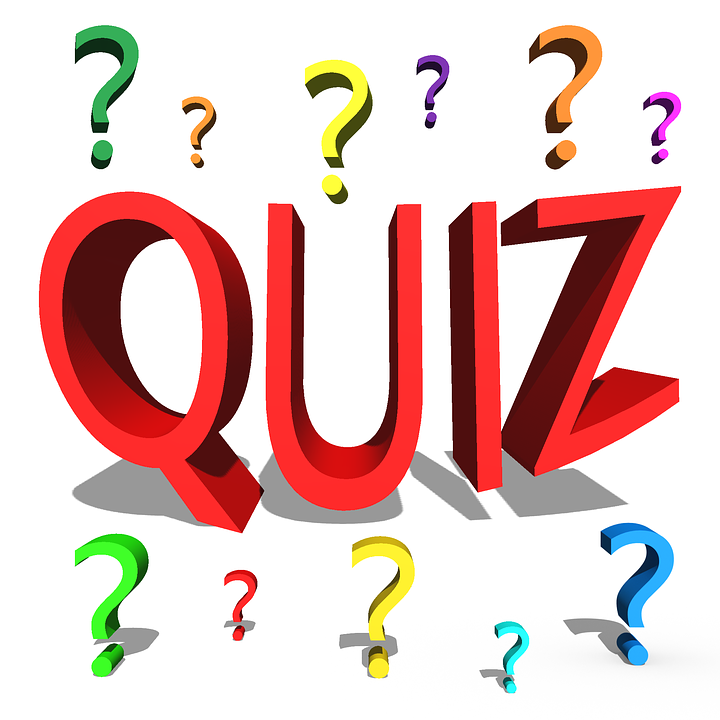 03
Quel élément du système pluri-technologique communicant traite les informations  qu’il reçoit ?A □ la carte électronique programmableB □ le capteurC □ le détecteur
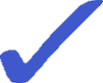 45
Technologie Cycle 4 : 4eme / Programmer un objet communicant.
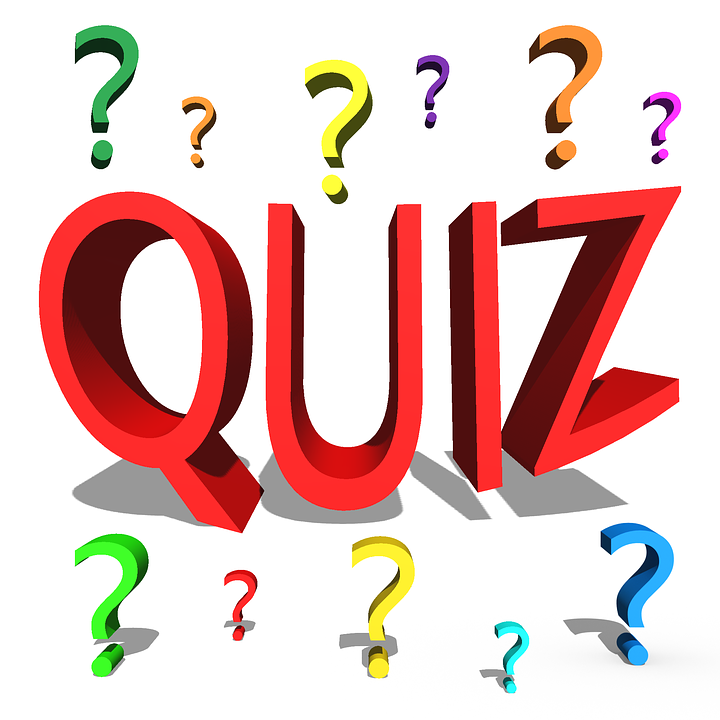 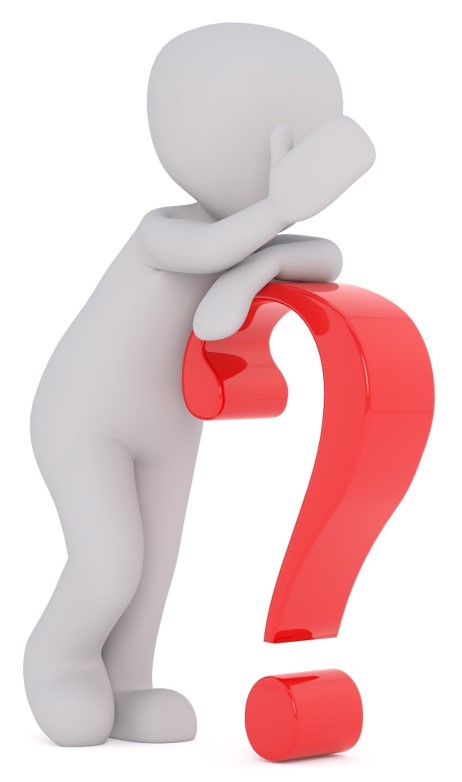 04
Dans l’algorigramme, ce symbole représente :A  □ une actionB  □ une conditionC  □ un début ou une fin
Non
Oui
46
Technologie Cycle 4 : 4eme / Programmer un objet communicant.
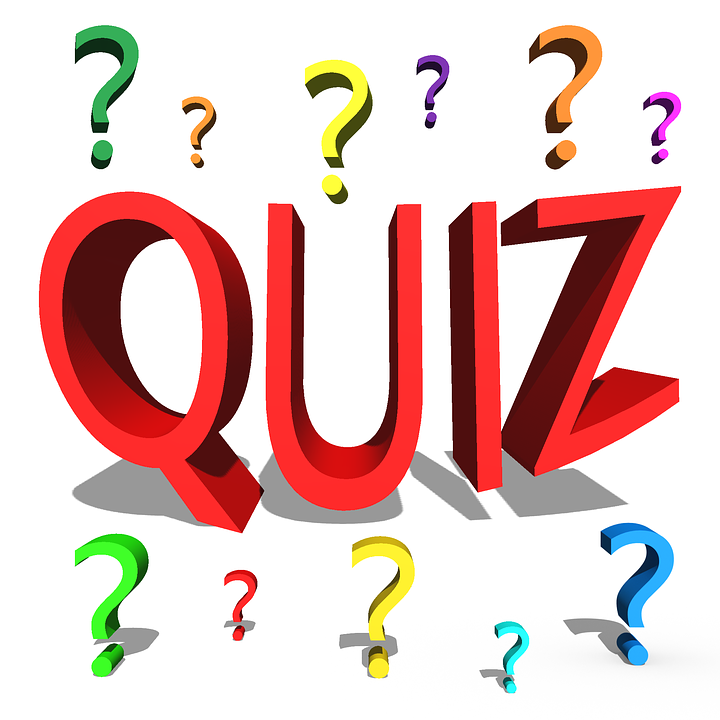 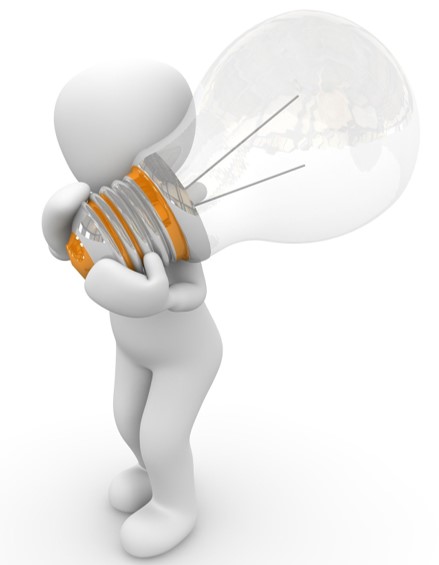 04
Dans l’algorigramme, ce symbole représente :A  □ une actionB  □ une conditionC  □ un début ou une fin
Non
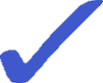 Oui
47
Technologie Cycle 4 : 4eme / Programmer un objet communicant.
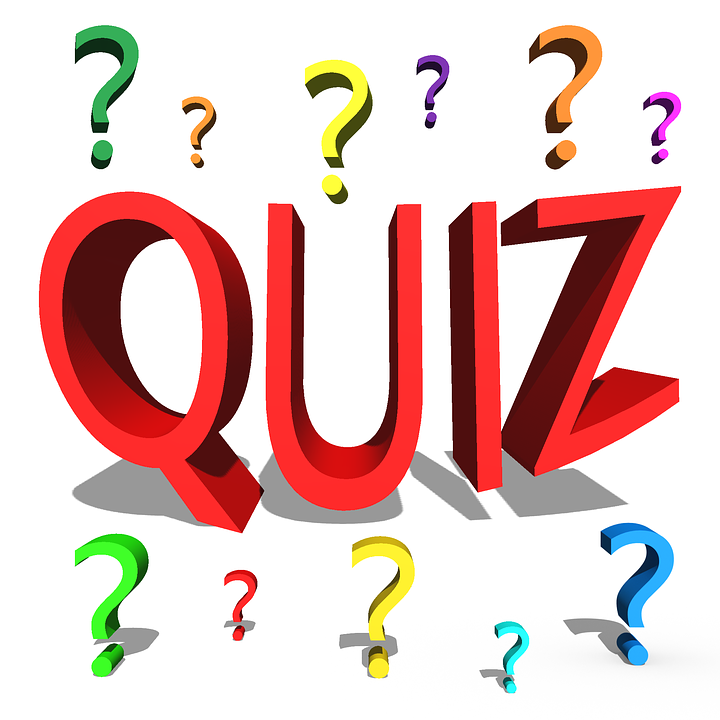 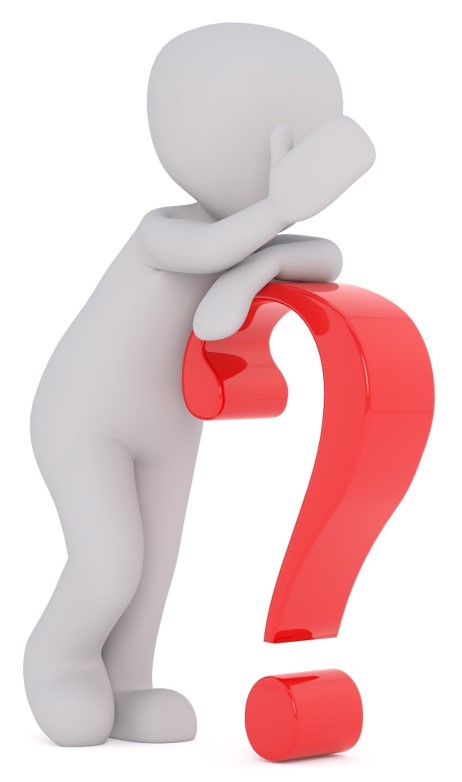 05
Comment appelle t’on une suite d’instructions permettant d’obtenir un résultat  ? A □ un algorithmeB □ une actionC □ une chaîne d’informations
48
Technologie Cycle 4 : 4eme / Programmer un objet communicant.
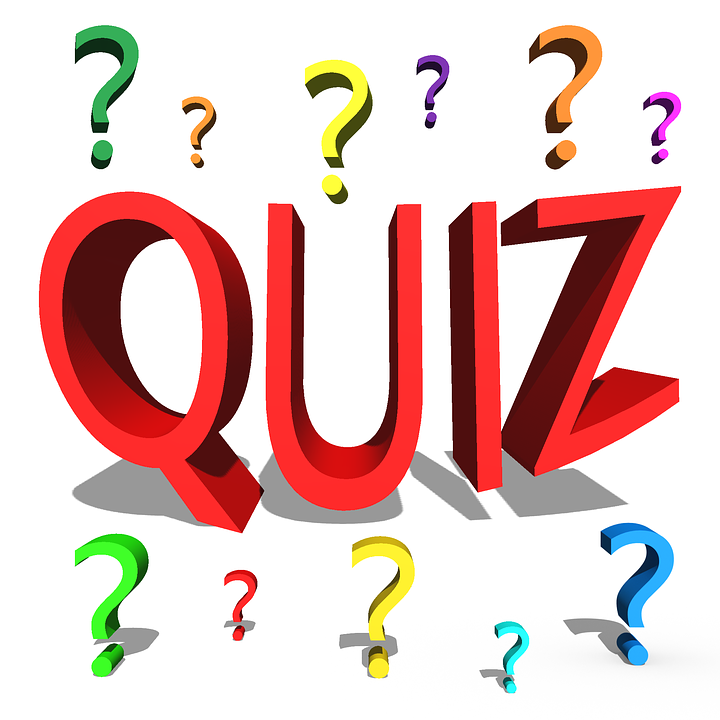 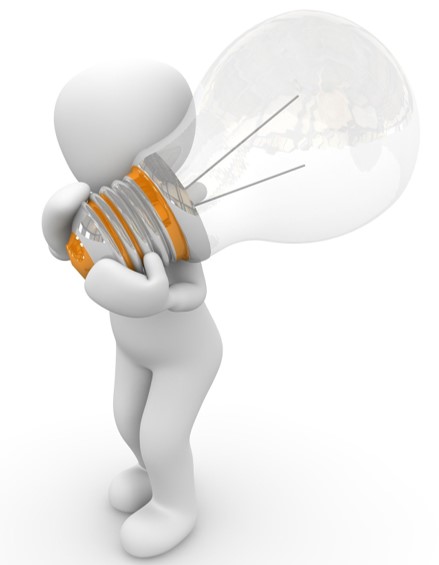 05
Comment appelle t’on une suite d’instructions permettant d’obtenir un résultat  ? A □ un algorithmeB □ une actionC □ une chaîne d’informations
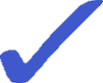 49
Technologie Cycle 4 : 4eme / Programmer un objet communicant.
Conclusion
La technologie améliore le confort de la vie quotidienne…
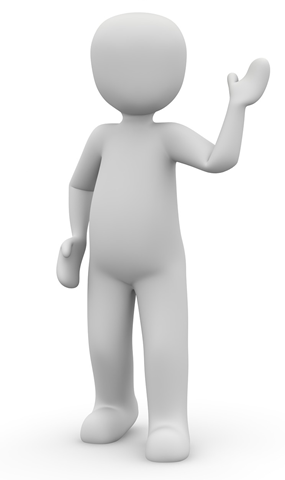 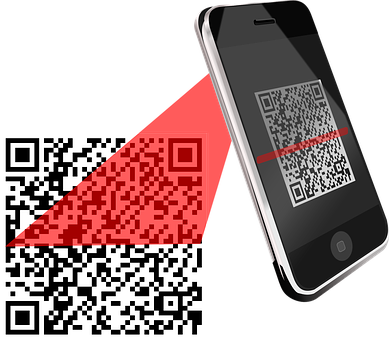 50
Technologie Cycle 4 : 4eme / Programmer un objet communicant.
Présentation de l’équipe d’auteurs
Annabel  PONGE , Professeure  de Technologie
Lahcène LAHMIANI ,  Professeur  de Technologie
Olivier  INNOCENTI ,  Professeur de Technologie

Fabrice MADIGOUInspecteur d'Académie - Inspecteur Pédagogique RégionalSciences  et Techniques  Industrielles

Samuel  VIOLLIN
Inspecteur Général de l’éducation, du sport et de la recherche
Doyen du groupe Sciences et Techniques Industrielles
51
Technologie Cycle 4 : 4eme / Programmer un objet communicant.